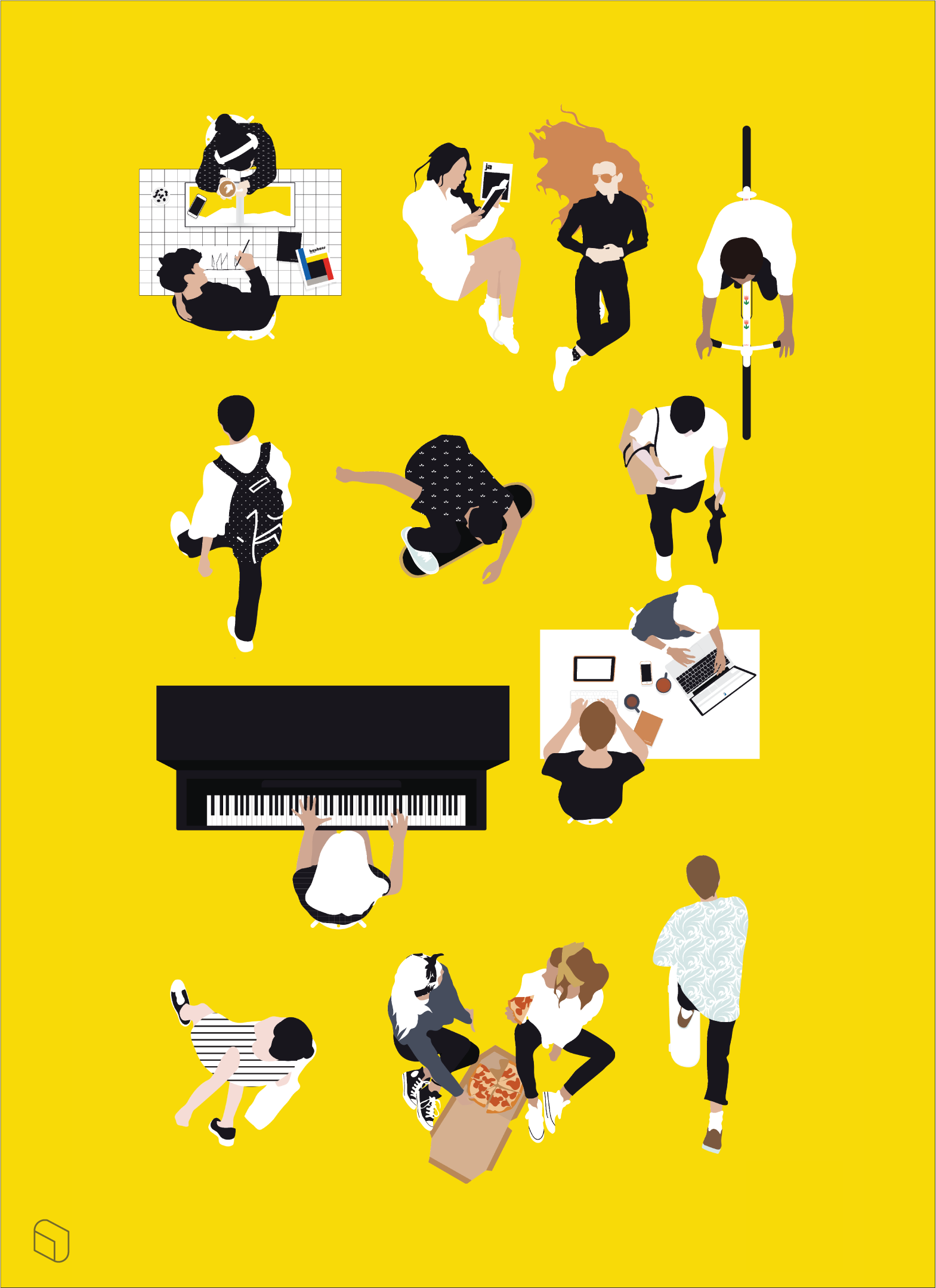 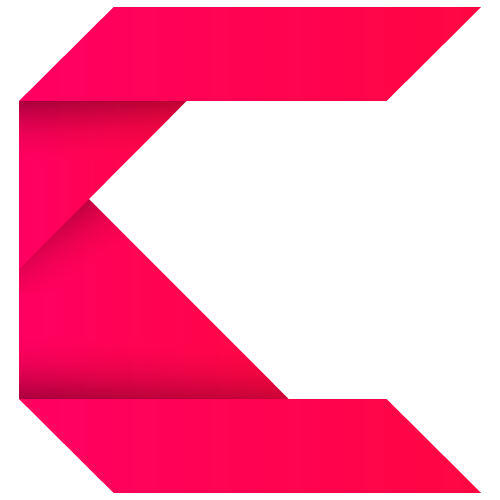 الدراسات الاجتماعية والمواطنة
الصف الثاني المتوسط
الفصل الدراسي الأول
الوحدة الثالثة
أغلفة كوكب الأرض
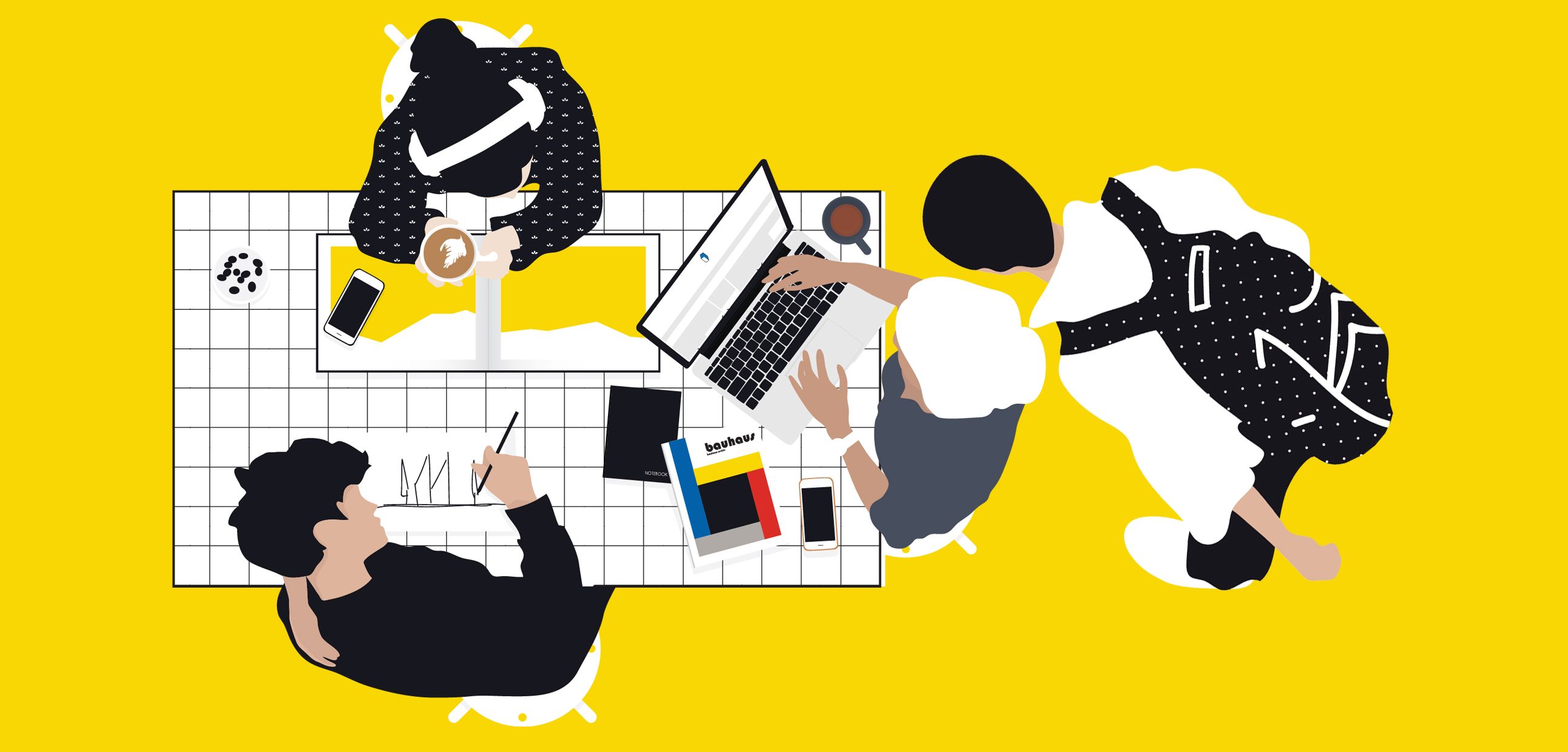 التعرف على معلومات مقدمة
التعرف على جوانب تجاربي والتخطيط مستقبلًا
التعرف على عوامل تشكيل سطح الأرض
التعرف على الغلاف الحيوي وأقاليمه
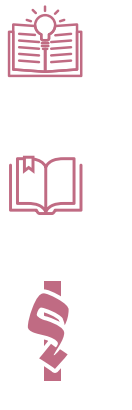 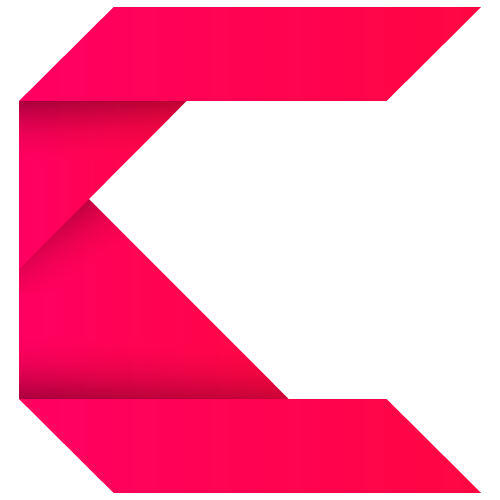 أ. لُجين عبد الرحمن الحارثي
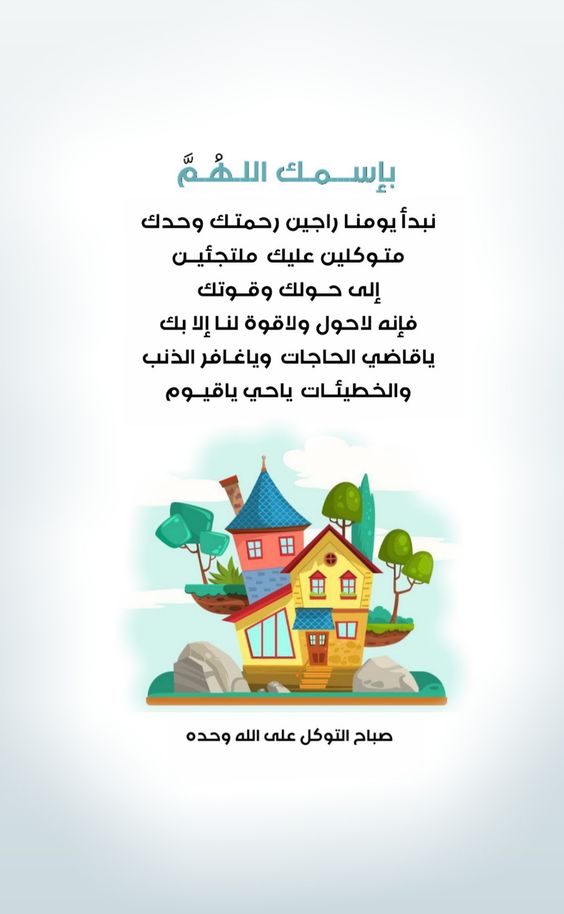 زاجل اليوم...
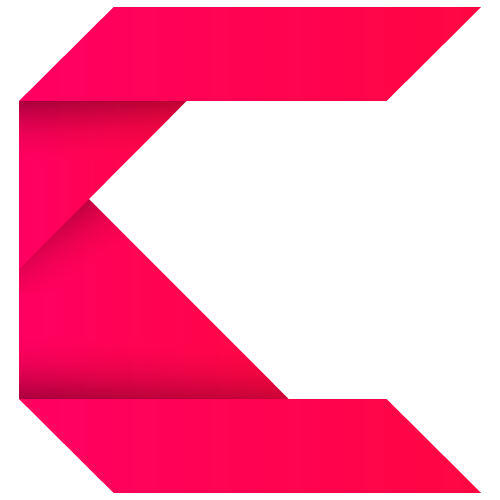 دستور الصف
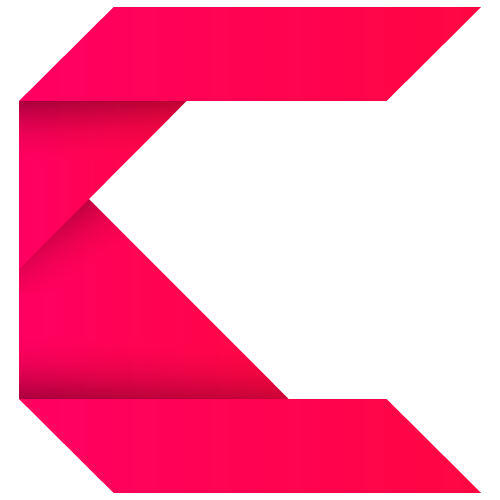 ابتسمي دائمًا 
تكلمي بهدوء.
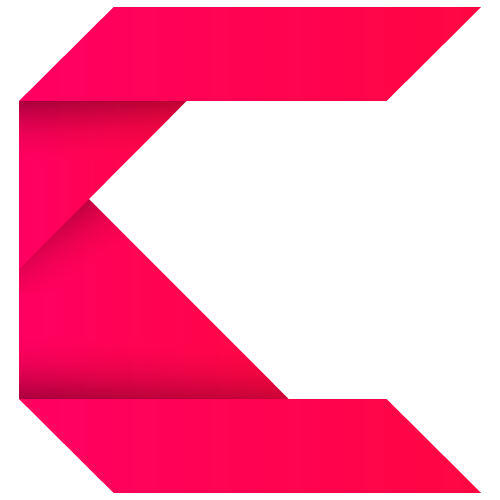 أ. لُجين عبد الرحمن الحارثي
"القوانين"
أحب لأخيك ما تحب لنفسك.
قولي لو سمحتِ وشكرًا!
عبري عن مشاعرك بأدب ووضوح.
لا تستسلمي!
لتكن
 أحلامكِ كبيرة!
كن مسؤولًا.
تذكّري أنكِ مميزة!
العفو عند المقدرة.
دستور الصف
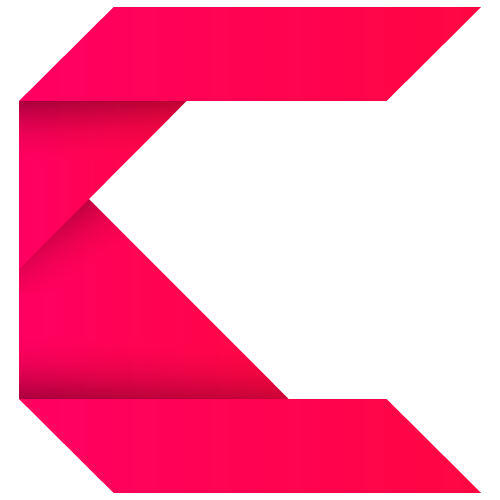 ابتسم دائمًا 
تكلم بهدوء.
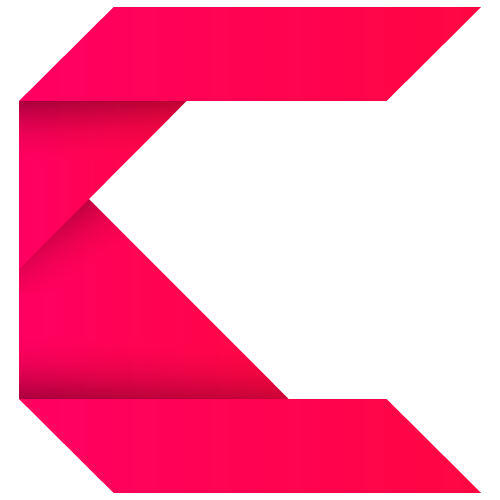 أ. لُجين عبد الرحمن الحارثي
"القوانين"
أحب لأخيك ما تحب لنفسك.
قل لو سمحت وشكرًا!
عبر عن مشاعرك بأدب ووضوح.
لا تستسلم!
لتكن
 أحلامك كبيرة!
كن مسؤولًا.
تذكّر أنك مميز!
العفو عند المقدرة.
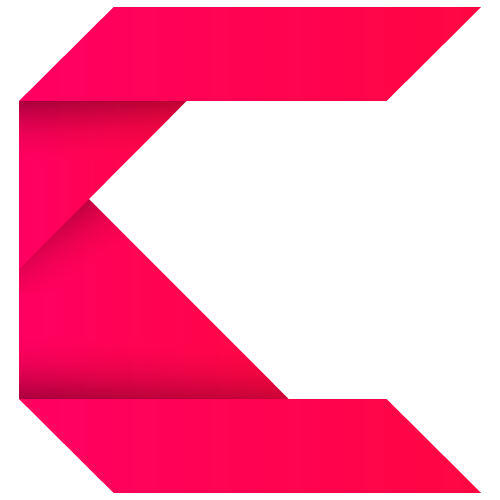 مراجعة الدرس السابق
نقطة في الدرس تحدثتِ عنها خارج المدرسة.
عن ماذا تحدثنا؟
ما كان موضوعه؟
معلومة مازلت منبهرة منها.
أذكري سؤالًا مهمًا.
اختاري صديقة وأجيبي عن سؤالها.
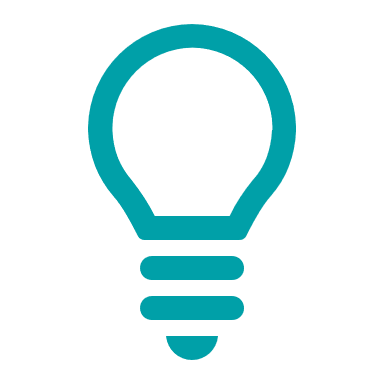 معلومة استفدت منها.
معلومة أردت الاستفسار عنها.
لخصي الدرس في نقاط.
لنشاهد مقطعًا هادفًا – فيلم صامت.
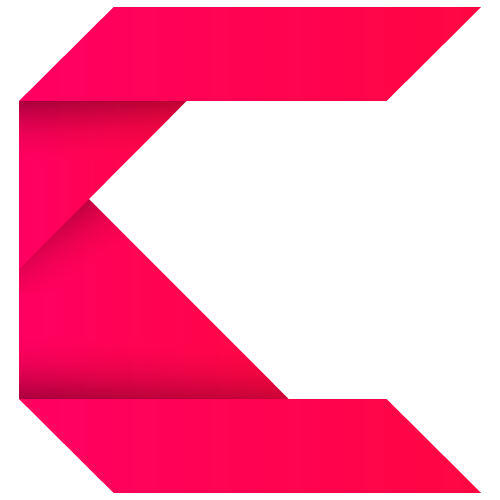 تهيئة
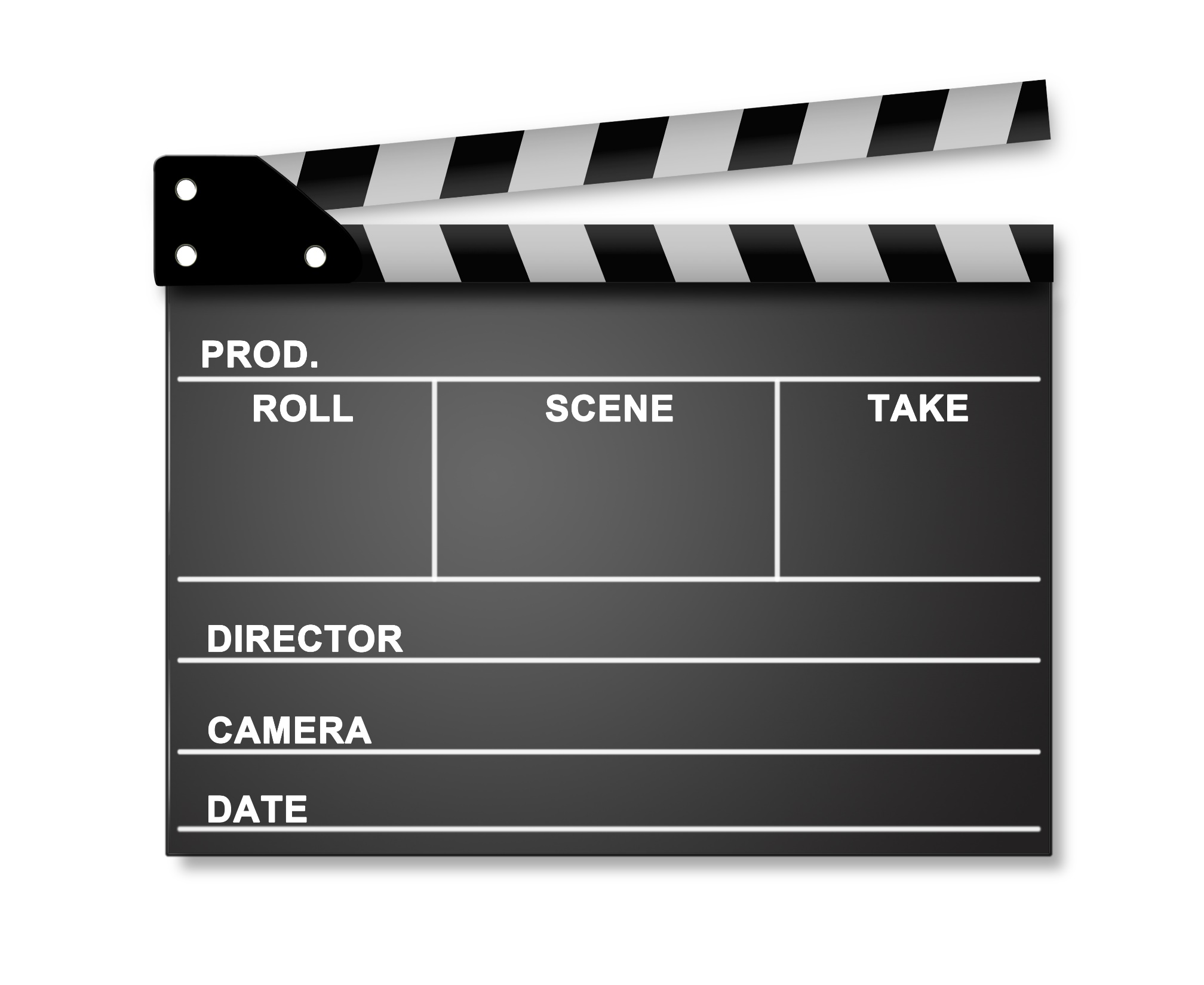 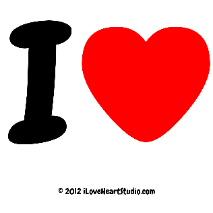 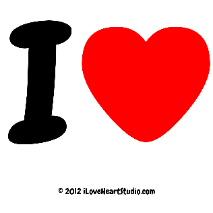 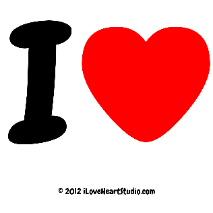 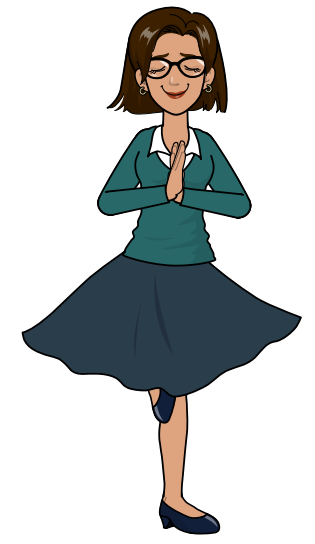 الدراسات الاجتماعية والمواطنة
المادة:
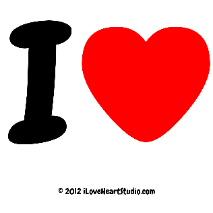 العنوان
المعلمة
الصف
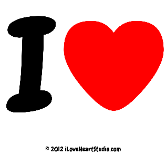 الثاني متوسط
مفهوم التخطيط
أ. لُجين عبد الرحمن الحارثي
المخرج
كيف ؟    KAIFA ?
يوتيوب
كاميرا
1441 هـ
التاريخ
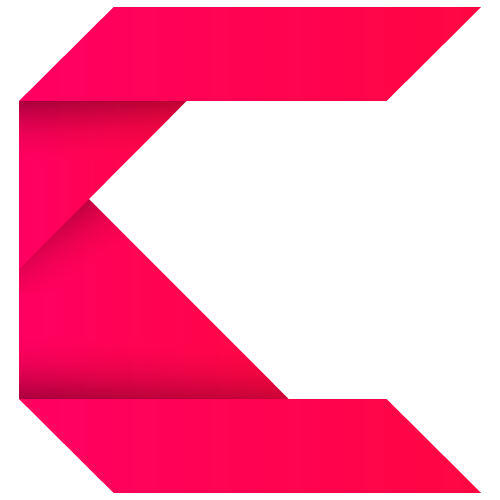 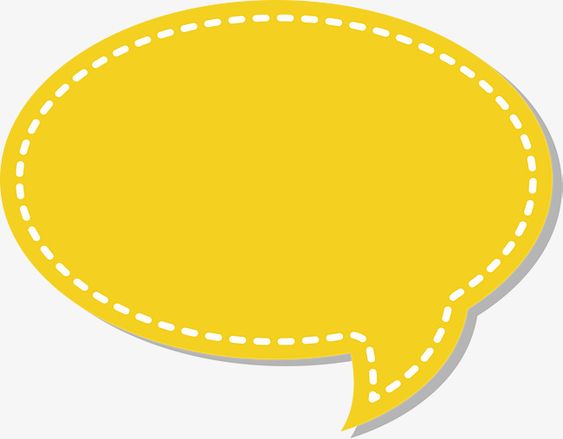 تهيئة
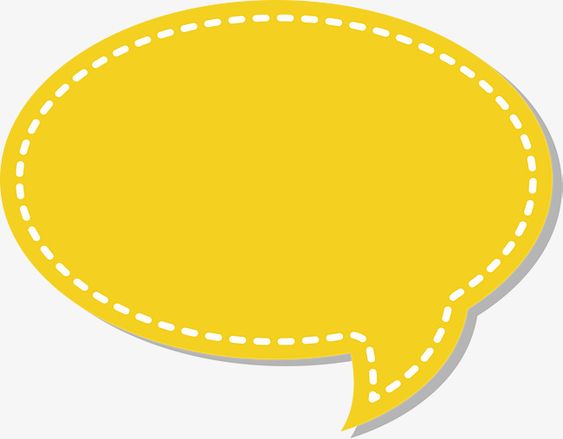 ما العلاقة بين التخطيط وإدارة الوقت؟
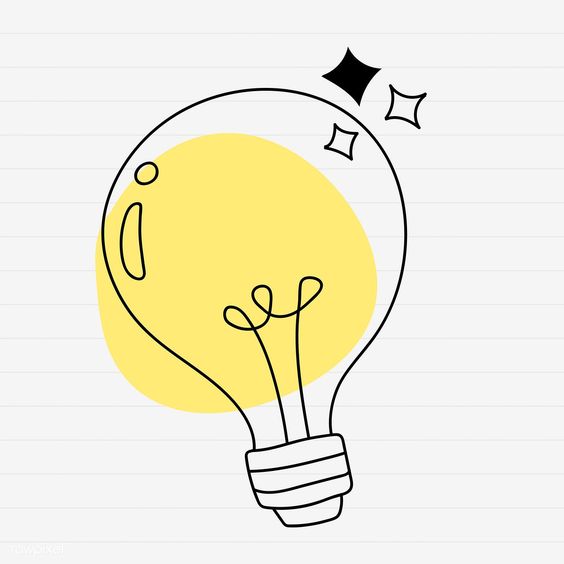 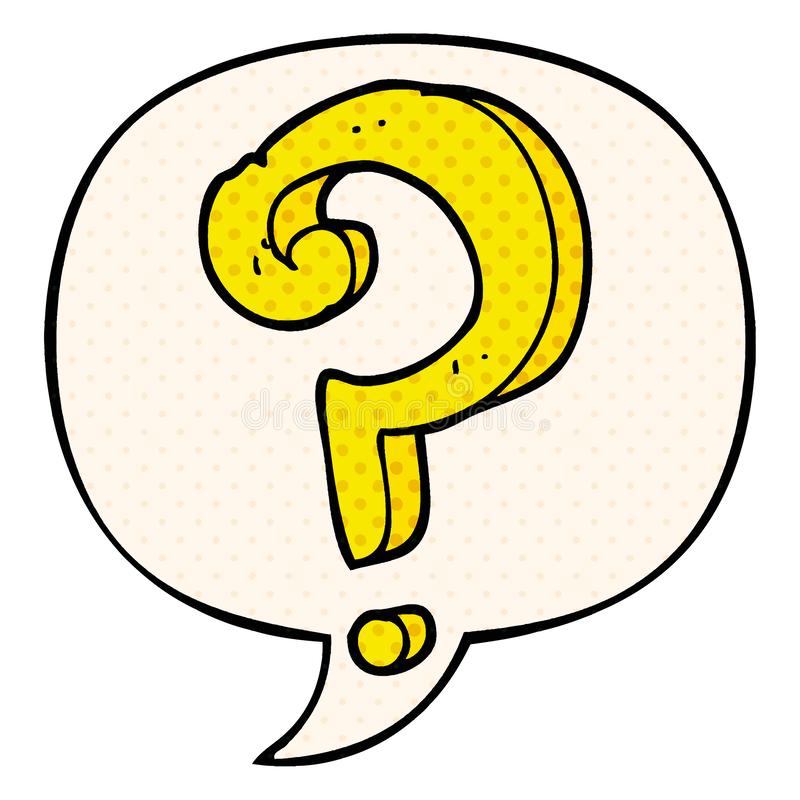 كيف تخططين ليومك؟ دراستك؟
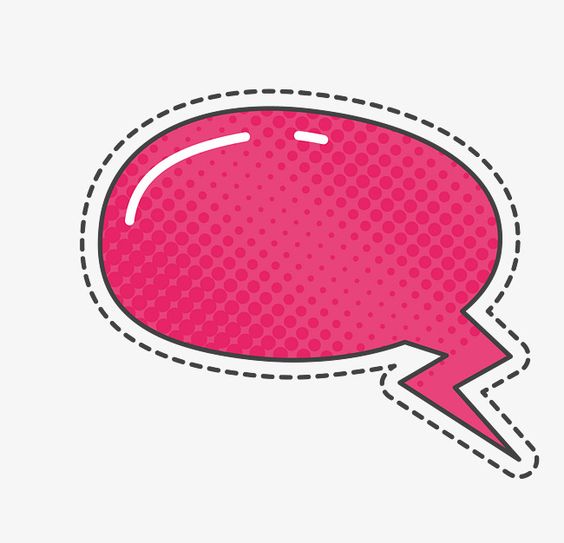 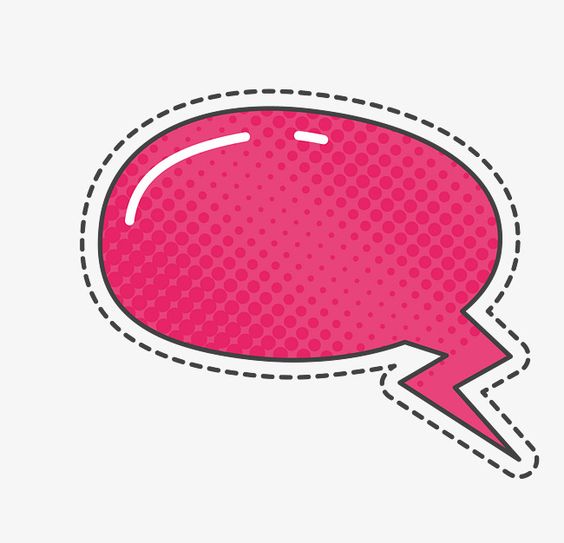 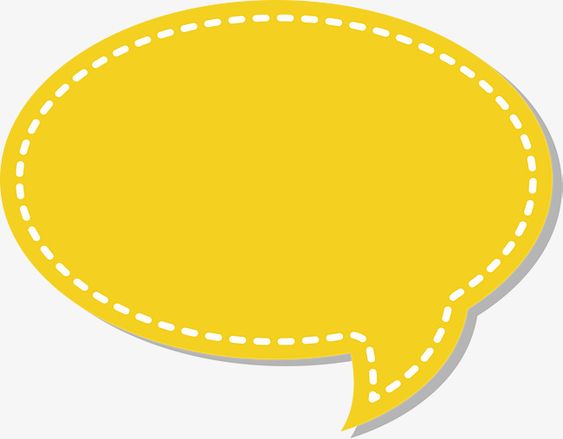 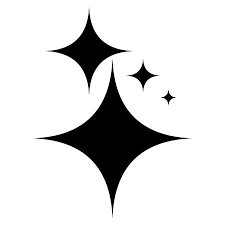 ما العلاقة بين التخطيط وتحقيق الأهداف؟
بماذا يرتبط التخطيط؟
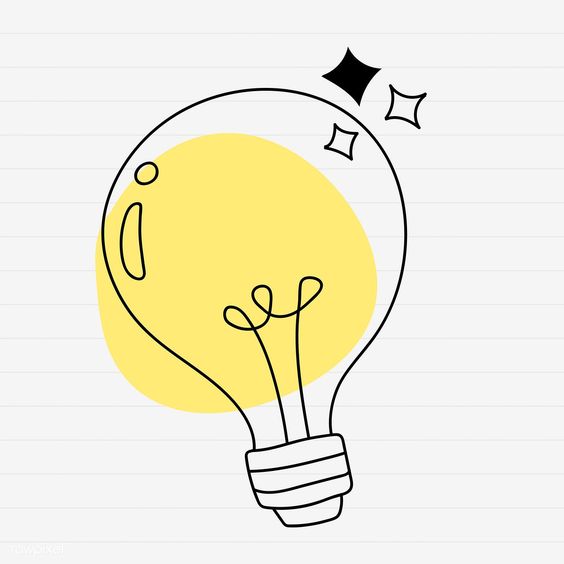 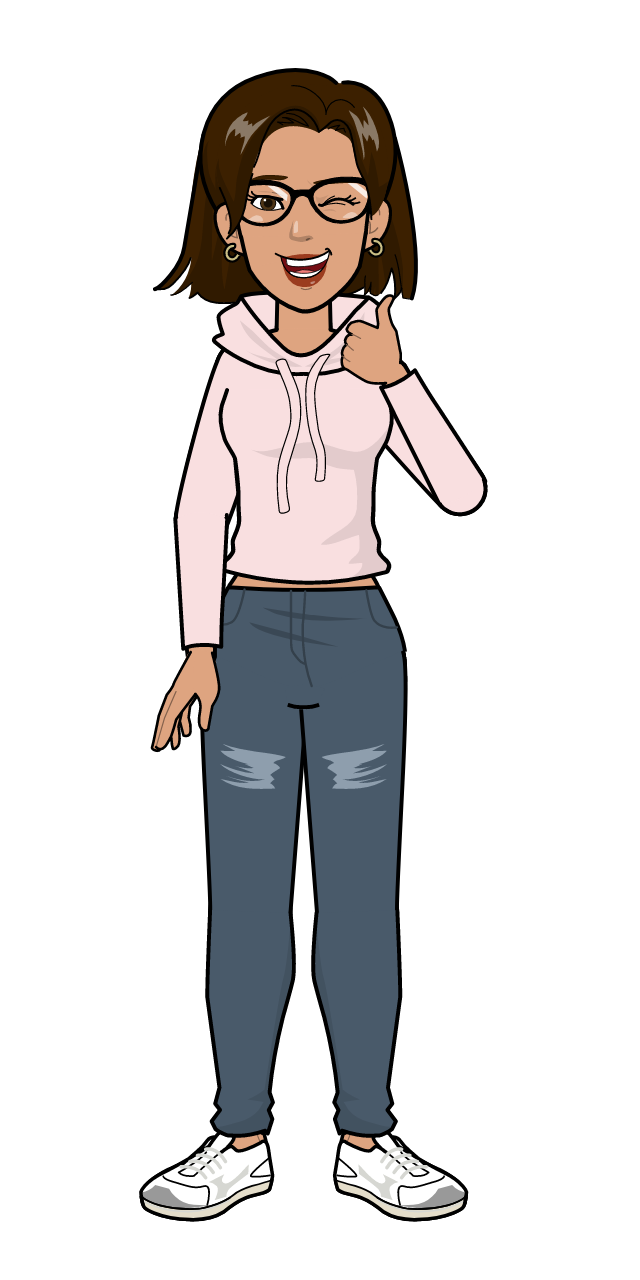 إذًا ما هو التخطيط؟
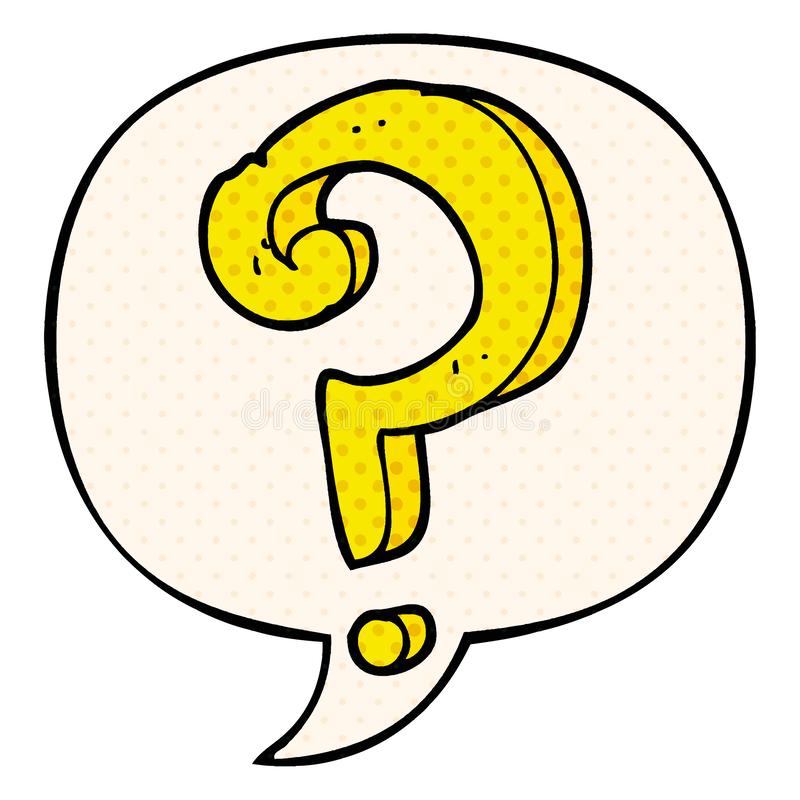 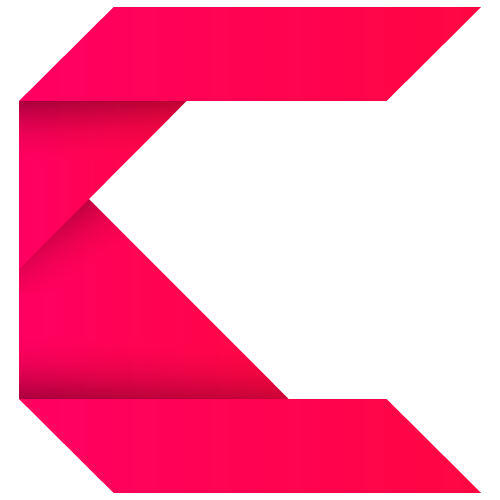 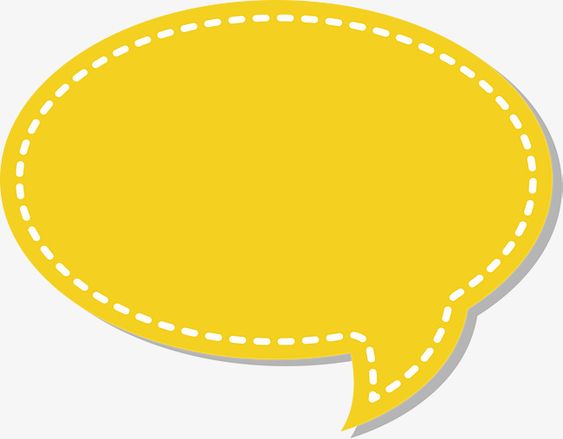 تهيئة
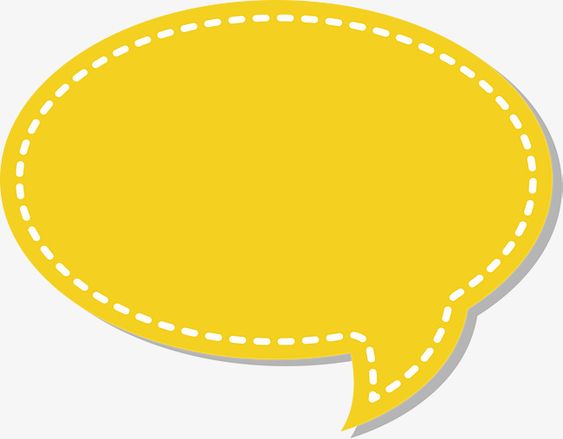 ما العلاقة بين التخطيط وإدارة الوقت؟
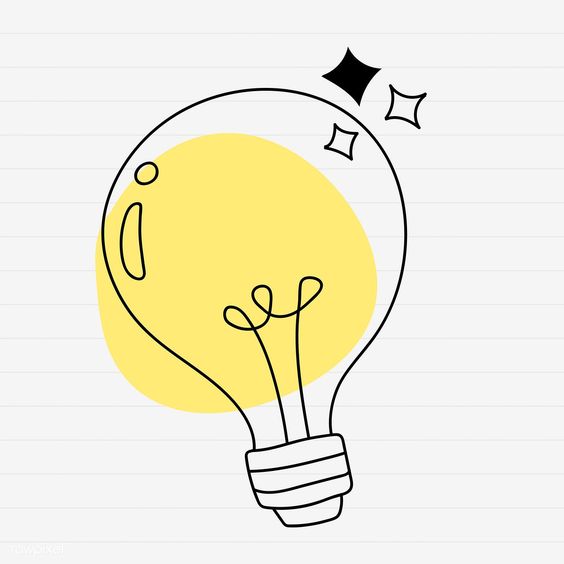 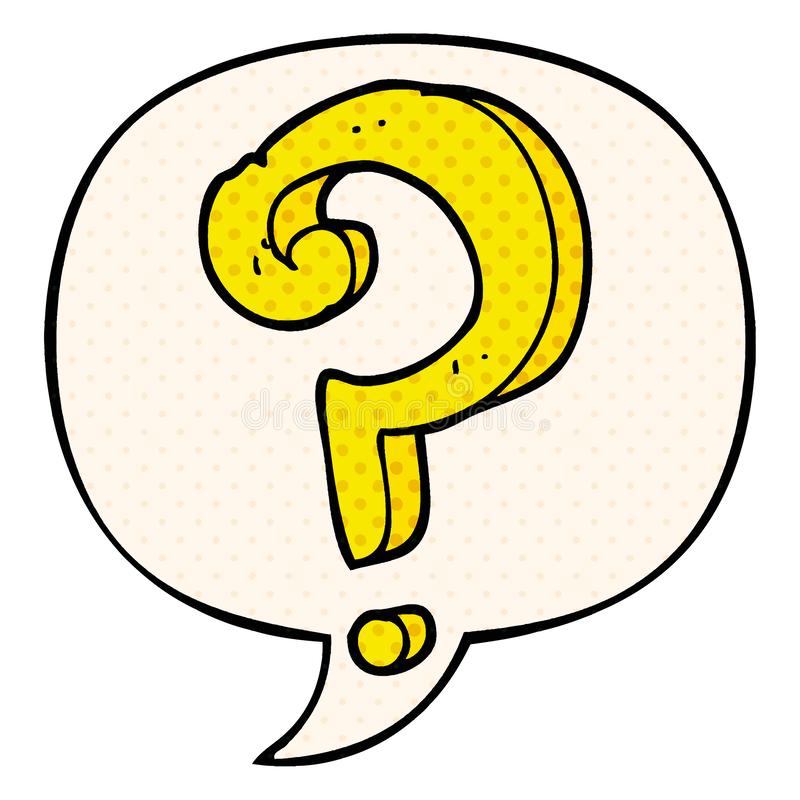 كيف تخطط ليومك؟ دراستك؟
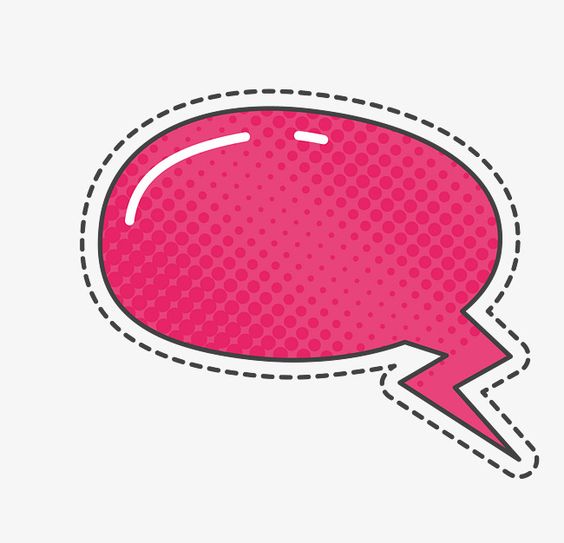 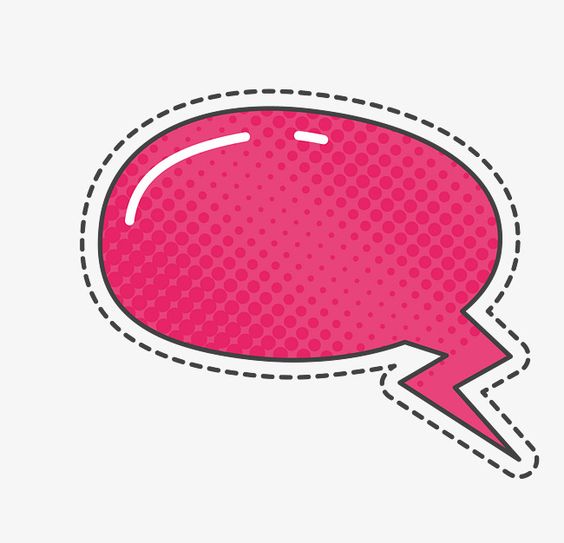 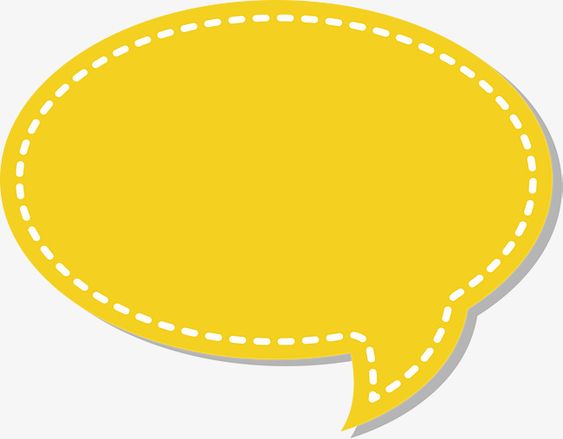 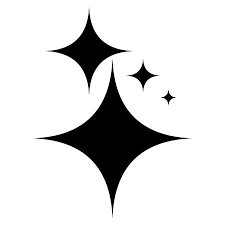 ما العلاقة بين التخطيط وتحقيق الأهداف؟
بماذا يرتبط التخطيط؟
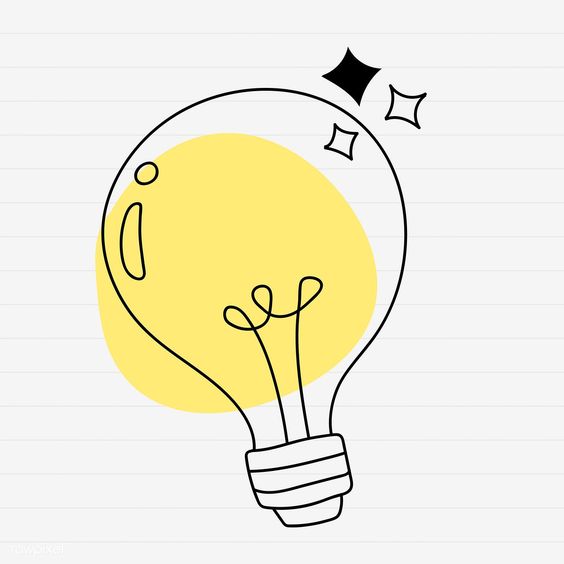 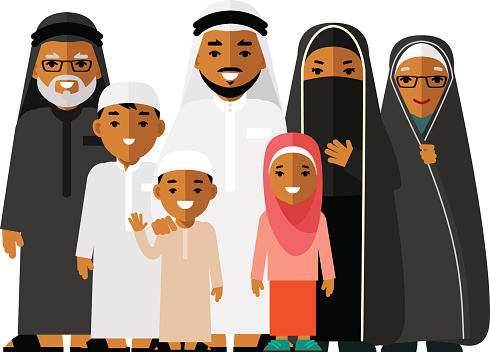 إذًا ما هو التخطيط؟
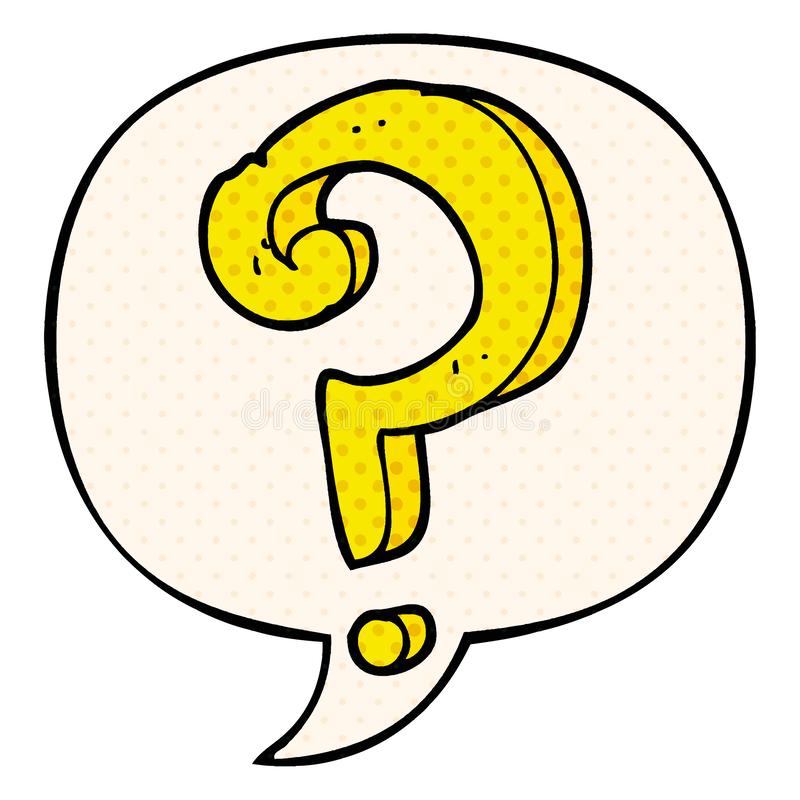 الاتجاهات الستة
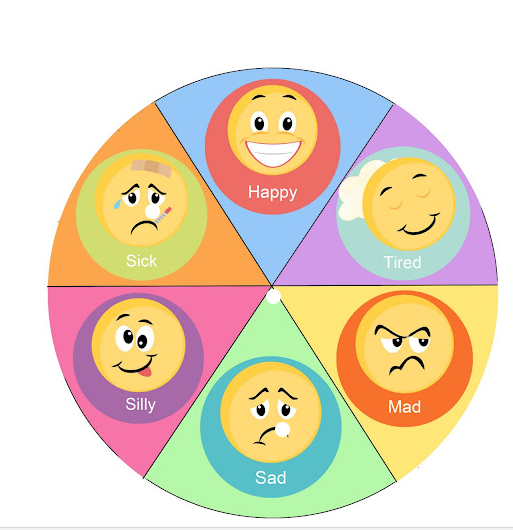 مجموعة لطالبة
طالبة لمجموعة
طالبة لطالبة
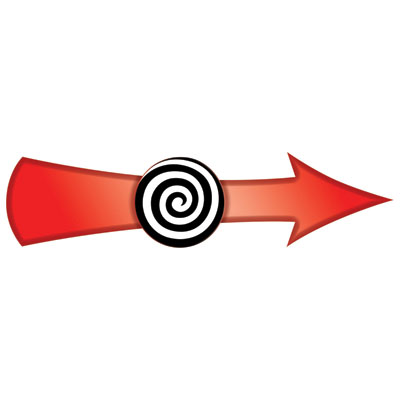 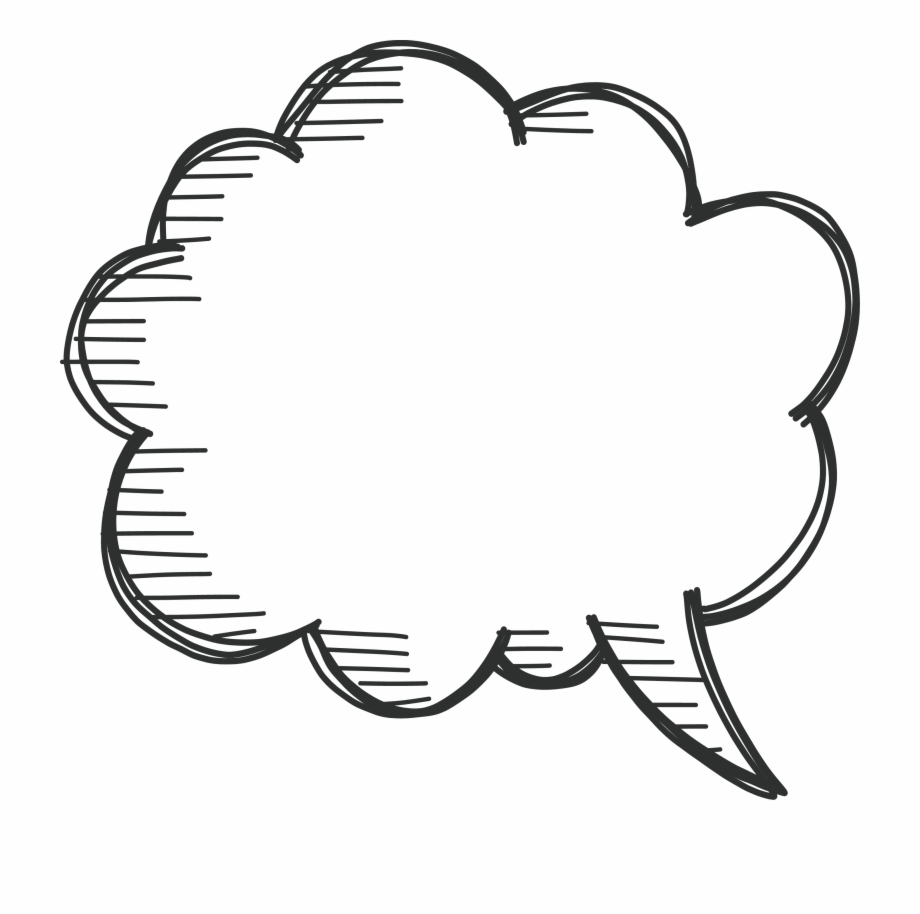 هيا لنتساءل ونتساءل ونتساءل تساؤلات تتلوها تساؤلات.
معلمة لطالبة
طالبة لمعلمة
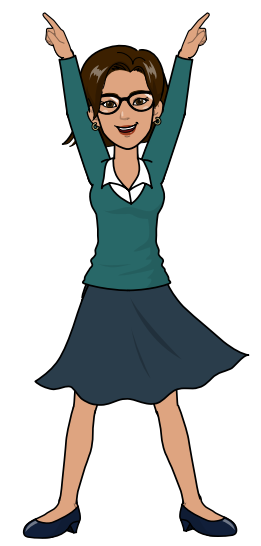 مجموعة لمجموعة
الاتجاهات الستة
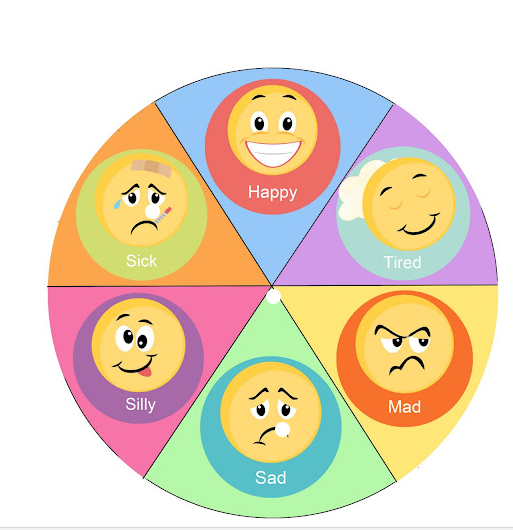 مجموعة لطالب
طالب لمجموعة
طالب لطالب
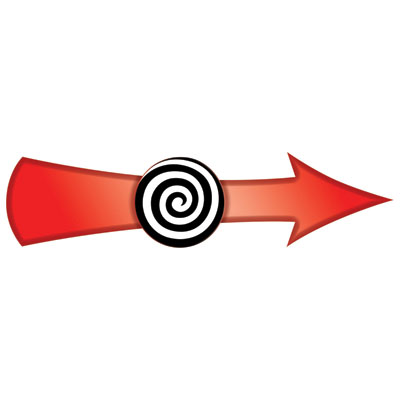 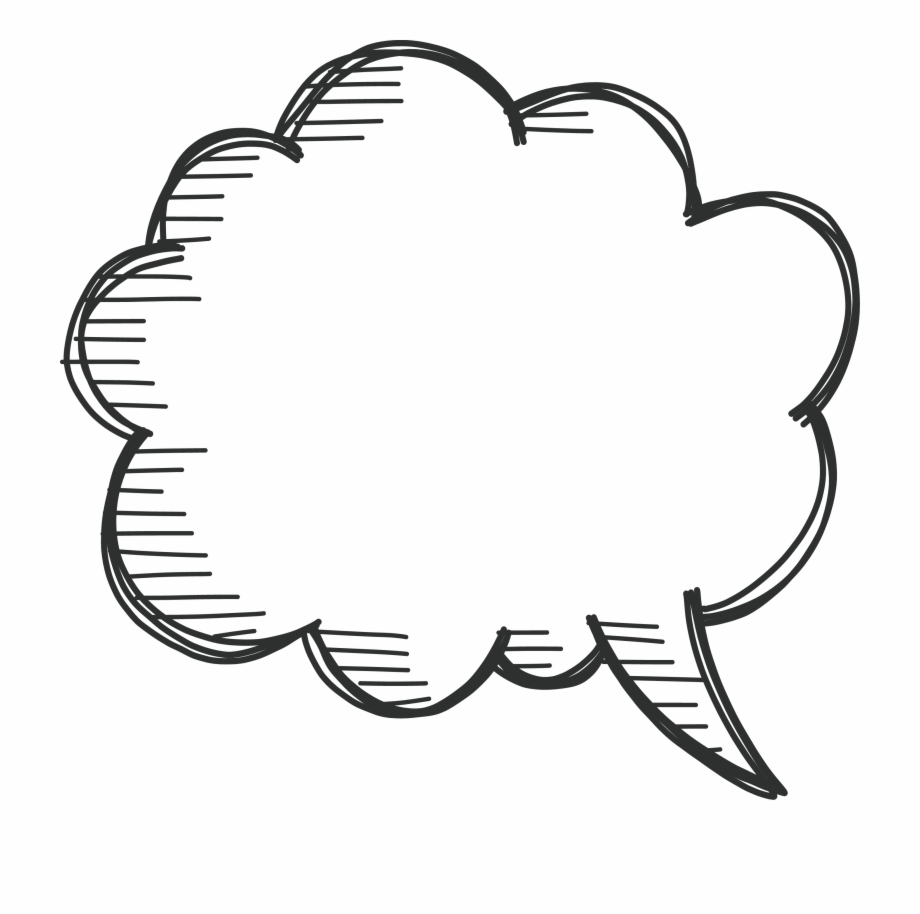 هيا لنتساءل ونتساءل ونتساءل تساؤلات تتلوها تساؤلات.
معلم لطالب
طالب لمعلمة
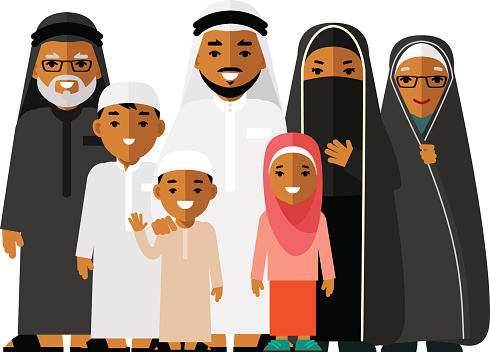 مجموعة لمجموعة
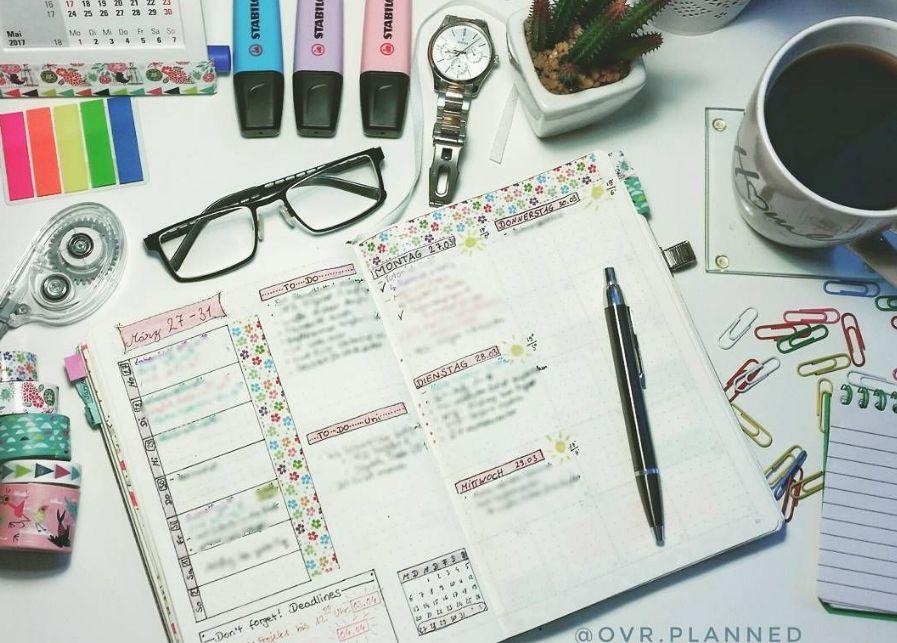 الدرس السابع عشر
تقويم التخطيط
مقدمة
تقويم التخطيط
التقويم
اكتشاف خطأ التخطيط
رصد مشكلات التخطيط
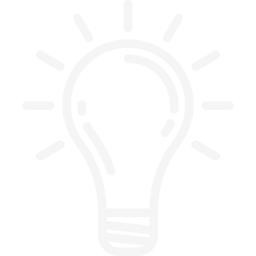 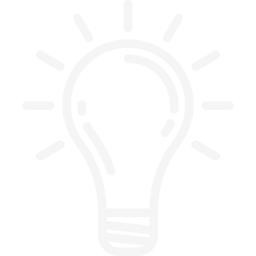 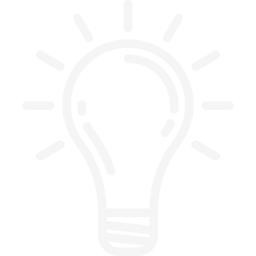 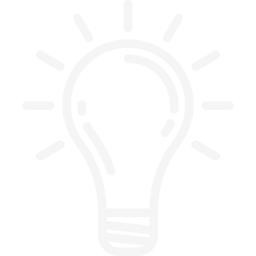 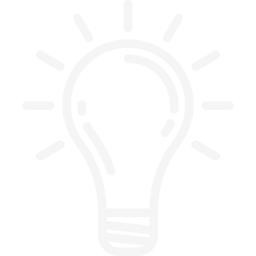 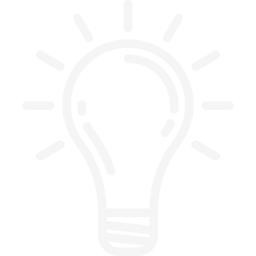 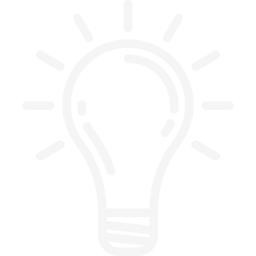 تجاربي والتخطيط مستقبلًا
التغلب على مشكلات التخطيط
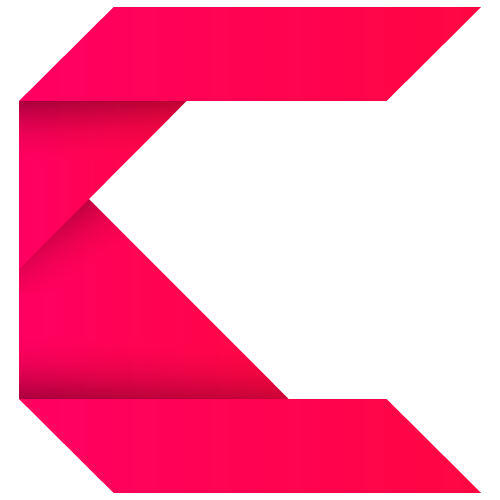 الدرس السابع عشر
تقويم التخطيط
أهداف الدرس:
أن تتعرف الطالبة على ...
مقدمة
رصد مشكلات التخطيط
تقويم التخطيط
التقويم
اكتشاف خطأ التخطيط
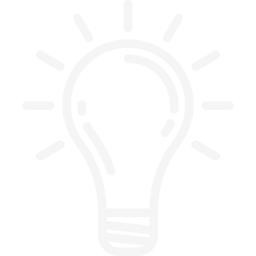 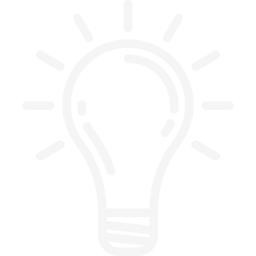 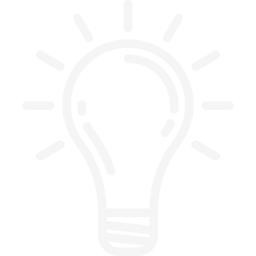 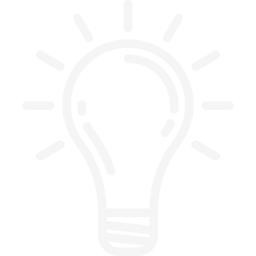 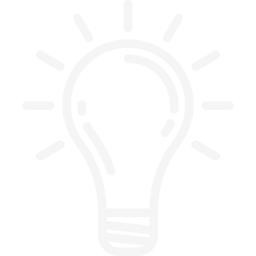 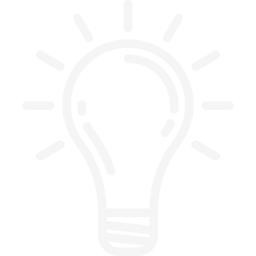 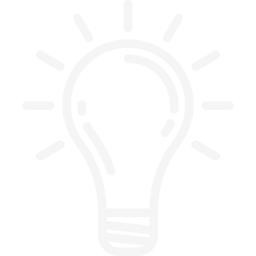 تجاربي والتخطيط مستقبلًا
التغلب على مشكلات التخطيط
أن تتعرف الطالبة على ...
أن تتعرف الطالبة على ...
أن تتعرف الطالبة على ...
أن تتعرف الطالبة على ...
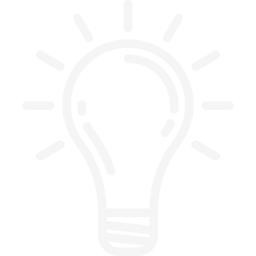 استراتيجية:  التعلم الذاتي 
الزمن: 3 دقائق
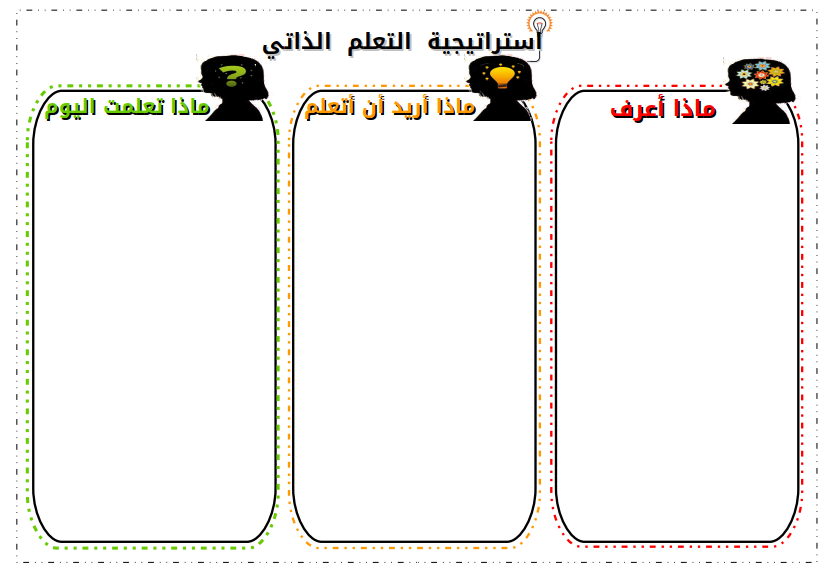 مقدمة
تقويم التخطيط
التقويم
اكتشاف خطأ التخطيط
رصد مشكلات التخطيط
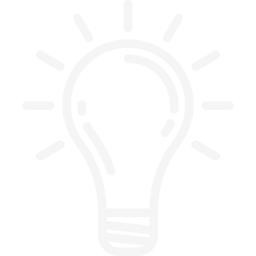 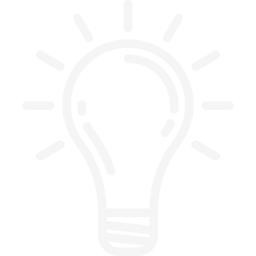 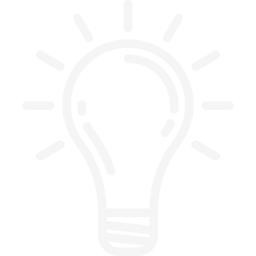 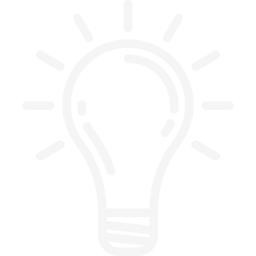 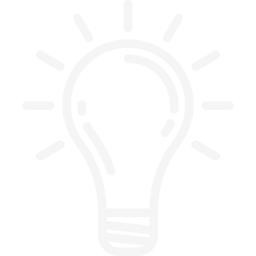 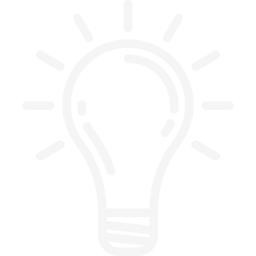 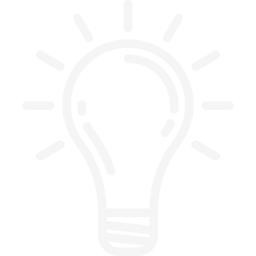 تجاربي والتخطيط مستقبلًا
التغلب على مشكلات التخطيط
لنشاهد مقطعًا هادفًا.
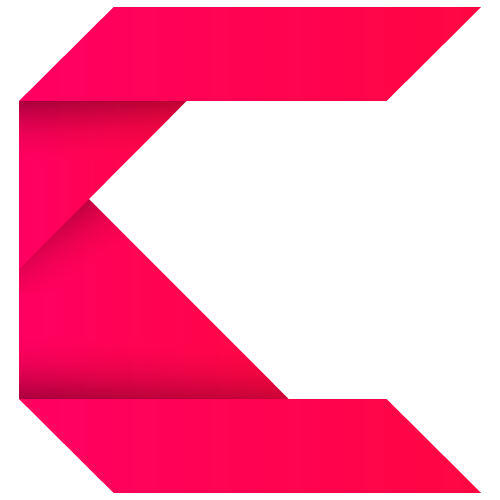 ختامًا
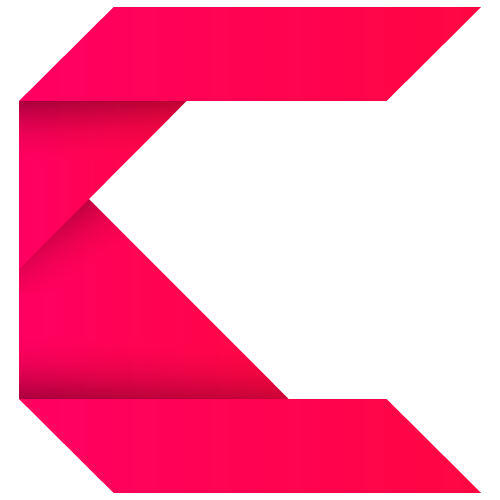 ختامًا
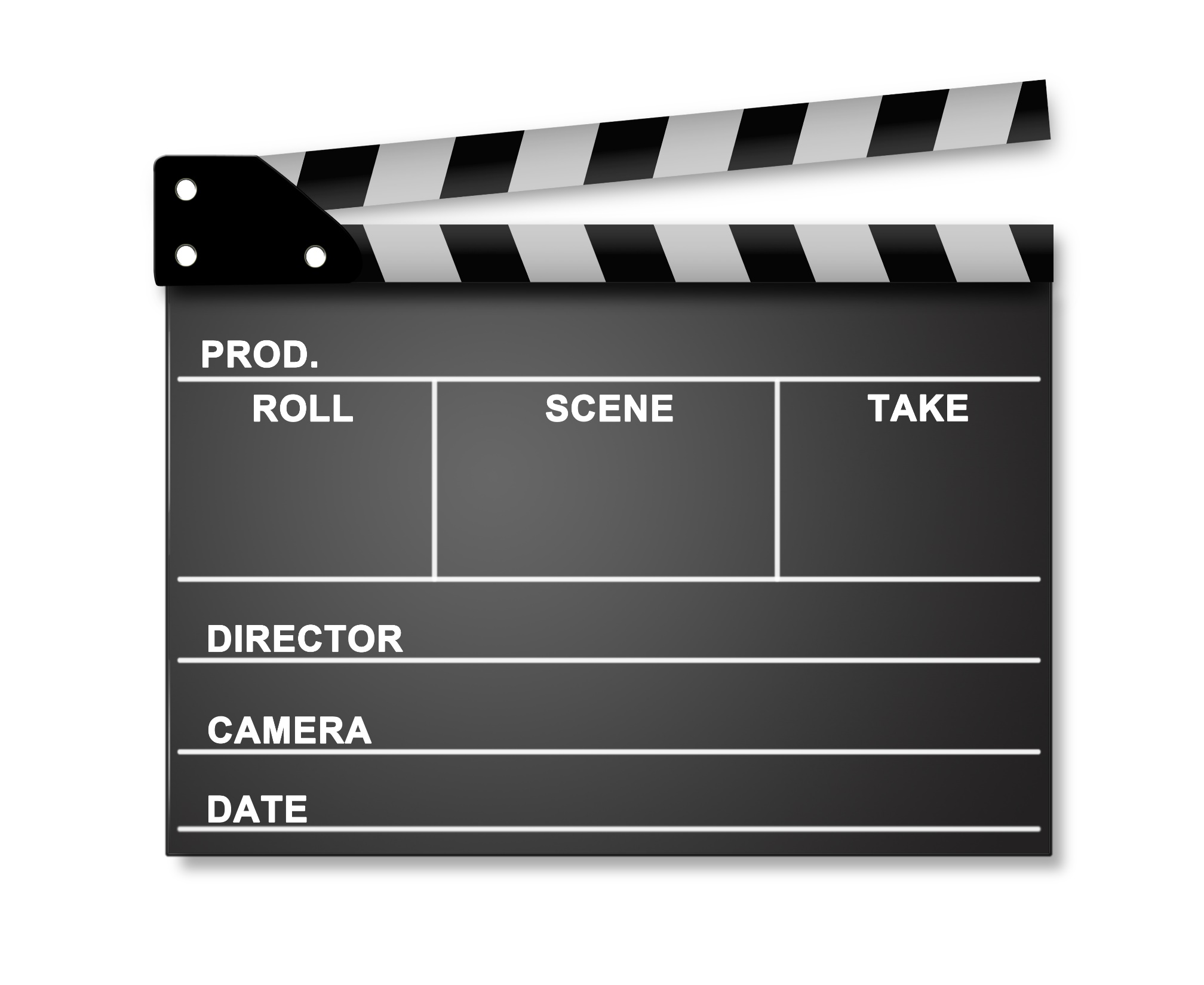 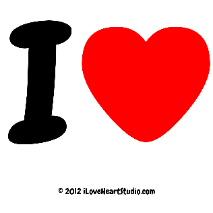 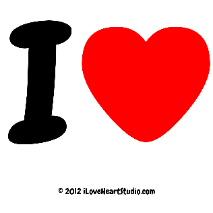 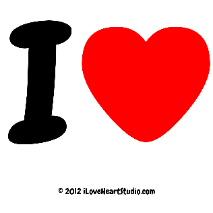 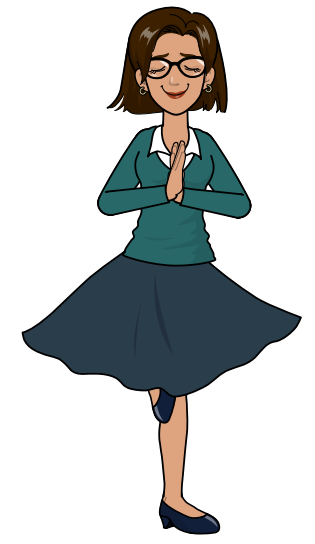 الدراسات الاجتماعية والمواطنة
المادة:
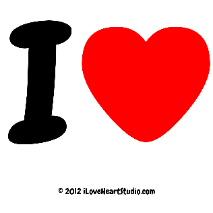 العنوان
المعلمة
الصف
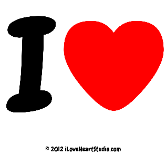 الثاني متوسط
نصائح مهمة في إدارة الوقت
أ. لُجين عبد الرحمن الحارثي
مركز الإنتاج - وزارة التعليم
المخرج
يوتيوب
كاميرا
1441 هـ
التاريخ
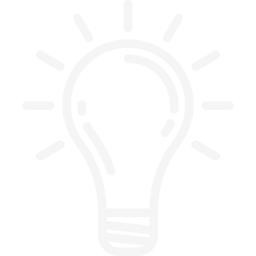 استراتيجية:  أرى، أعتقد، أتساءل
الزمن: دقيقة واحدة
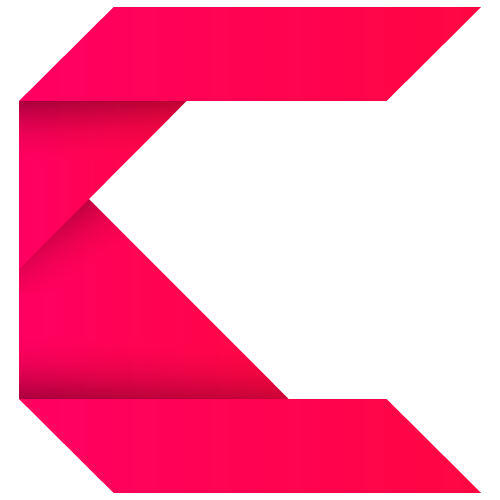 قصة مصورة
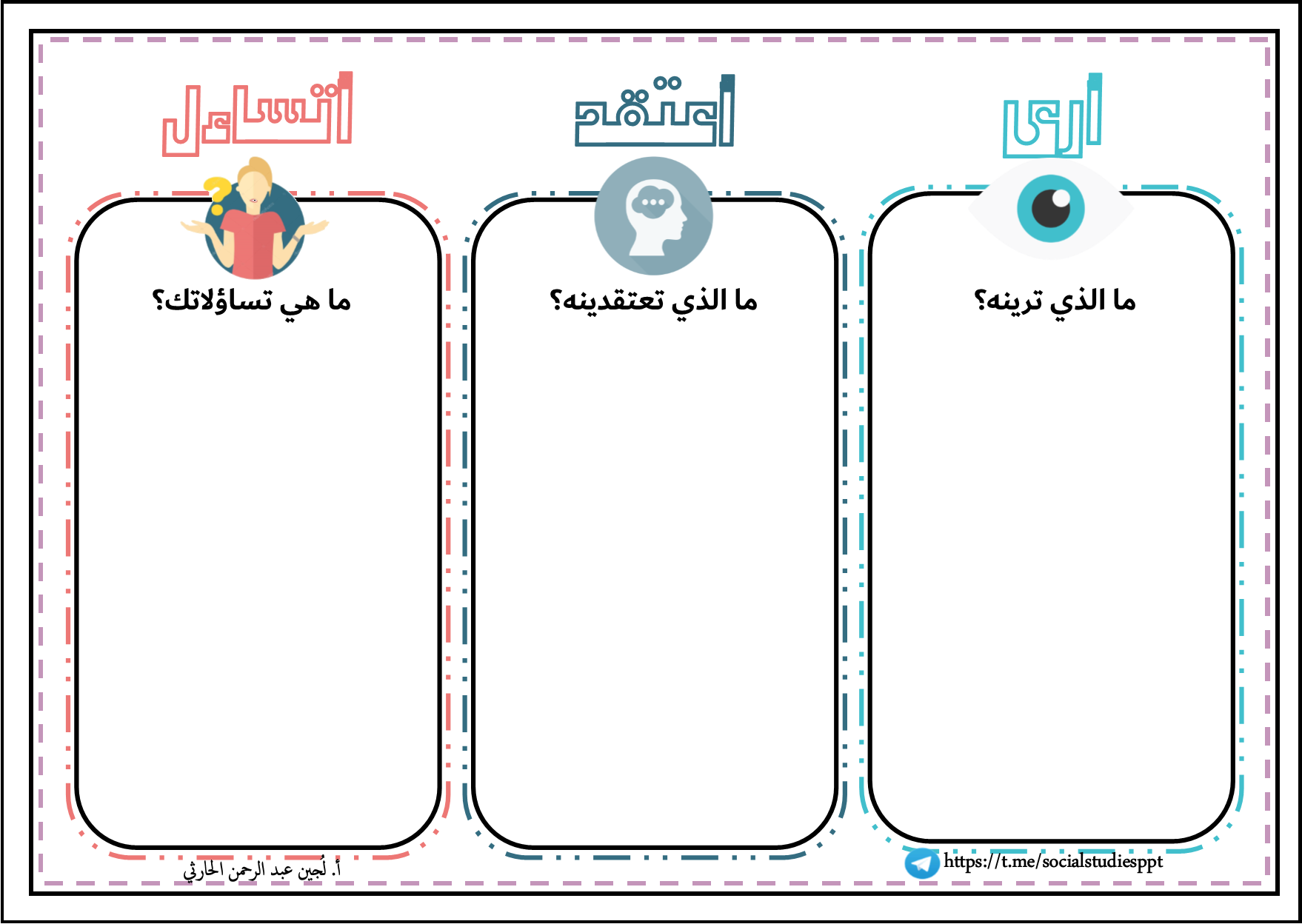 مقدمة
تقويم التخطيط
التقويم
اكتشاف خطأ التخطيط
رصد مشكلات التخطيط
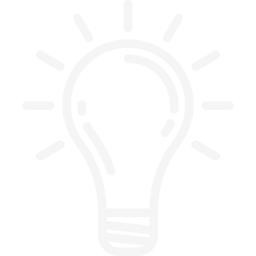 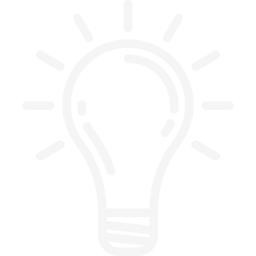 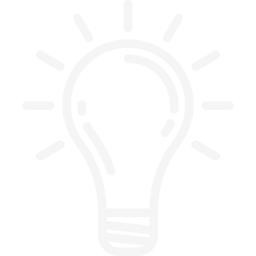 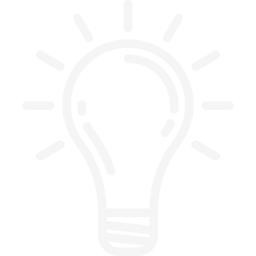 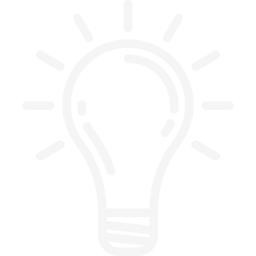 تجاربي والتخطيط مستقبلًا
التغلب على مشكلات التخطيط
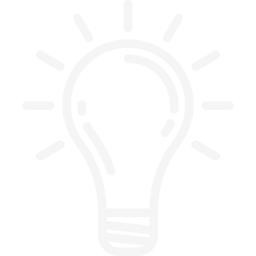 استراتيجية:  أرى، أعتقد، أتساءل
الزمن: دقيقة واحدة
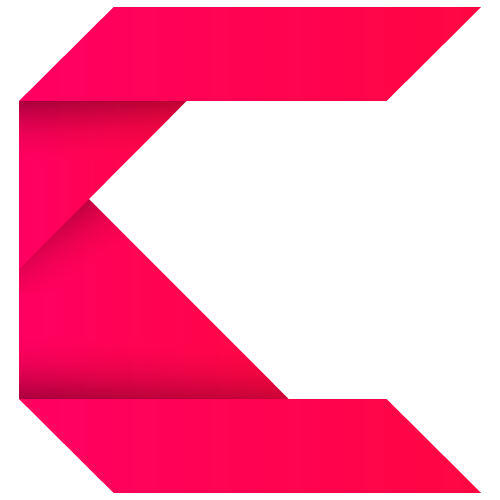 قصة مصورة
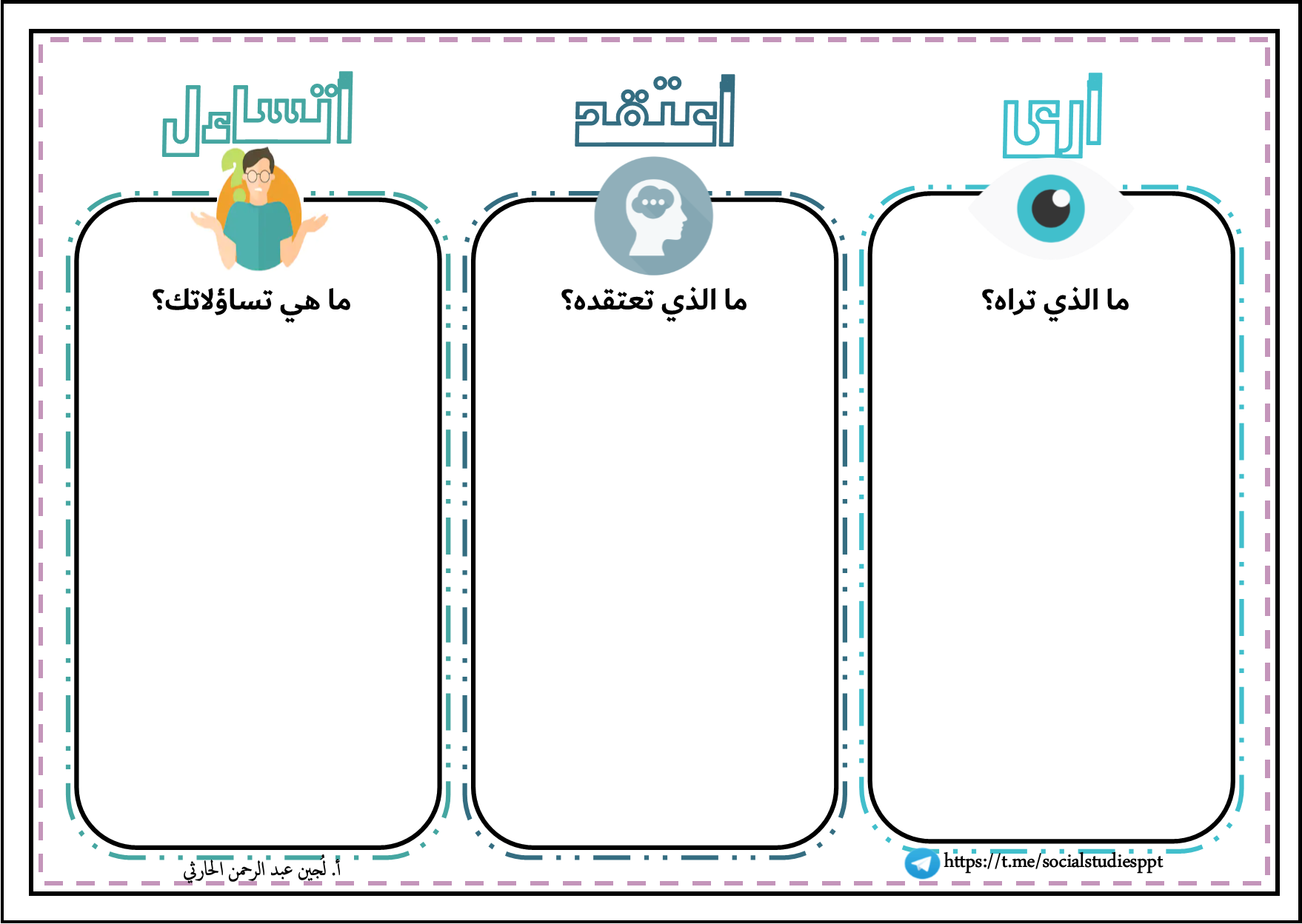 مقدمة
تقويم التخطيط
التقويم
اكتشاف خطأ التخطيط
رصد مشكلات التخطيط
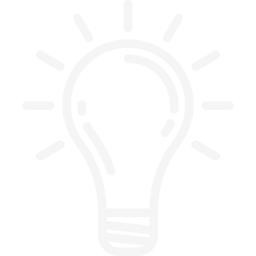 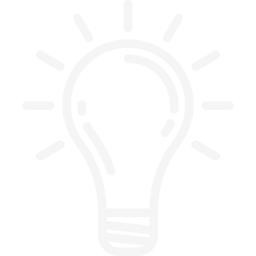 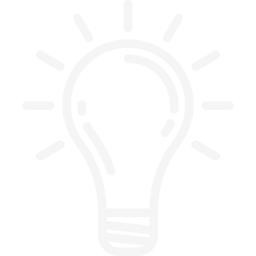 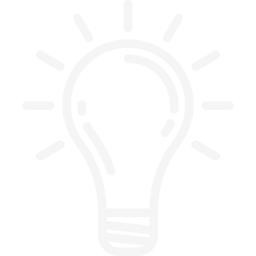 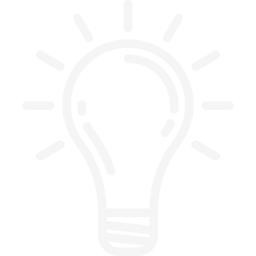 تجاربي والتخطيط مستقبلًا
التغلب على مشكلات التخطيط
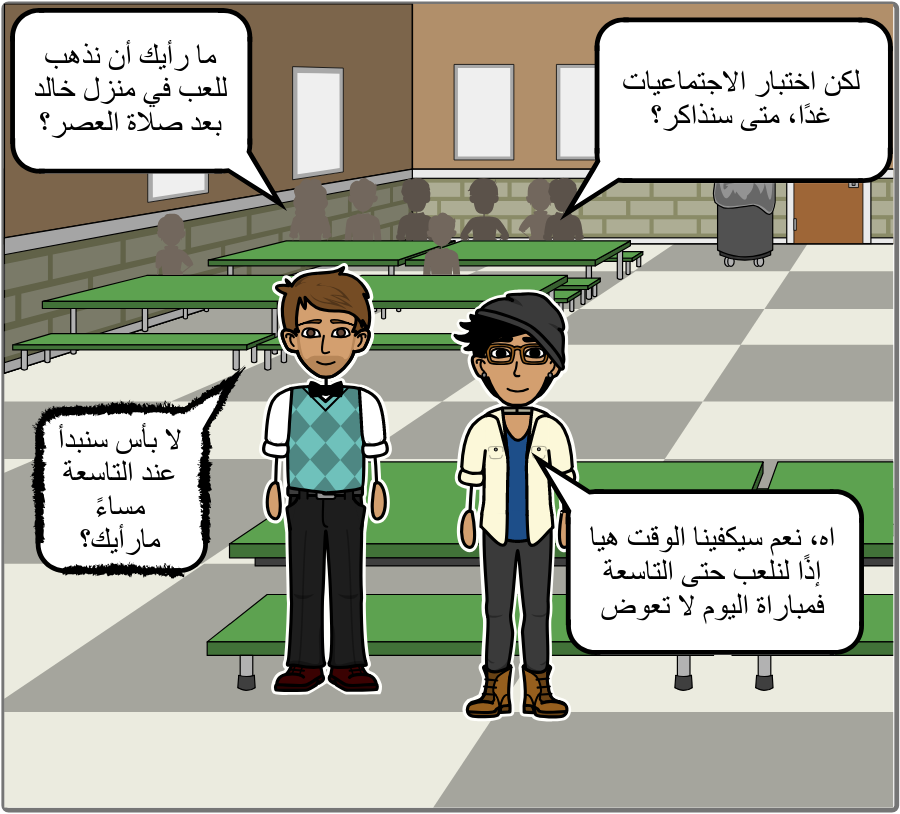 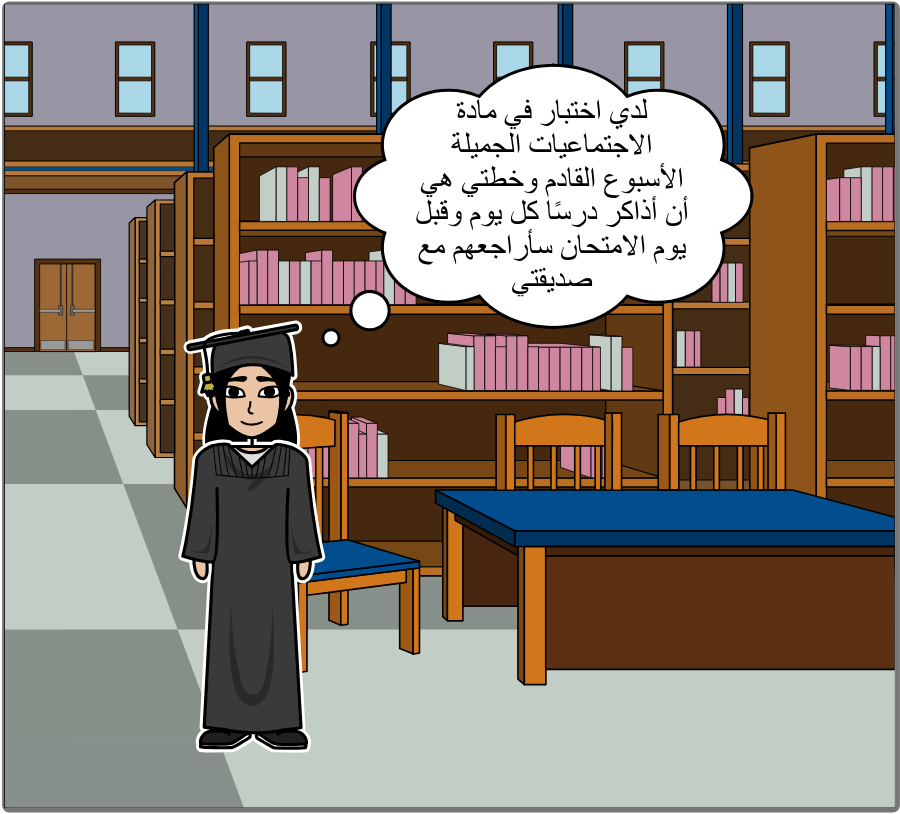 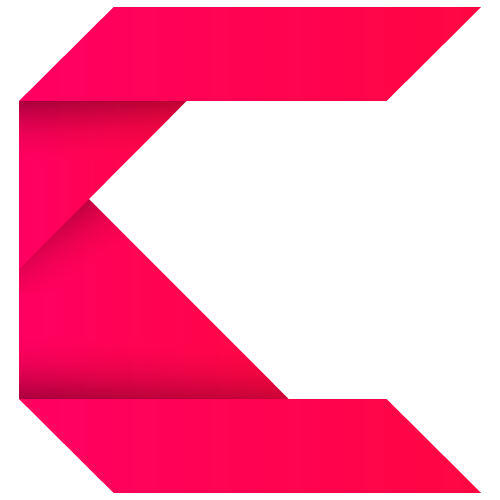 المشهد الثالث
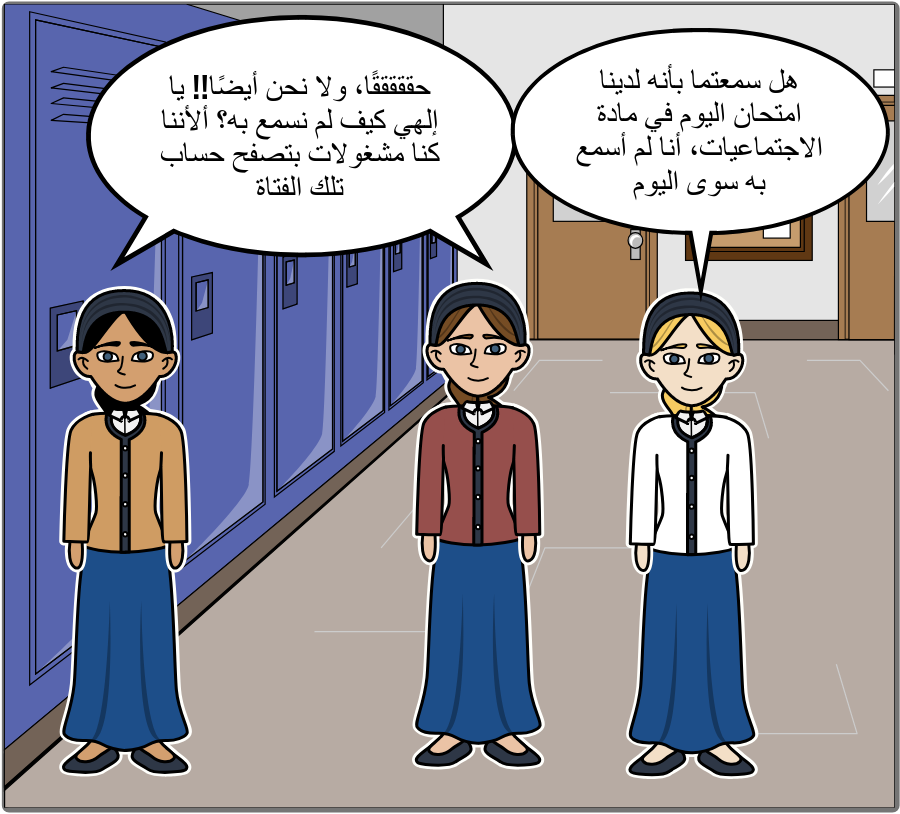 مقدمة
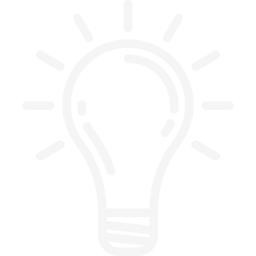 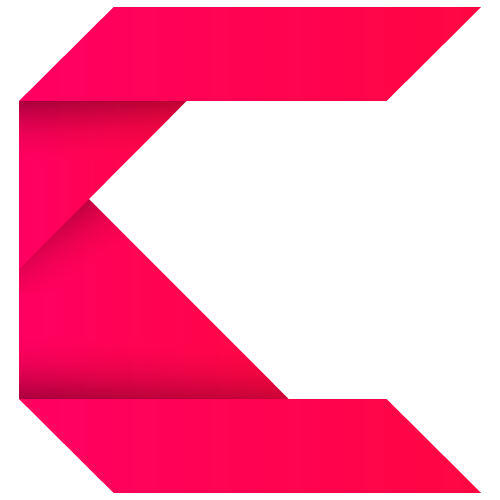 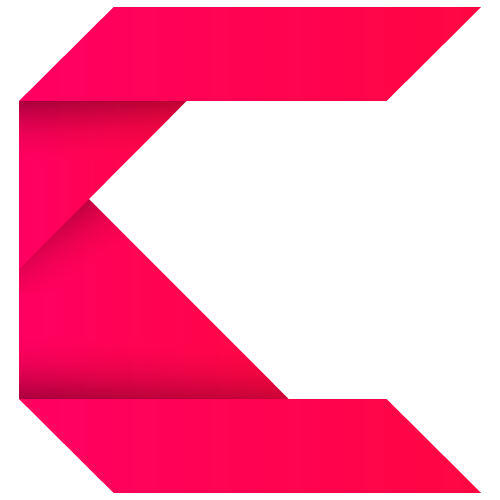 المشهد الثاني
المشهد الأول
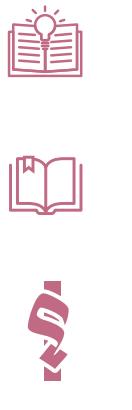 كيف أستفيد من تجاربي في التخطيط مستقبلا؟
عن طريق
معرفة ما يجب القيام به.
مقدمة
تقويم التخطيط
التقويم
اكتشاف خطأ التخطيط
رصد مشكلات التخطيط
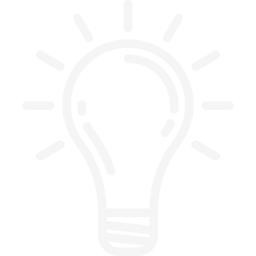 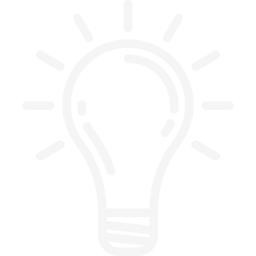 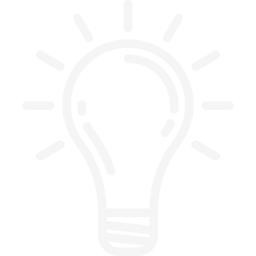 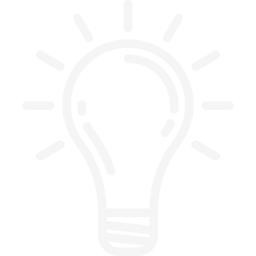 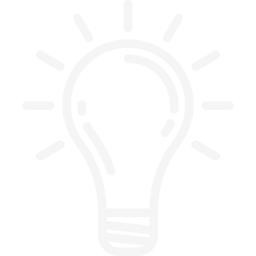 تجاربي والتخطيط مستقبلًا
التغلب على مشكلات التخطيط
والوقت الذي تستغرقه الأعمال والواجبات معرفة دقيقة.
ومتى يجب القيام به.
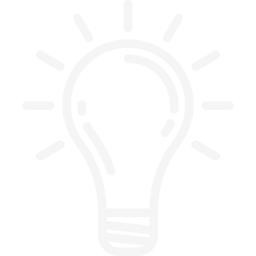 استراتيجية:  تدوين الملاحظات
الزمن: خلال مشاهدة المقطع التالي
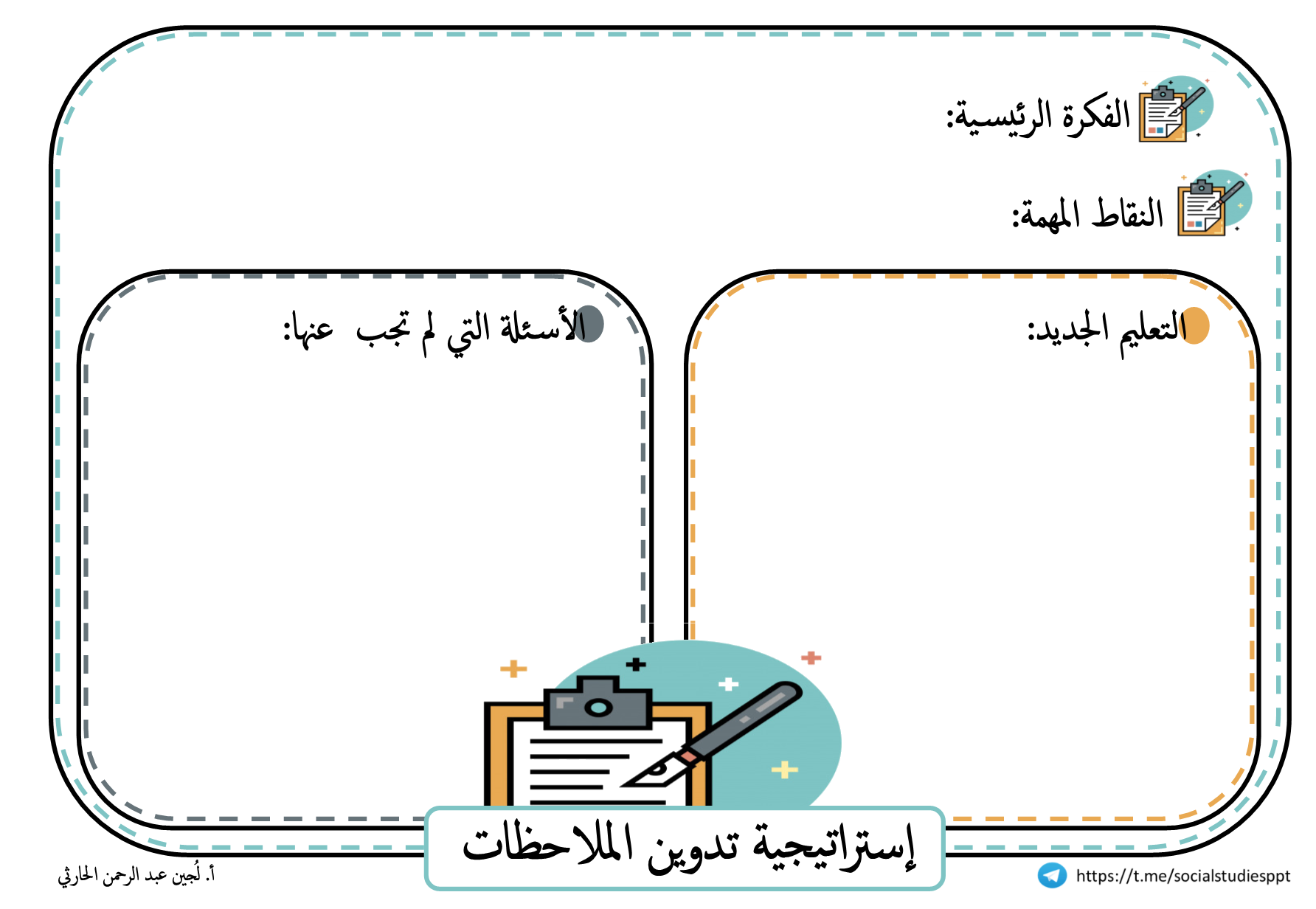 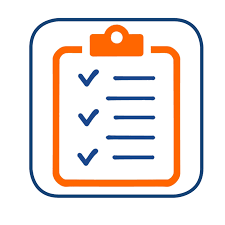 الخطوات:
مقدمة
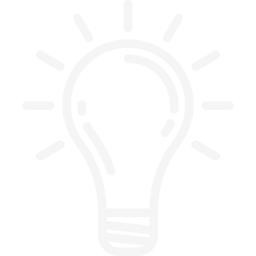 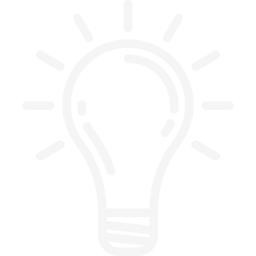 تقويم التخطيط
التقويم
رصد مشكلات التخطيط
اكتشاف خطأ التخطيط
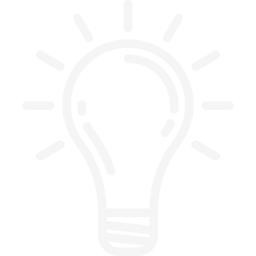 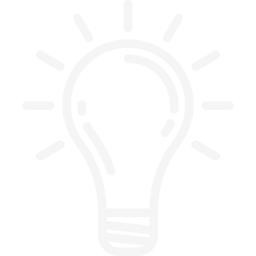 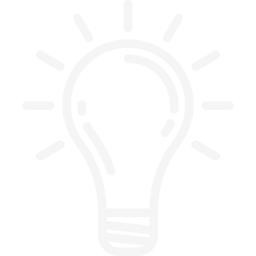 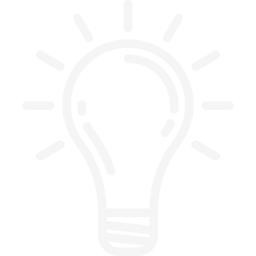 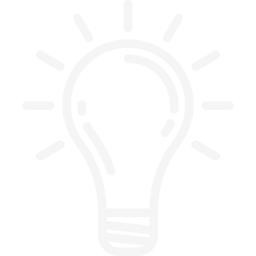 تجاربي والتخطيط مستقبلًا
التغلب على مشكلات التخطيط
نشاهد معًا المقطع التالي ثم ندون الملاحظات عن  كيفية التخطيط للدراسة 
على شكل نقاط رئيسية.
لنشاهد مقطعًا هادفًا – فيلم صامت.
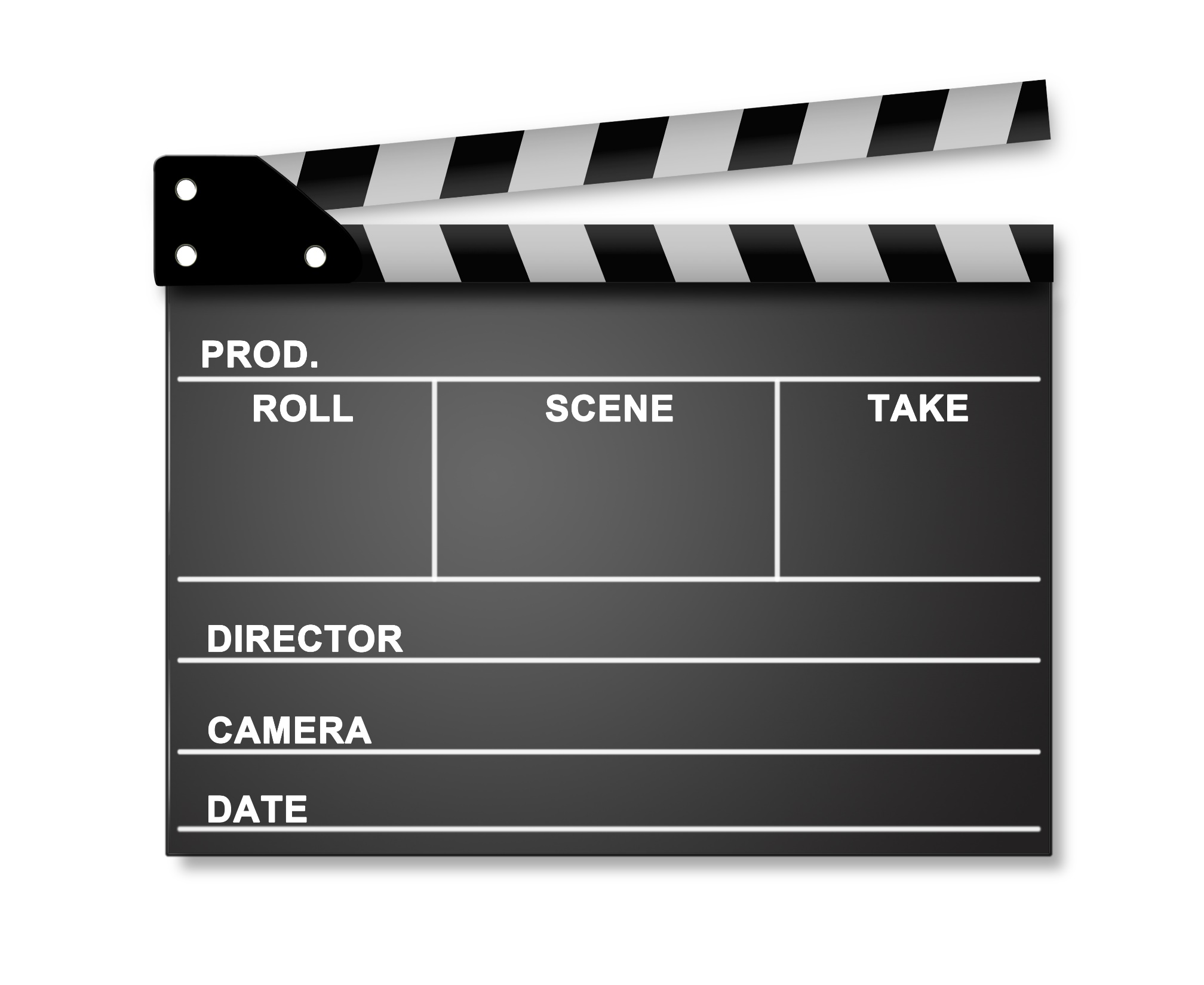 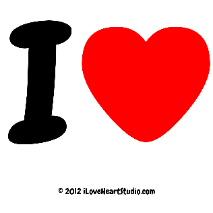 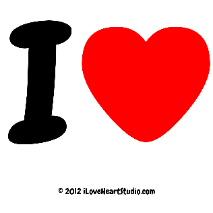 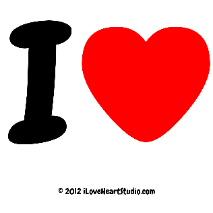 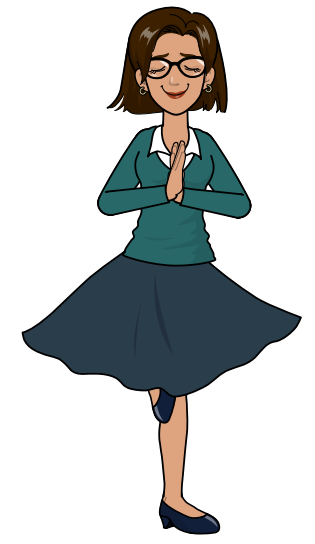 الدراسات الاجتماعية والمواطنة
المادة:
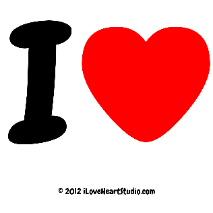 العنوان
المعلمة
الصف
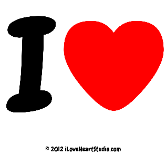 الثاني متوسط
التخطيط للدراسة
أ. لُجين عبد الرحمن الحارثي
المخرج
Rawan
يوتيوب
كاميرا
1441 هـ
التاريخ
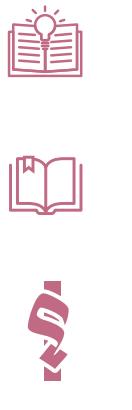 كيف نرصد مشكلاتنا التخطيط؟
أعمال غير منجزة
تحديد خانة في جدول أعمالك تسجل فيها الأعمال التي لم تنجزها من أجل معرفة كيف يضيع الوقت.
أعمال منجزة
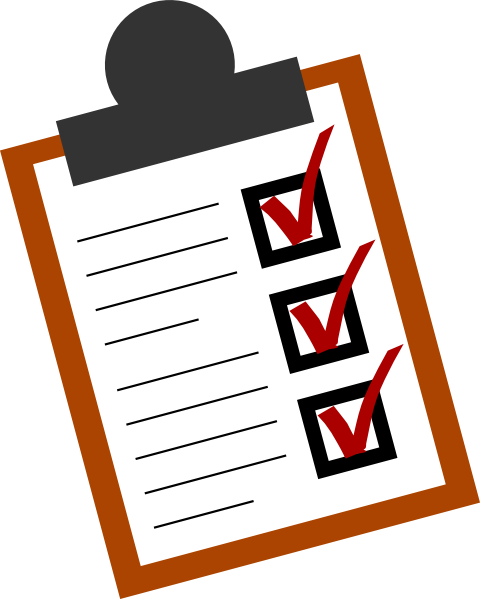 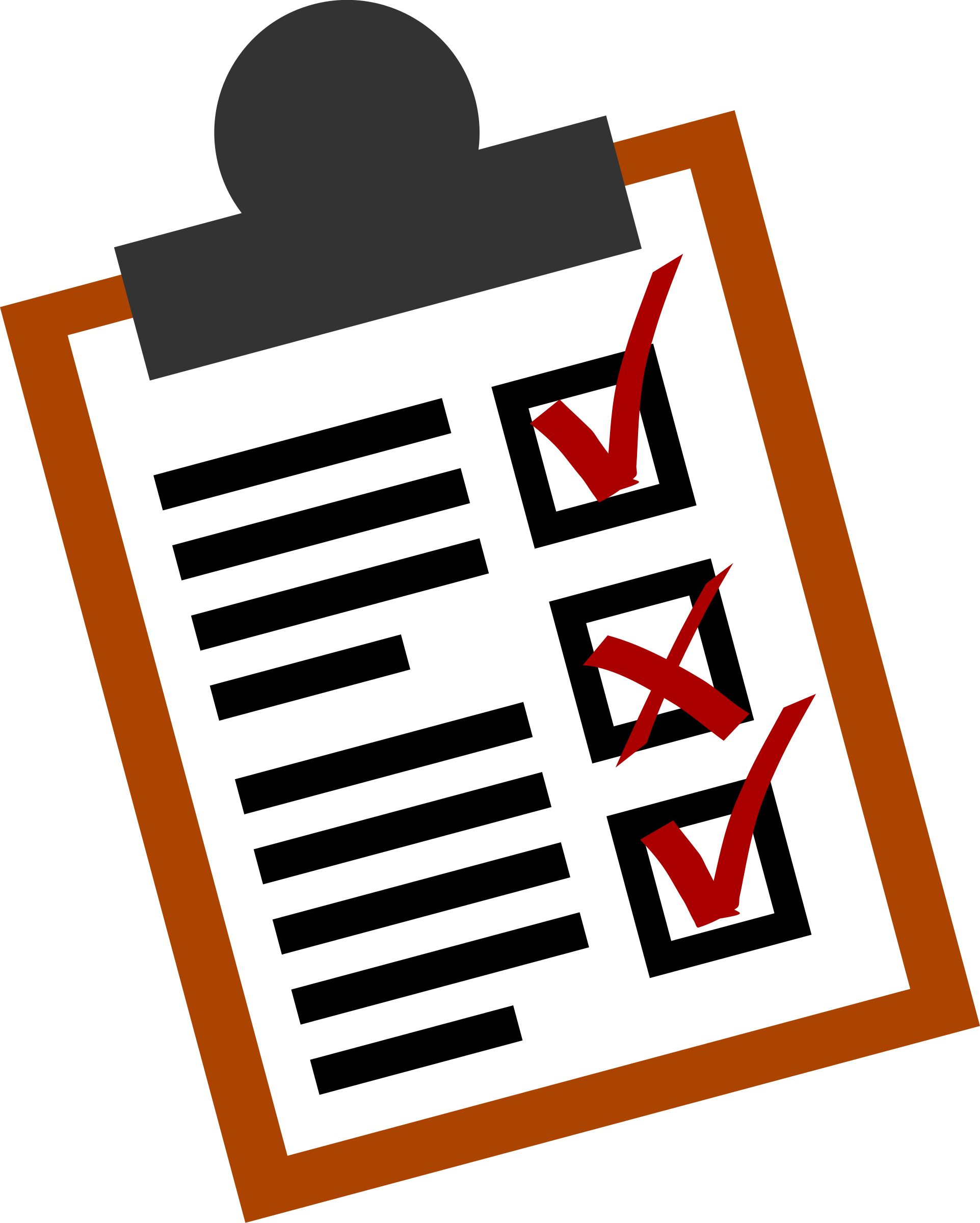 مقدمة
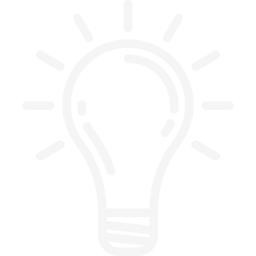 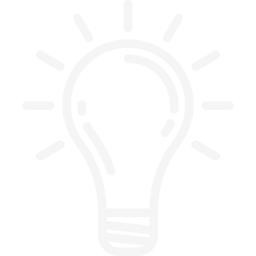 تقويم التخطيط
التقويم
رصد مشكلات التخطيط
اكتشاف خطأ التخطيط
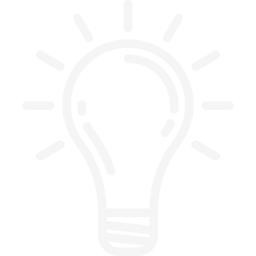 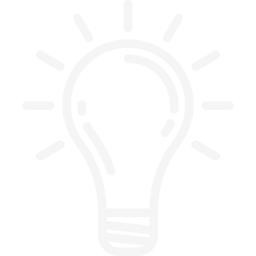 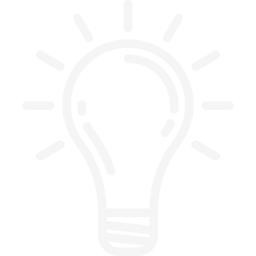 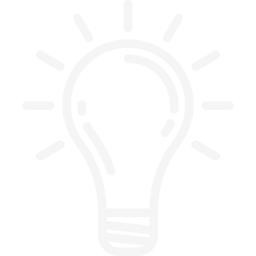 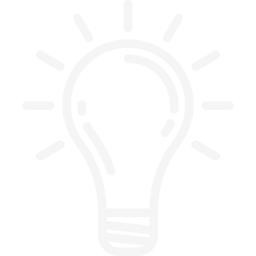 تجاربي والتخطيط مستقبلًا
التغلب على مشكلات التخطيط
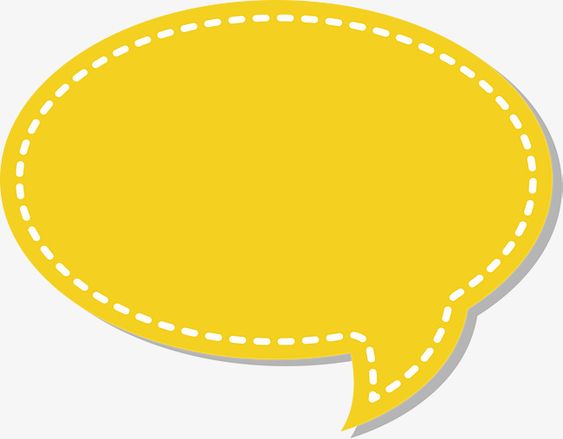 الصدق والواقعية فيما تكتب من ملحوظات.
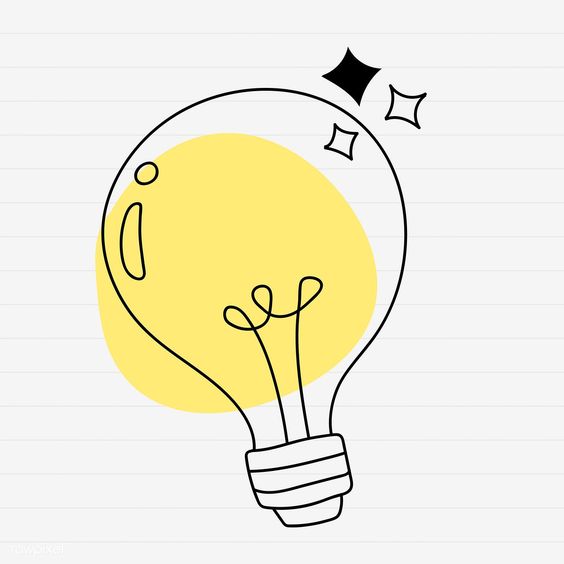 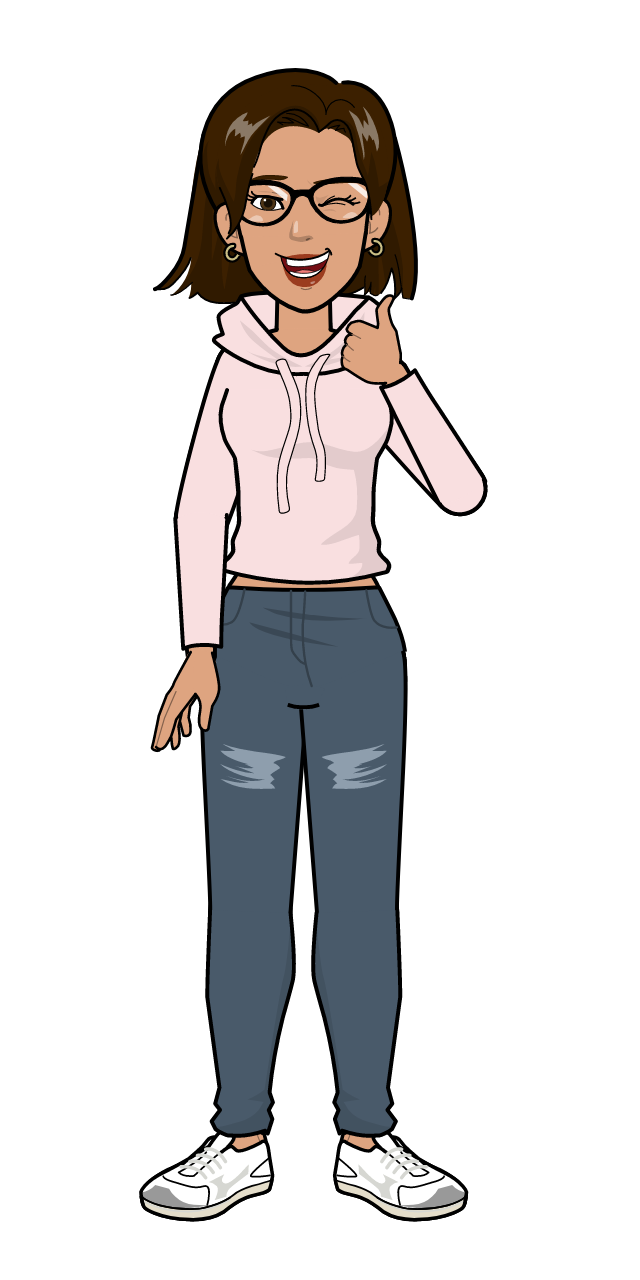 وضع جدول مساند لتدوين ما أنجزته مقارنة بما كنت تخطط القيام به.
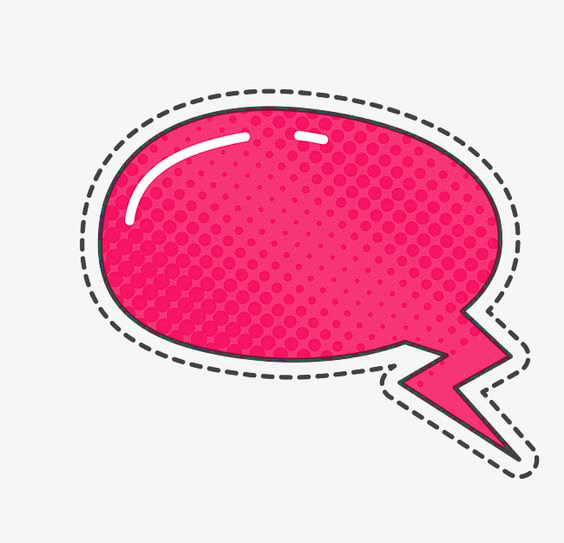 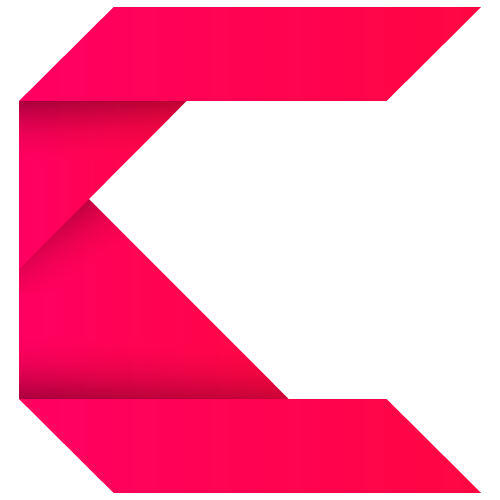 إثرائية
هل أنت غير راضِية عن حياتك؛ 
لأنها تفتقد نوعاً ما إلى الترتيب؟
 قد تكون لديك خطط ضخمة لحياتك، لكن ربما لا توجد لديك خطط يومية، لذلك فكتابة أهدافك خطوة مهمة بالطبع، لكن عليك أيضاً
 إيجاد طرق لتنفيذ هذه الأهداف.
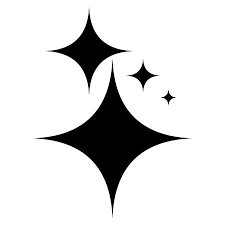 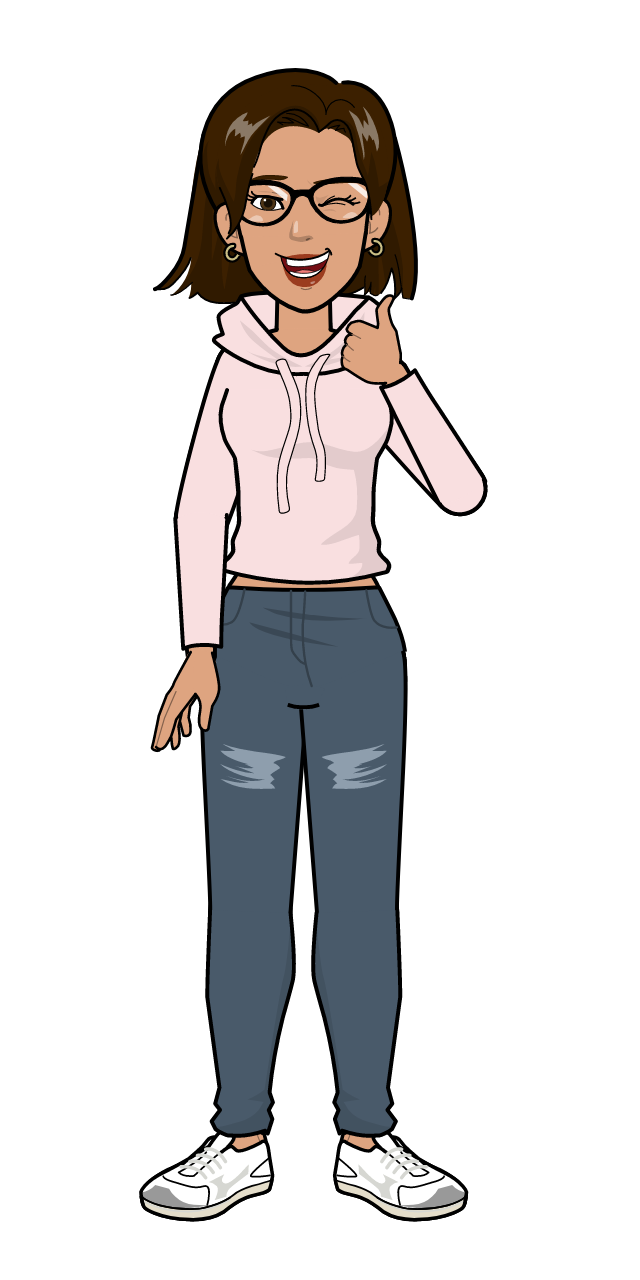 مقدمة
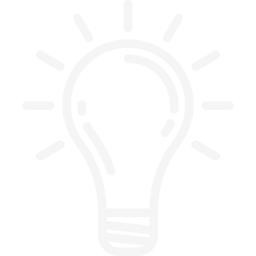 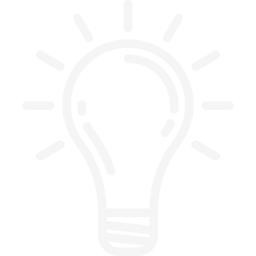 تقويم التخطيط
التقويم
رصد مشكلات التخطيط
اكتشاف خطأ التخطيط
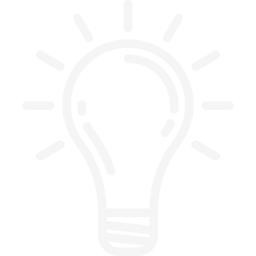 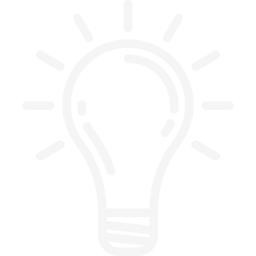 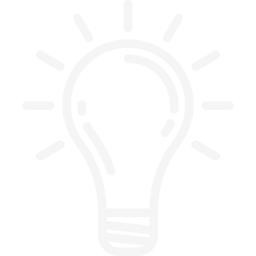 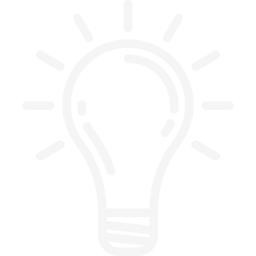 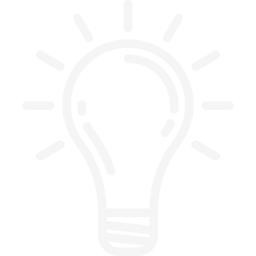 تجاربي والتخطيط مستقبلًا
التغلب على مشكلات التخطيط
الأخصائية الاجتماعية أ. نورة الشثري تطرح عليك في ما يلي عدة خطوات لتتمتعي بيوم حافل بالإنجازات:
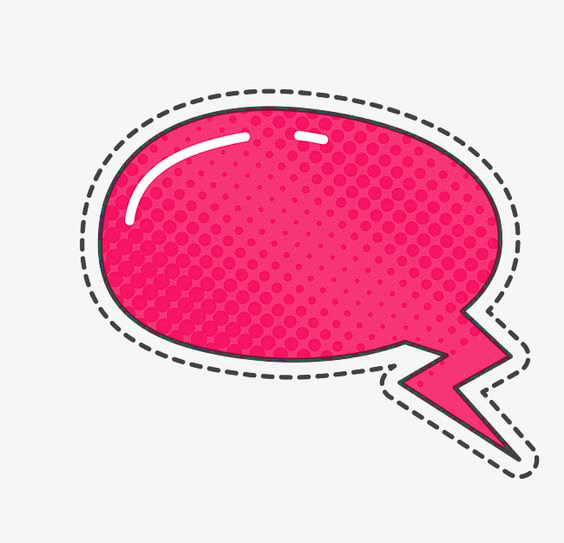 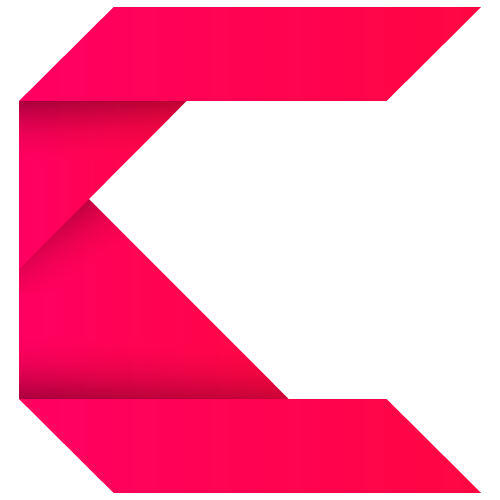 إثرائية
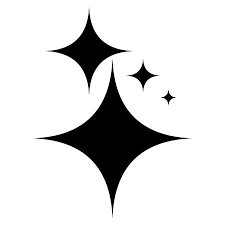 هل أنت غير راضِ عن حياتك؛ لأنها تفتقد نوعاً ما إلى الترتيب؟ قد تكون لديك خطط ضخمة لحياتك، لكن ربما لا توجد لديك خطط يومية، لذلك فكتابة أهدافك خطوة مهمة بالطبع، لكن عليك أيضاً إيجاد طرق لتنفيذ هذه الأهداف.
مقدمة
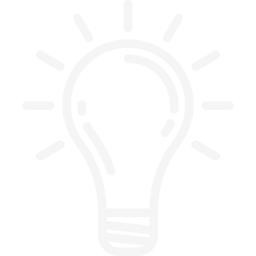 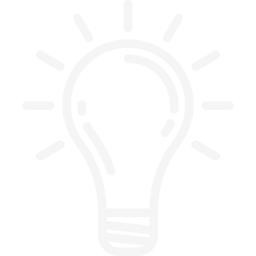 تقويم التخطيط
التقويم
رصد مشكلات التخطيط
اكتشاف خطأ التخطيط
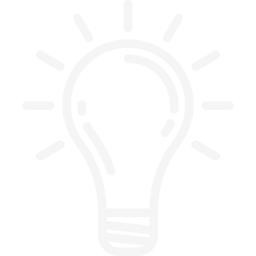 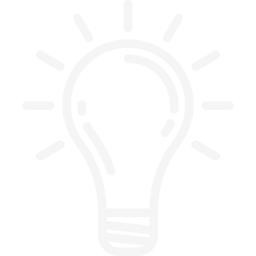 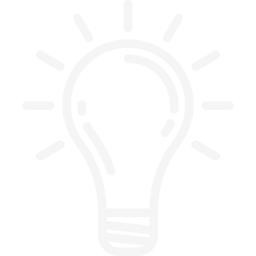 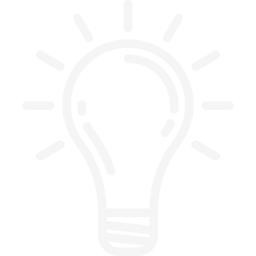 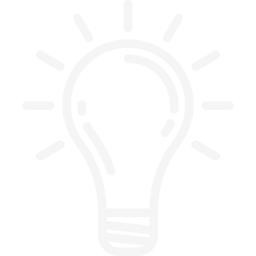 تجاربي والتخطيط مستقبلًا
التغلب على مشكلات التخطيط
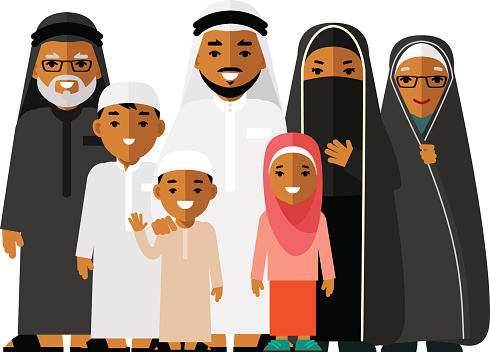 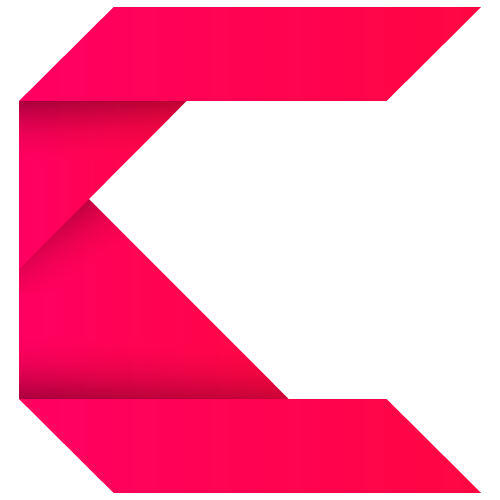 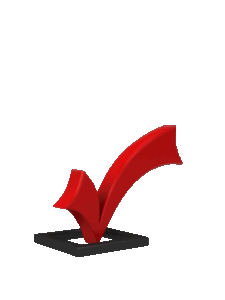 إثرائية
حددي وقتاً لإنجاز الأهداف اليومية: من عادة الإنسان التسويف والمماطلة، فإذا تركت الأمور مفتوحة من غير تحديد الوقت، ستلجئين للتسويف الذي سيعرقل تحقيق أهدافك.
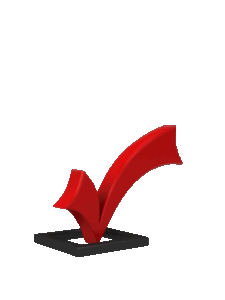 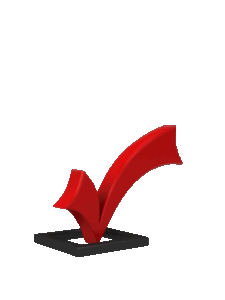 اكتبي كل ما تودين فعله في اليوم: أمسكي ورقة وقلماً، واكتبي كل ما عليك القيام به من مكالمات وزيارات وعمل وتنظيف وغير ذلك.
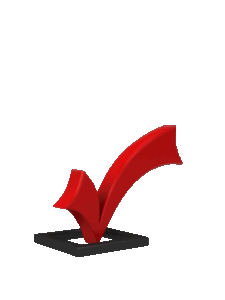 اختاري أهم ما كتب: أعيدي النظر في ما كتبته من أعمال، ثم اختاري أهمها بعد تحديد أولوياتك وتأجيل الفرعية منها.
مقدمة
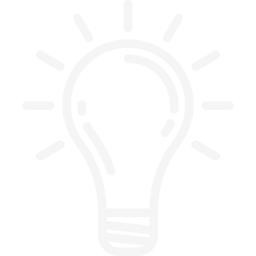 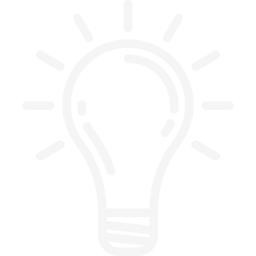 تقويم التخطيط
التقويم
رصد مشكلات التخطيط
اكتشاف خطأ التخطيط
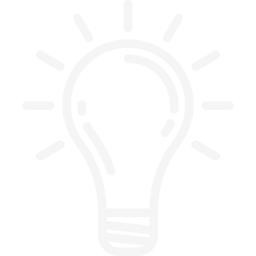 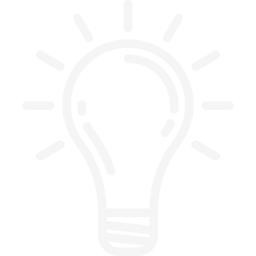 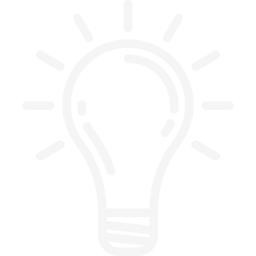 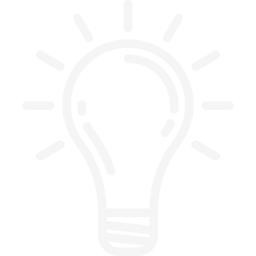 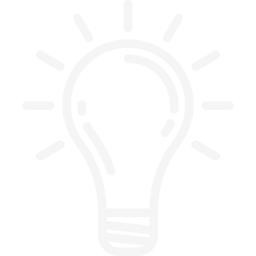 تجاربي والتخطيط مستقبلًا
التغلب على مشكلات التخطيط
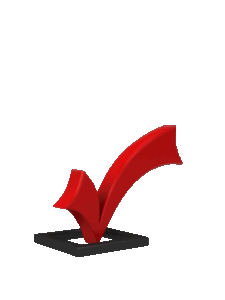 اختصري الأهداف: أنت تعرفين طاقتك وقدرتك على التحمل، فلا تكتبي 10 أهداف مثلاً خلال يوم واحد، لذا حاولي اختصار أهدافك إلى خمسة أهداف.
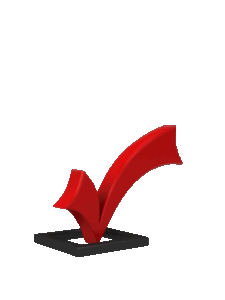 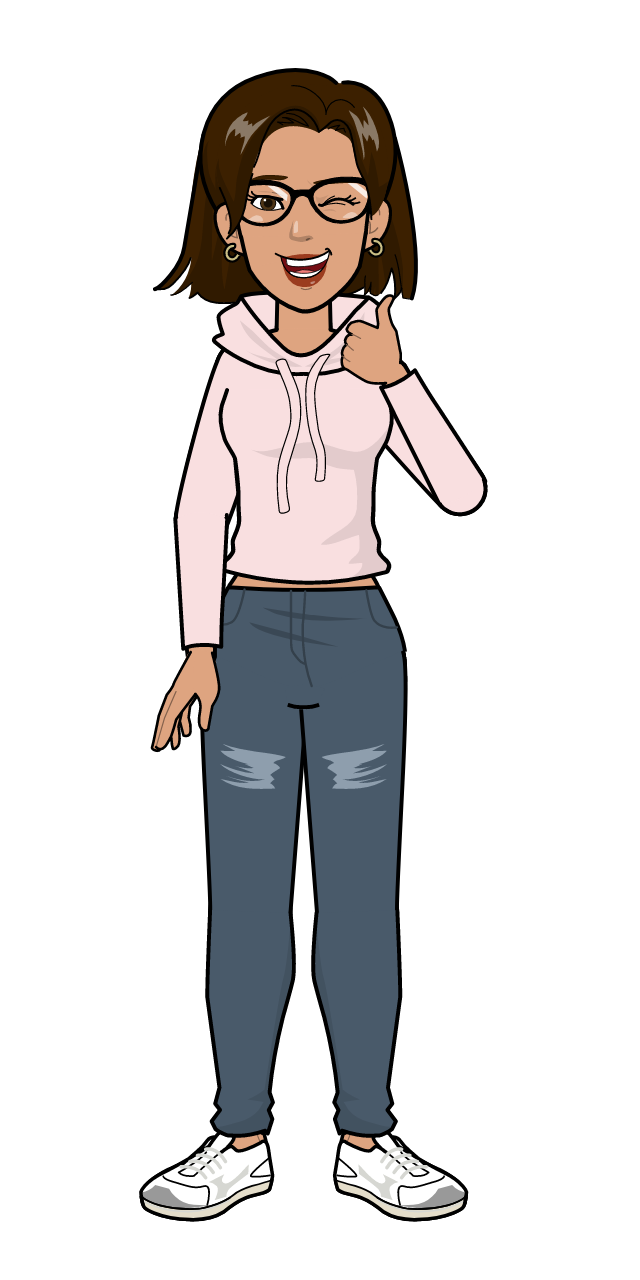 لا تجعلي الهدف مستحيلاً: لا تدوني هدفاً يصعب عليك القيام به، أو أن إمكانيتك لا تسمح لك بالقيام به، فهذا سيعرقل خطة سير أهدافك.
قدري الوقت: لا تعطي هدفاً بسيطاً وقتاً طويلاً جداً، أو العكس، وكوني مهتمة في مسألة توزيع الوقت.
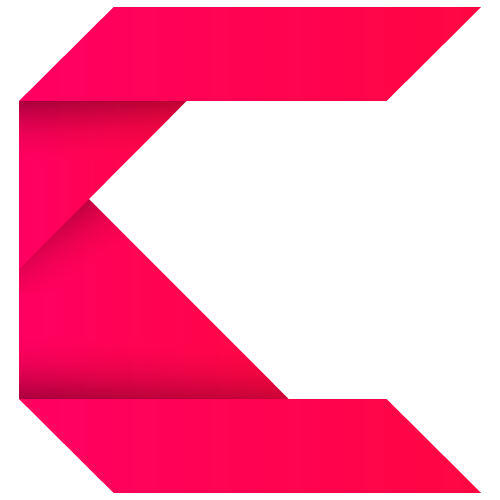 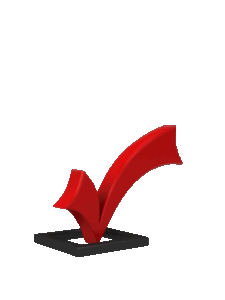 إثرائية
حدد وقتاً لإنجاز الأهداف اليومية: من عادة الإنسان التسويف والمماطلة، فإذا تركت الأمور مفتوحة من غير تحديد الوقت، ستلجئ للتسويف الذي سيعرقل تحقيق أهدافك.
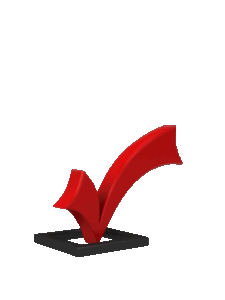 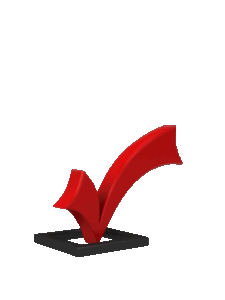 اكتب كل ما تودين فعله في اليوم: أمسك ورقة وقلماً، واكتب كل ما عليك القيام به من مكالمات وزيارات وعمل وتنظيف وغير ذلك.
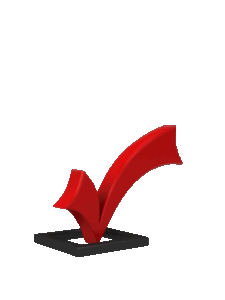 اختر أهم ما كتب: أعد النظر في ما كتبته من أعمال، ثم اختر أهمها بعد تحديد أولوياتك وتأجيل الفرعية منها.
مقدمة
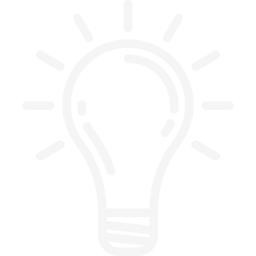 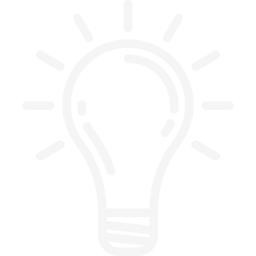 تقويم التخطيط
التقويم
رصد مشكلات التخطيط
اكتشاف خطأ التخطيط
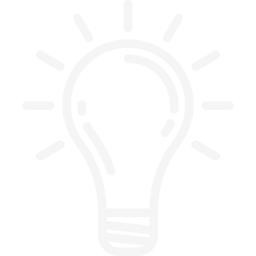 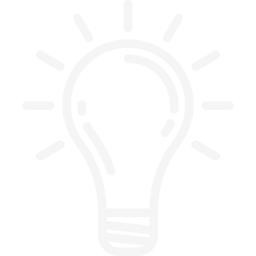 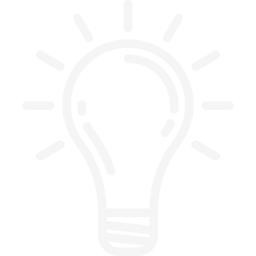 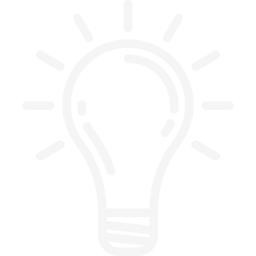 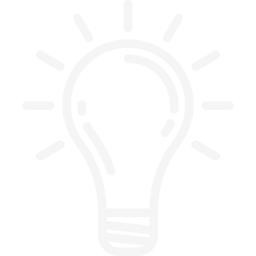 تجاربي والتخطيط مستقبلًا
التغلب على مشكلات التخطيط
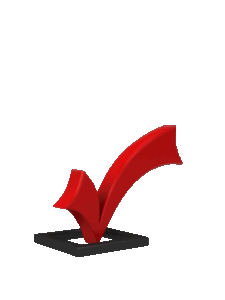 اختصر الأهداف: أنت تعرف طاقتك وقدرتك على التحمل، فلا تكتب 10 أهداف مثلاً خلال يوم واحد، لذا حاول اختصار أهدافك إلى خمسة أهداف.
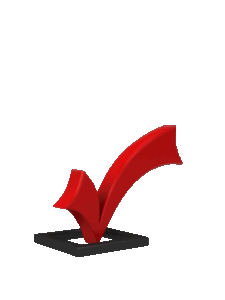 لا تجعل الهدف مستحيلاً: لا تدون هدفاً يصعب عليك القيام به، أو أن إمكانيتك لا تسمح لك بالقيام به، فهذا سيعرقل خطة سير أهدافك.
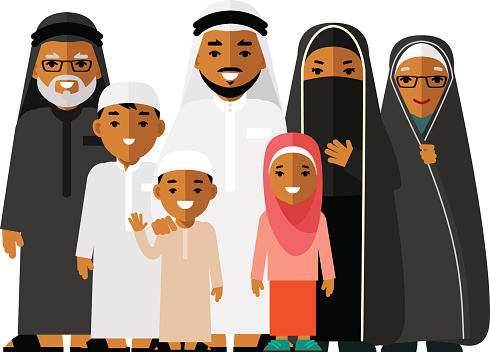 قدر الوقت: لا تعطي هدفاً بسيطاً وقتاً طويلاً جداً، أو العكس، وكن مهتمًا في مسألة توزيع الوقت.
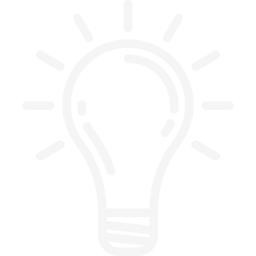 إستراتيجية: خريطة المفردات
 الزمن: دقيقة
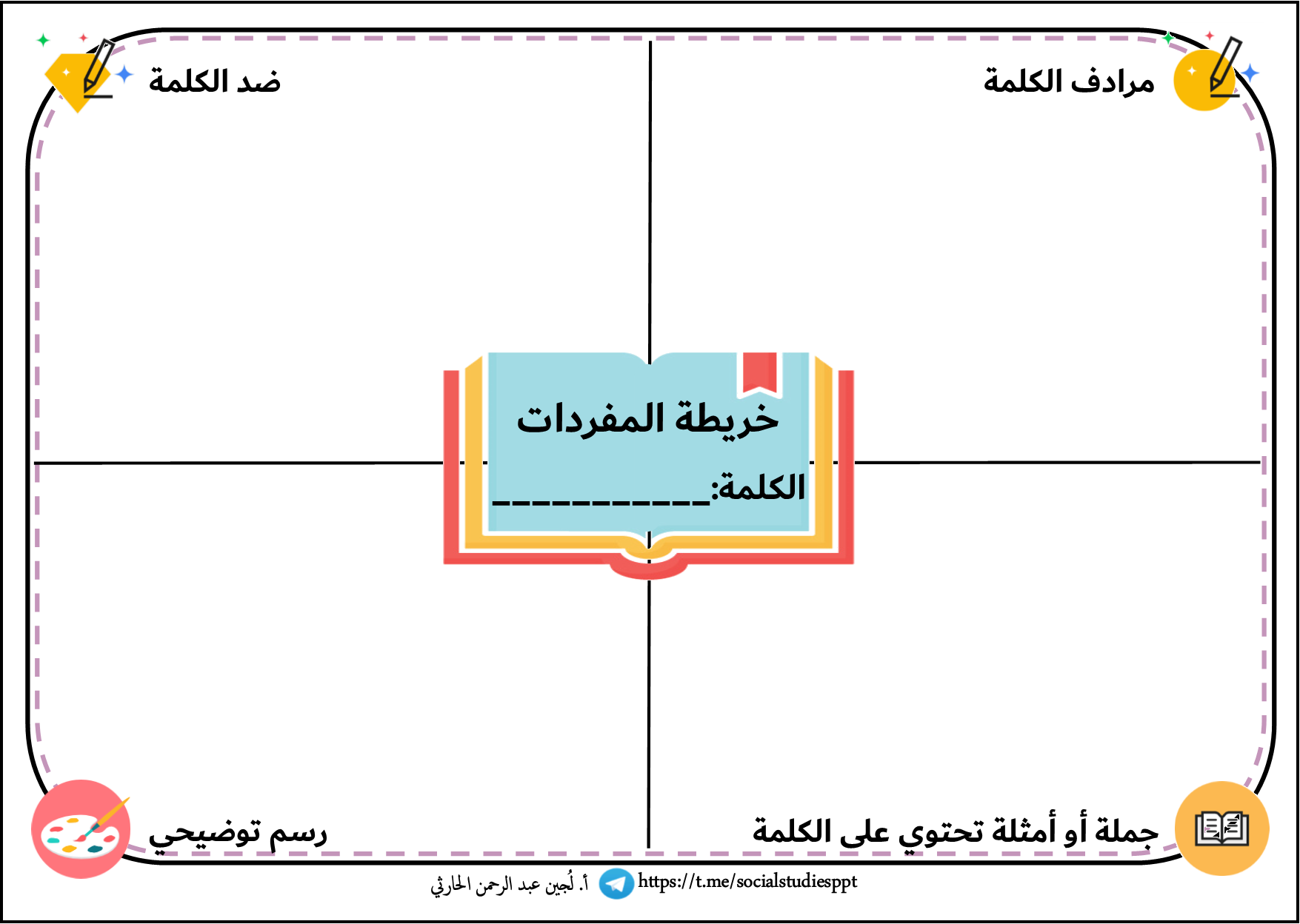 مقدمة
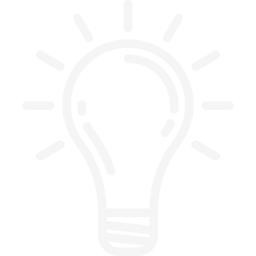 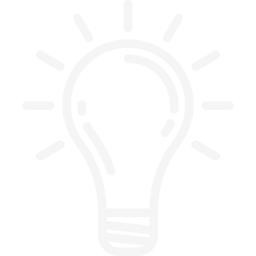 تقويم التخطيط
التقويم
اكتشاف خطأ التخطيط
رصد مشكلات التخطيط
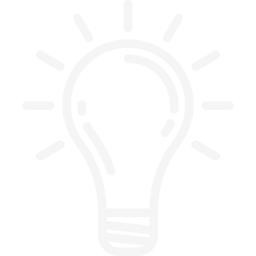 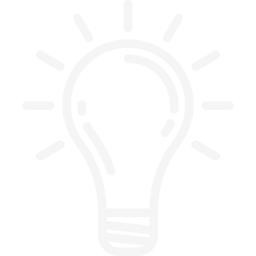 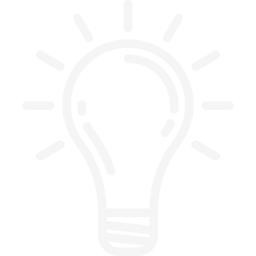 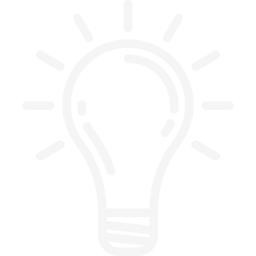 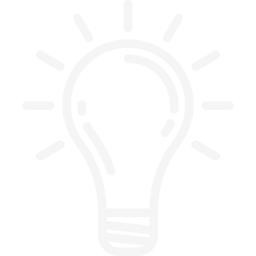 تجاربي والتخطيط مستقبلًا
التغلب على مشكلات التخطيط
تقويم التخطيط
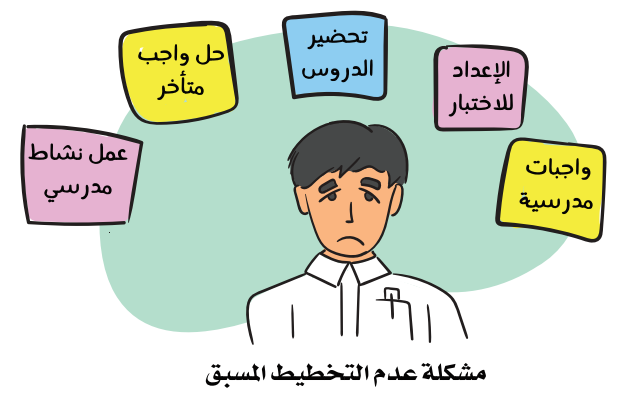 مقدمة
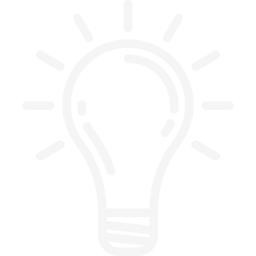 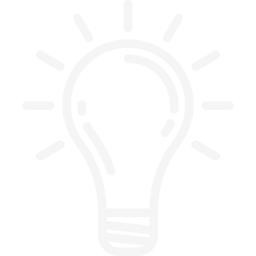 تقويم التخطيط
التقويم
اكتشاف خطأ التخطيط
رصد مشكلات التخطيط
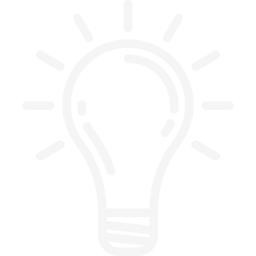 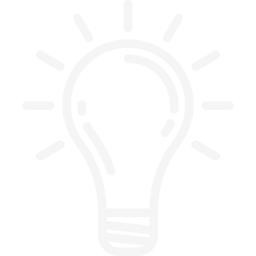 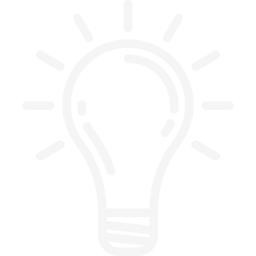 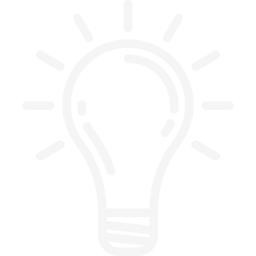 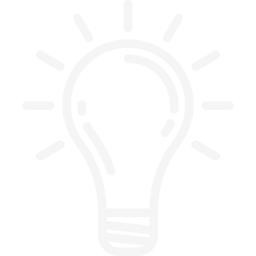 تجاربي والتخطيط مستقبلًا
التغلب على مشكلات التخطيط
إستراتيجية: حل المشكلات
 الزمن: دقيقتين
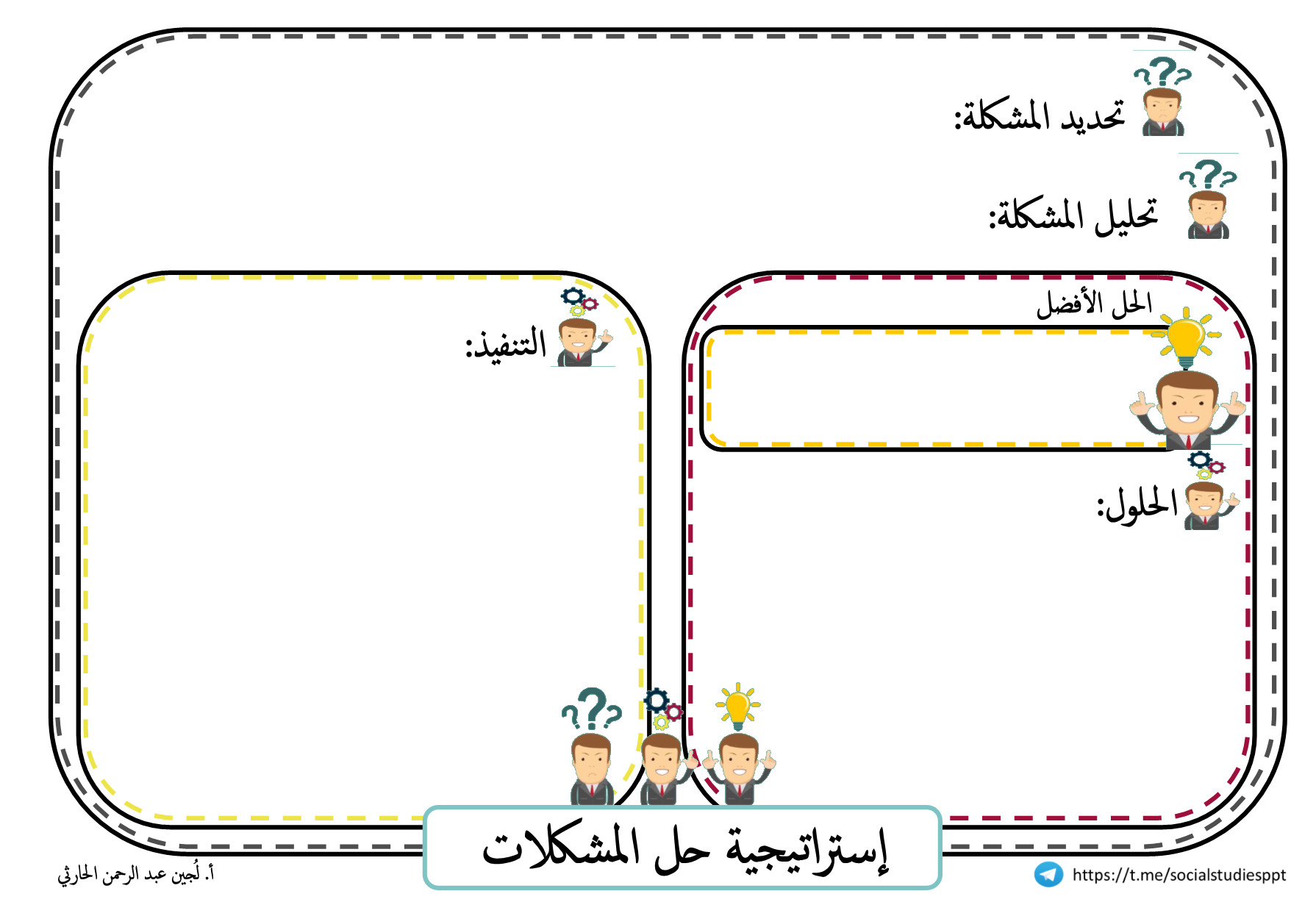 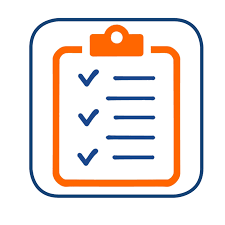 الإخفاق في الدراسة
الخطوات:
بالتعاون مع أفراد مجموعتك، تحلّل المشكلة بذكر أسبابها بالإضافة إلى طرح حلول لمشكلة 
الإخفاق في الدراسة
وطرق تنفيذ الحلول.
مقدمة
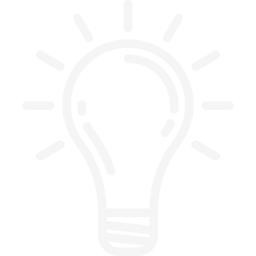 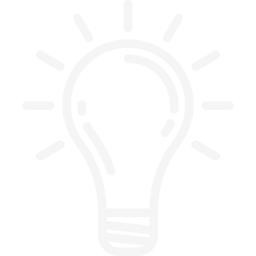 تقويم التخطيط
التقويم
اكتشاف خطأ التخطيط
رصد مشكلات التخطيط
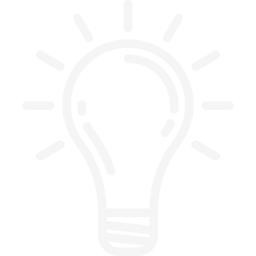 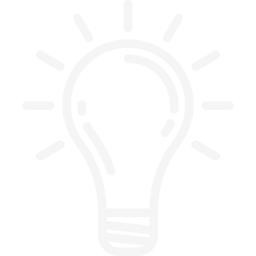 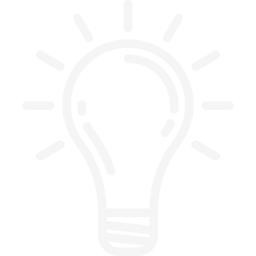 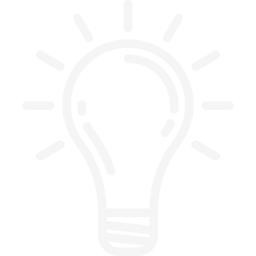 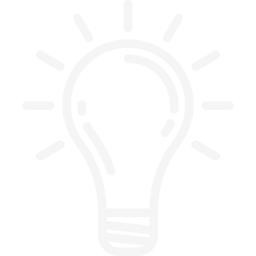 تجاربي والتخطيط مستقبلًا
التغلب على مشكلات التخطيط
الشعور بالقلق في بعض الأيام، وضيق الوقت في أثناء المراجعة والاستذكار.
ألا يحققوا التفوق المأمول.
تراكم الأعمال عند اقتراب موعد الاختبارات.
مقدمة
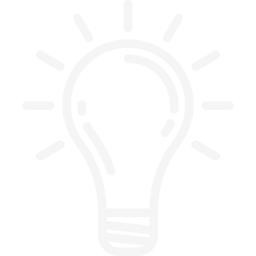 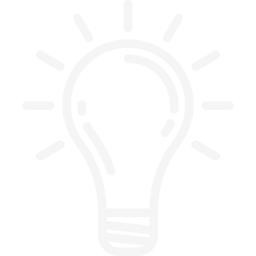 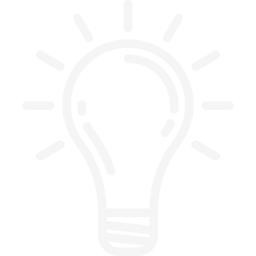 تقويم التخطيط
التقويم
رصد مشكلات التخطيط
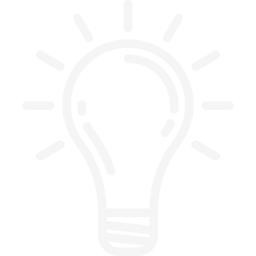 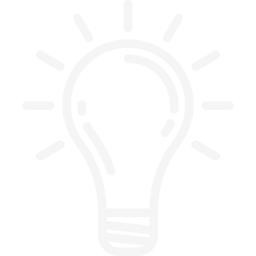 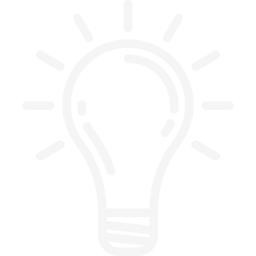 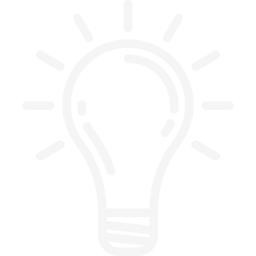 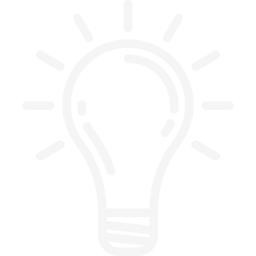 تجاربي والتخطيط مستقبلًا
اكتشاف خطأ التخطيط
التغلب على مشكلات التخطيط
يمكن للطلبة أن يكتشفوا خطأ التخطيط بما يأتي:
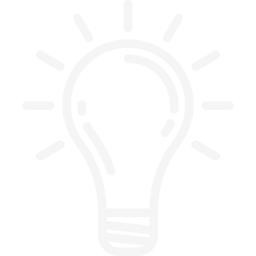 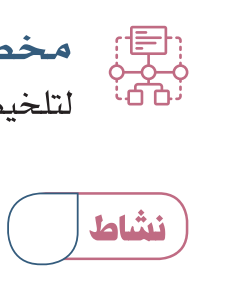 إستراتيجية: خريطة المفردات
 الزمن: دقيقة
1
صفحة/159
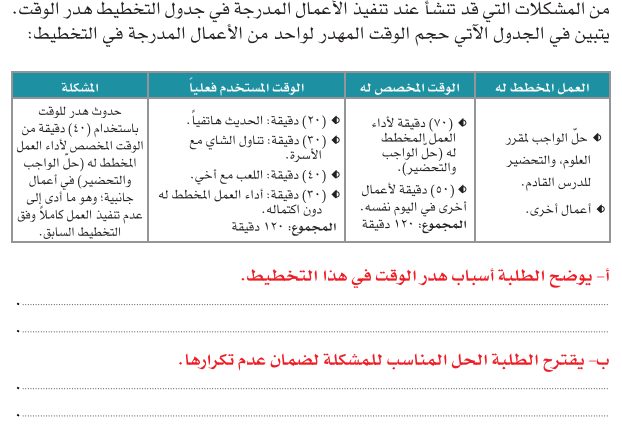 مقدمة
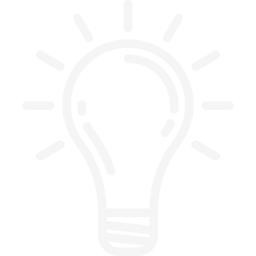 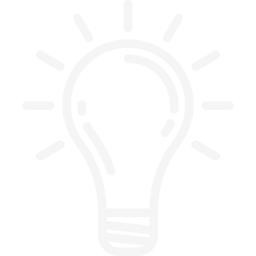 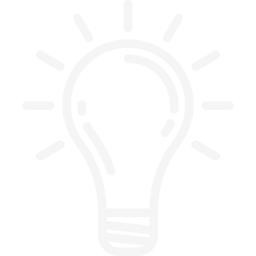 تقويم التخطيط
التقويم
رصد مشكلات التخطيط
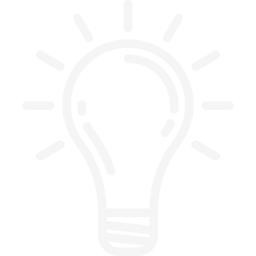 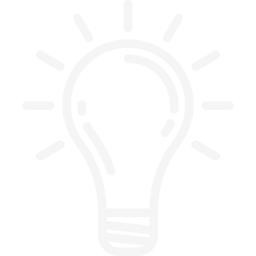 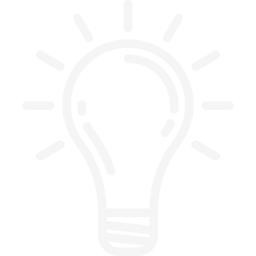 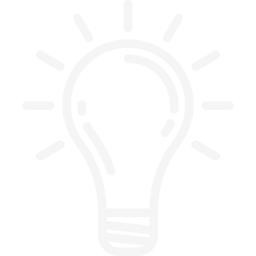 تجاربي والتخطيط مستقبلًا
اكتشاف خطأ التخطيط
التغلب على مشكلات التخطيط
لقيامه بأعمال جانبية أخذت من الوقت المخطط له لذا أُهدر الوقت.
التقيد بما في التخطيط المعد والالتزام به وممارسة تقويم التخطيط بشكل دوري.
لنشاهد مقطعًا هادفًا.
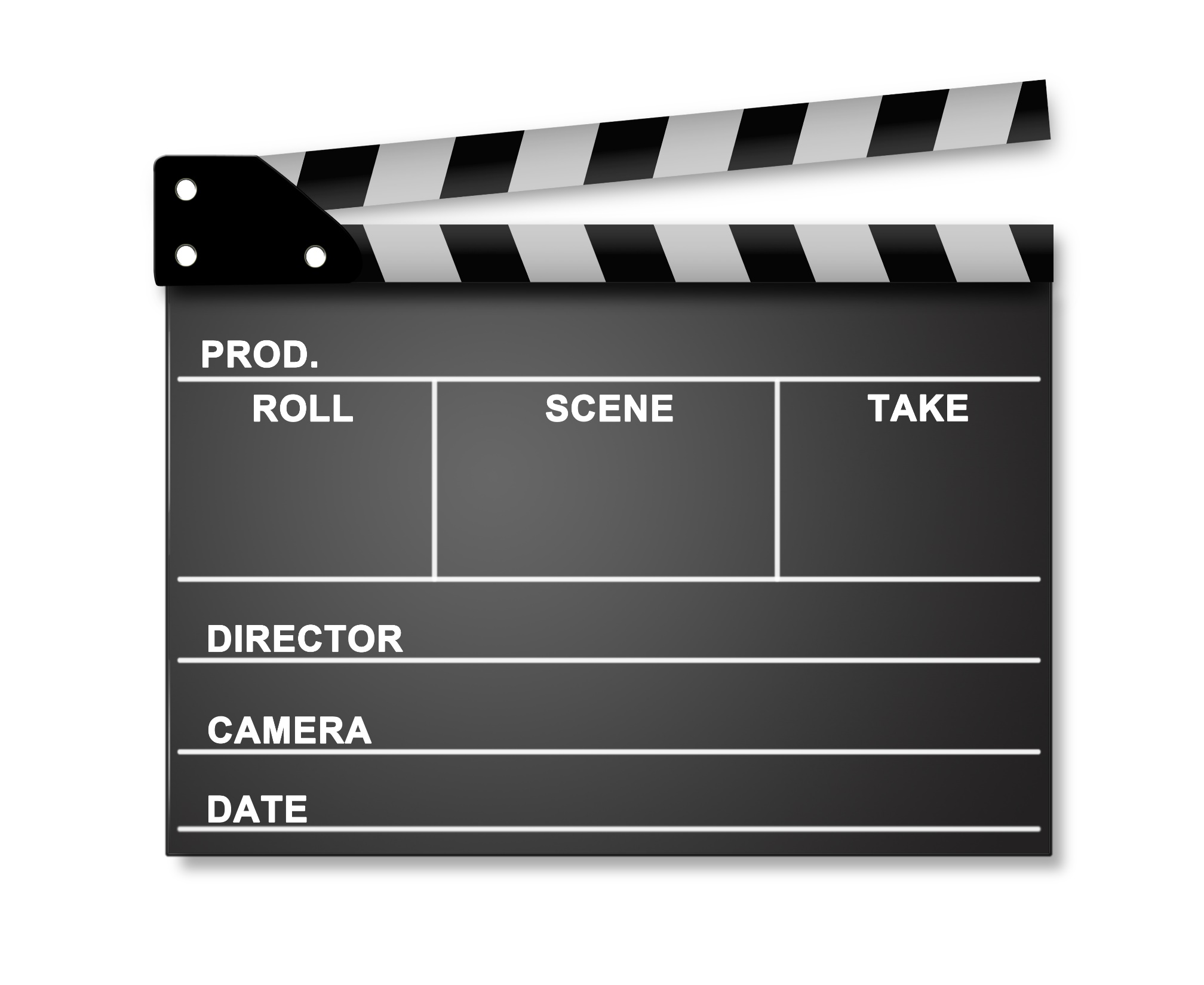 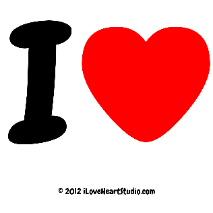 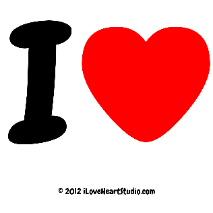 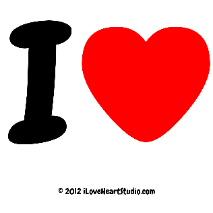 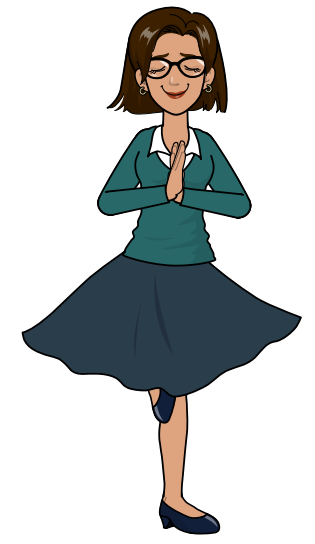 الدراسات الاجتماعية والمواطنة
المادة:
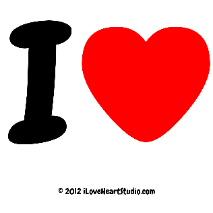 العنوان
المعلمة
الصف
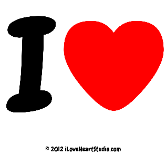 الثاني متوسط
تنظيم الوقت
أ. لُجين عبد الرحمن الحارثي
برنامج أرشدني
المخرج
StudentsOfKSAUH
كاميرا
1441 هـ
التاريخ
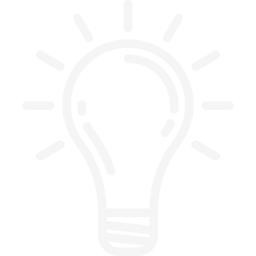 استراتيجية:  العصف الذهني
الزمن: دقيقة واحدة
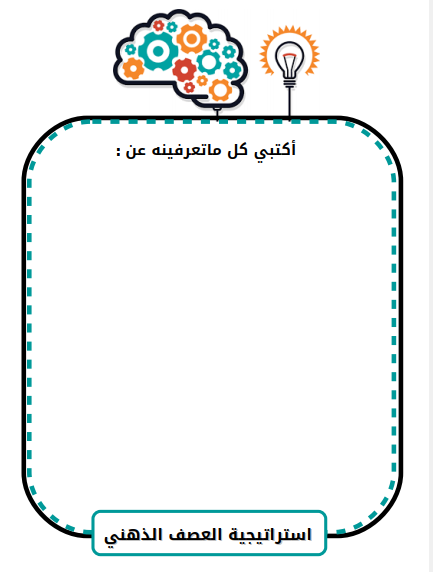 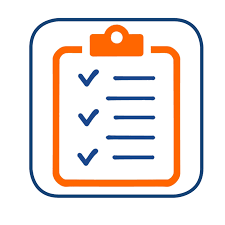 الخطوات:
في دقيقة واحدة، اكتبي ما تعرفينه عن كيفية التغلب على المشكلات التي قد تطرأ في أثناء تطبيق التخطيط لحل الواجبات .
مقدمة
تقويم التخطيط
التقويم
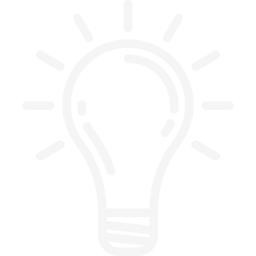 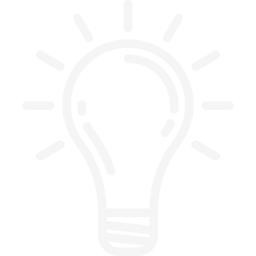 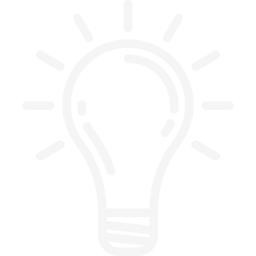 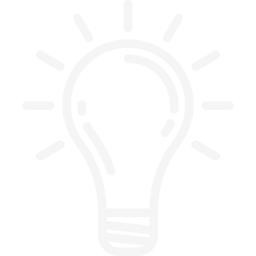 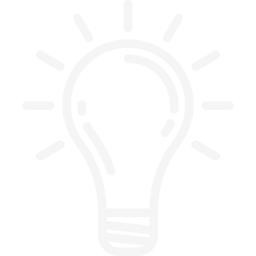 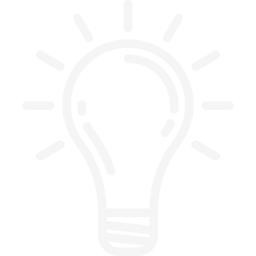 رصد مشكلات التخطيط
تجاربي والتخطيط مستقبلًا
التغلب على مشكلات التخطيط
اكتشاف خطأ التخطيط
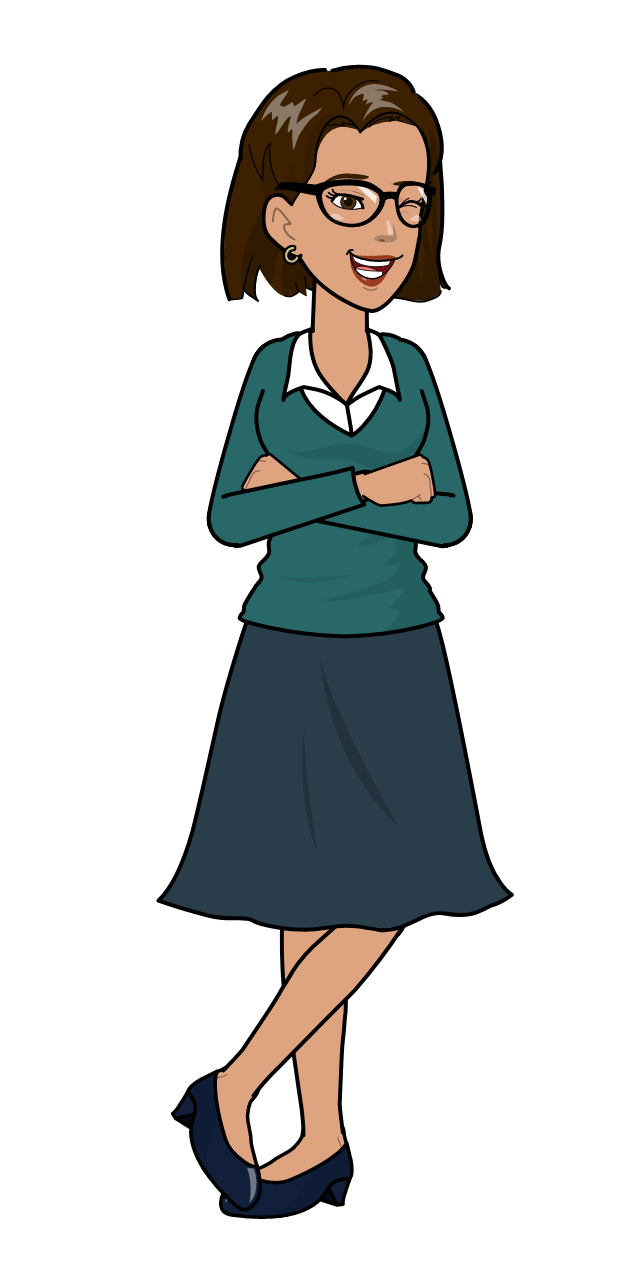 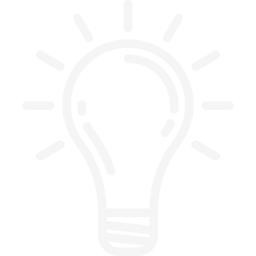 استراتيجية:  العصف الذهني
الزمن: دقيقة واحدة
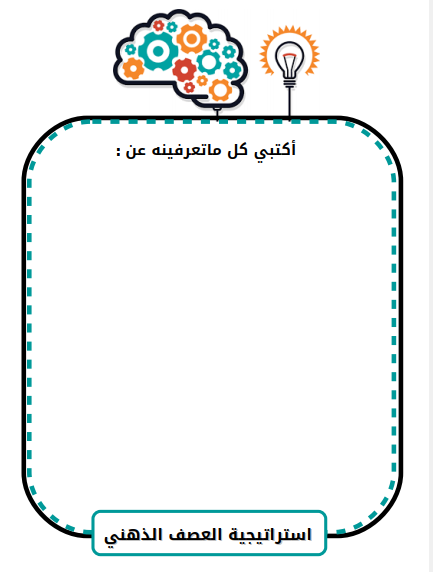 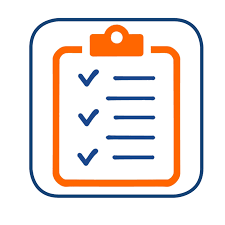 الخطوات:
في دقيقة واحدة، اكتب ما تعرفه عن كيفية التغلب على المشكلات التي قد تطرأ في أثناء تطبيق التخطيط لحل الواجبات .
مقدمة
تقويم التخطيط
التقويم
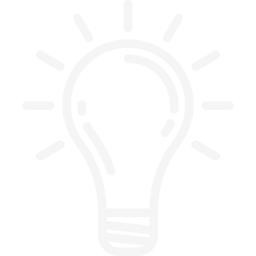 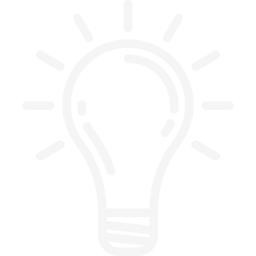 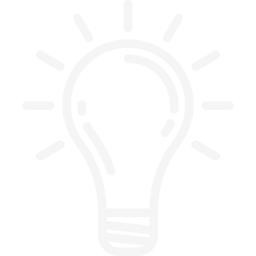 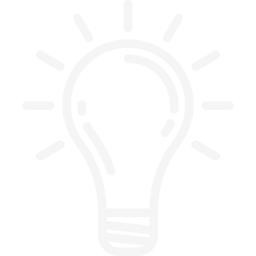 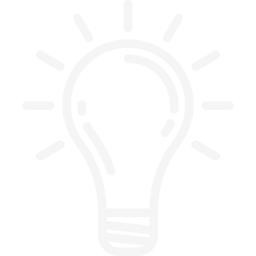 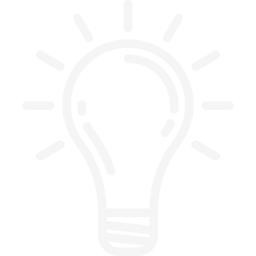 رصد مشكلات التخطيط
تجاربي والتخطيط مستقبلًا
التغلب على مشكلات التخطيط
اكتشاف خطأ التخطيط
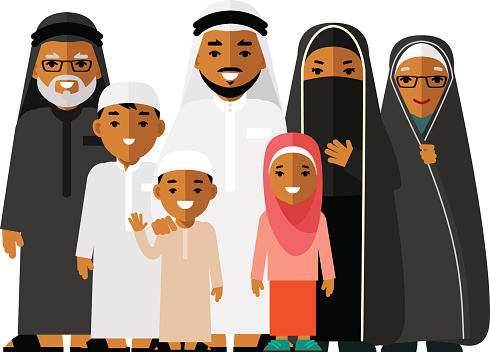 لنشاهد مقطعًا هادفًا – فيلم صامت.
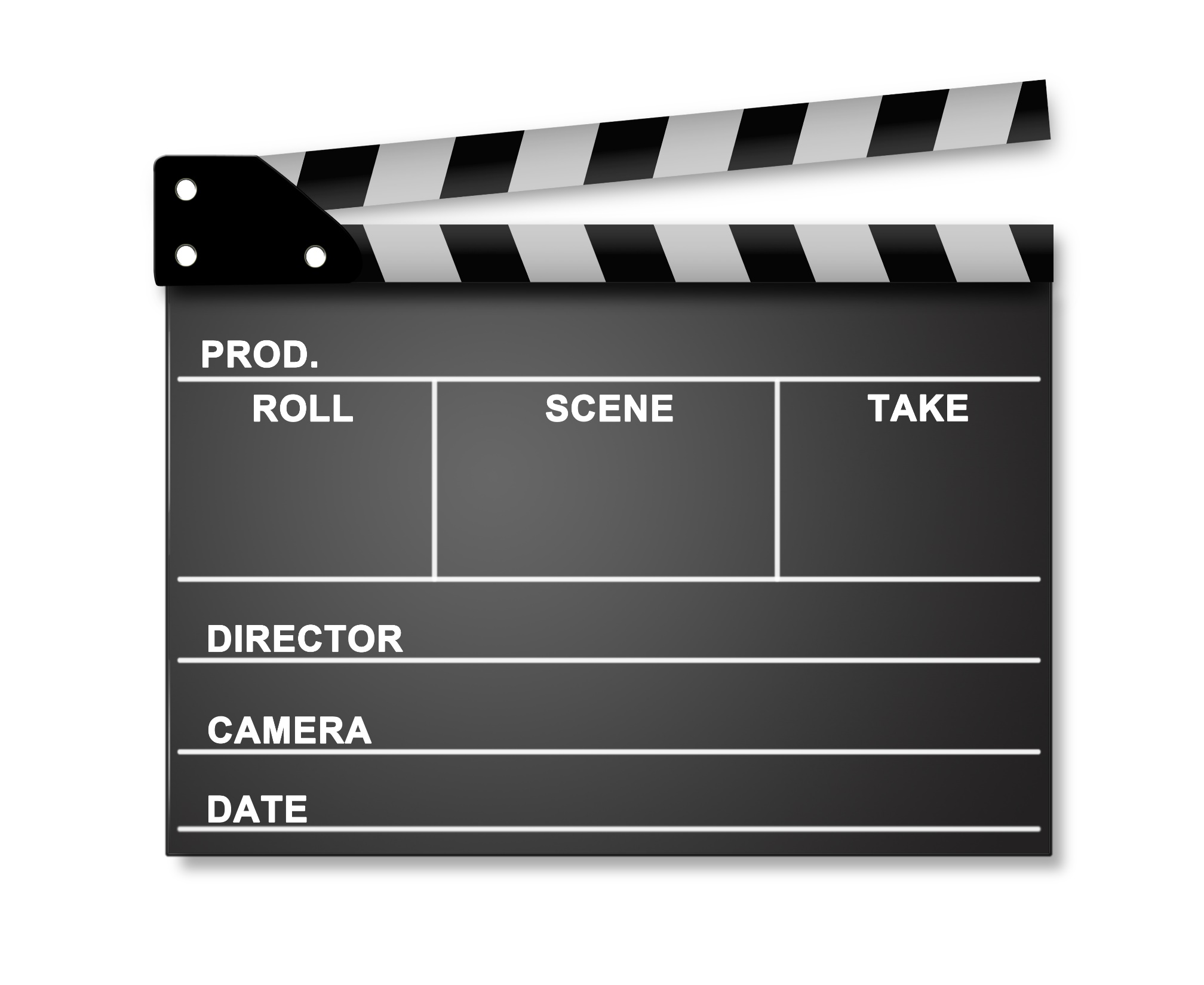 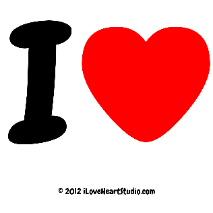 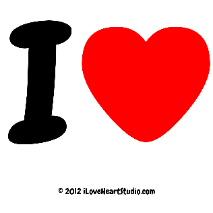 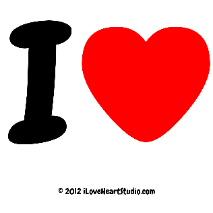 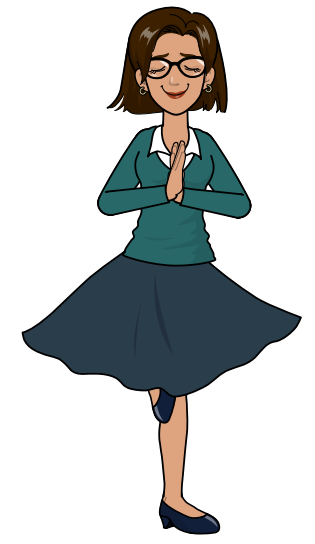 الدراسات الاجتماعية والمواطنة
المادة:
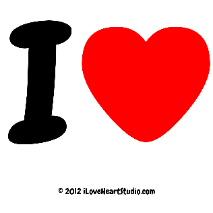 العنوان
المعلمة
الصف
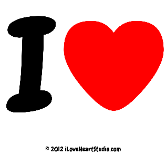 الثاني متوسط
طالب العلم والوقت
أ. لُجين عبد الرحمن الحارثي
المخرج
Hunain school awad
يوتيوب
كاميرا
1441 هـ
التاريخ
لنشاهد مقطعًا هادفًا – فيلم صامت.
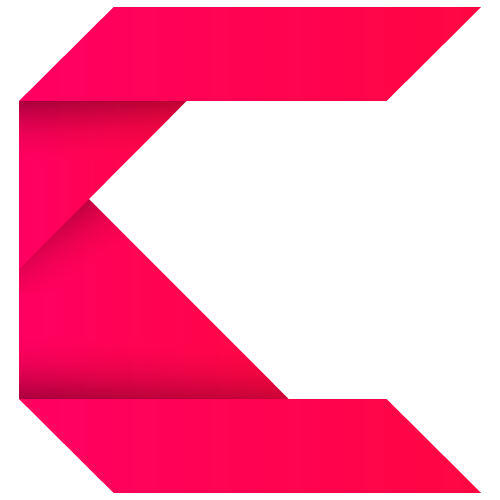 غلق
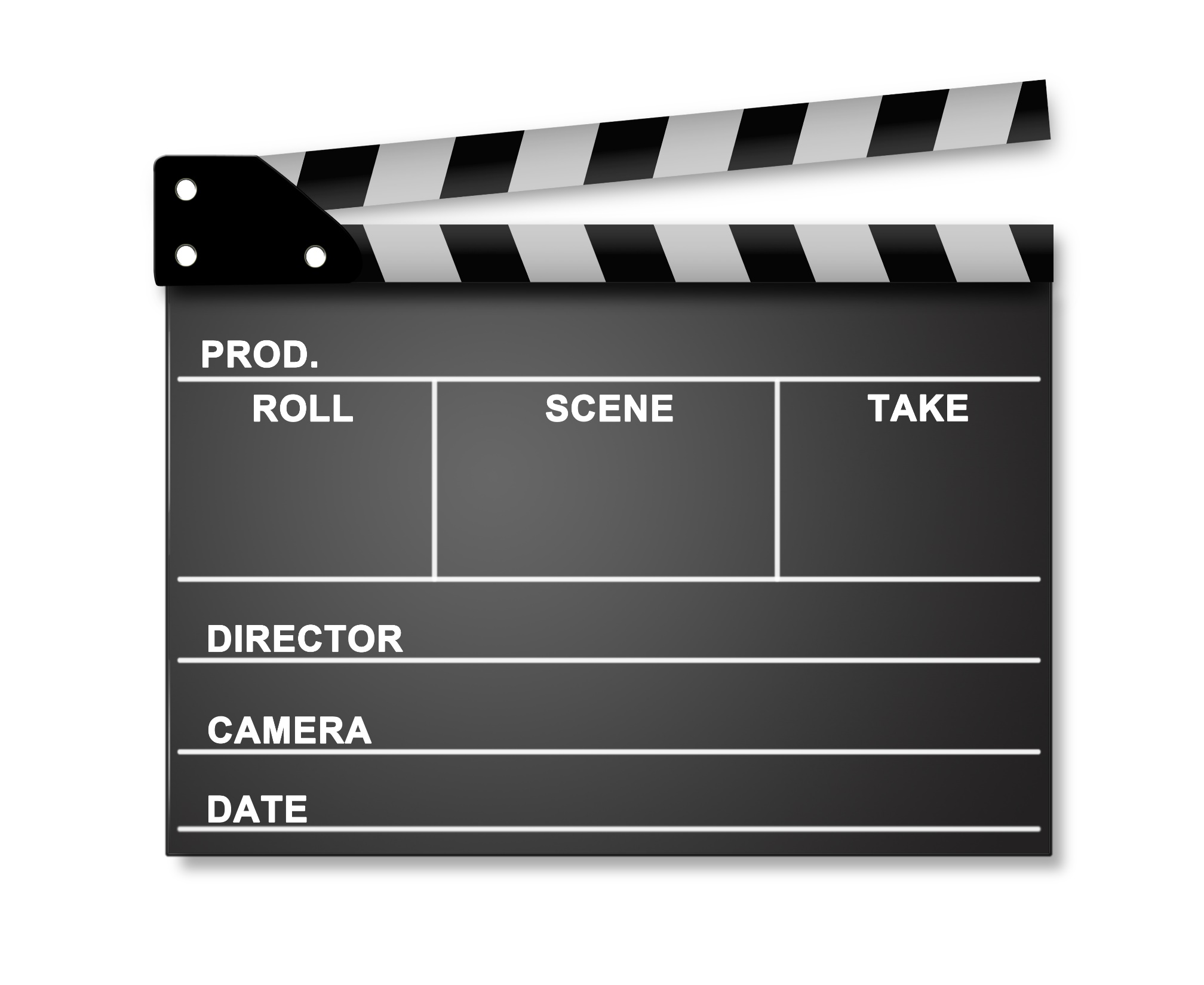 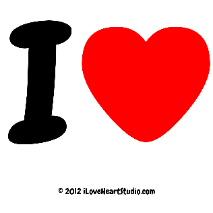 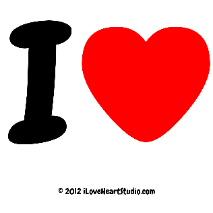 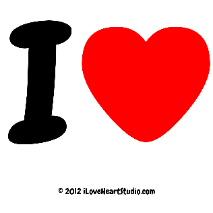 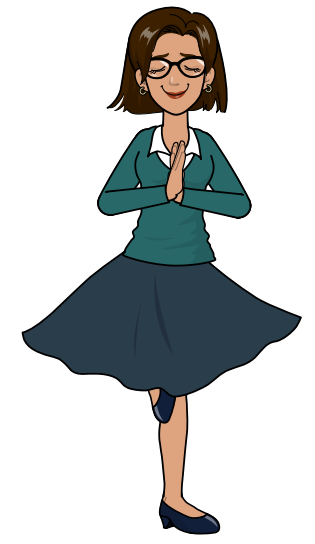 الدراسات الاجتماعية والمواطنة
المادة:
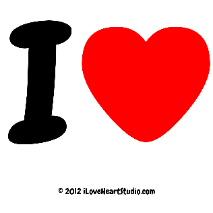 العنوان
المعلمة
الصف
كيف تتمكن من عمل خطة ناجحة لحياتك؟
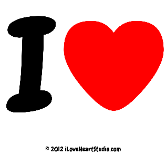 الثاني متوسط
أ. لُجين عبد الرحمن الحارثي
المخرج
جنى المعرفة
يوتيوب
كاميرا
1441 هـ
التاريخ
الاتجاهات الستة
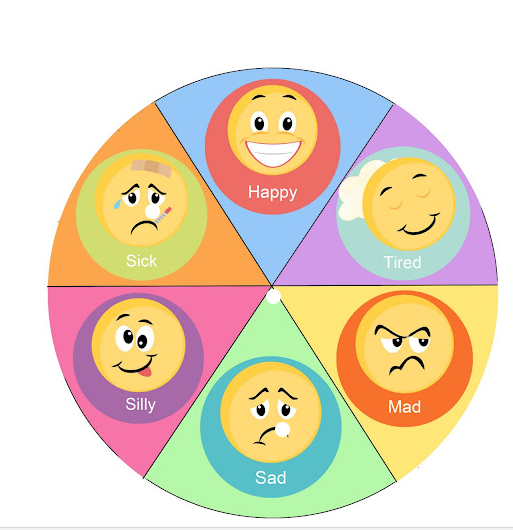 مجموعة لطالبة
طالبة لمجموعة
طالبة لطالبة
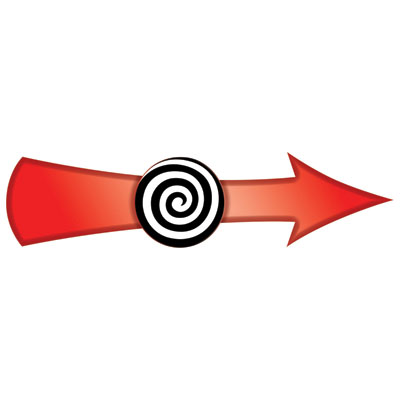 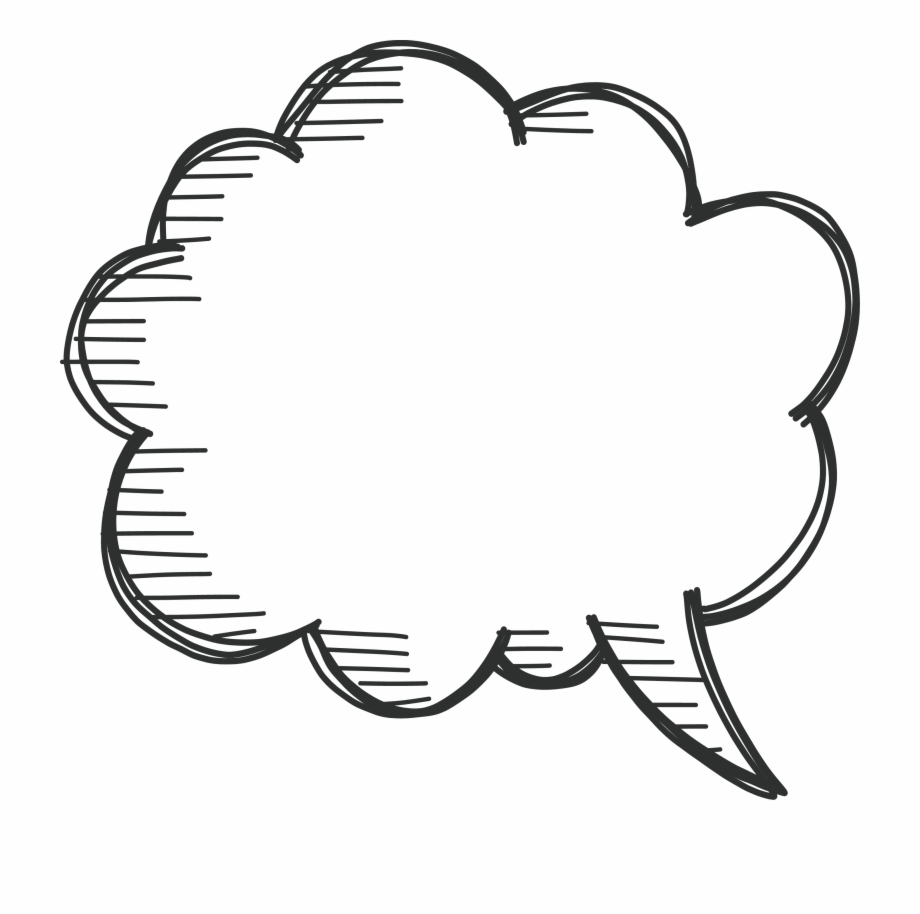 هيا لنتساءل ونتساءل ونتساءل تساؤلات تتلوها تساؤلات.
معلمة لطالبة
طالبة لمعلمة
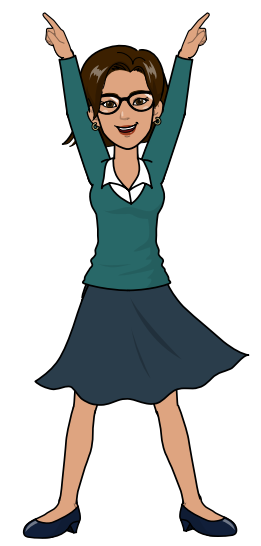 مجموعة لمجموعة
الاتجاهات الستة
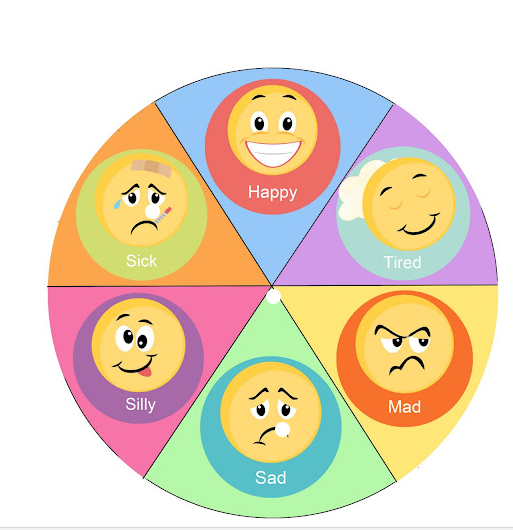 مجموعة لطالب
طالب لمجموعة
طالب لطالب
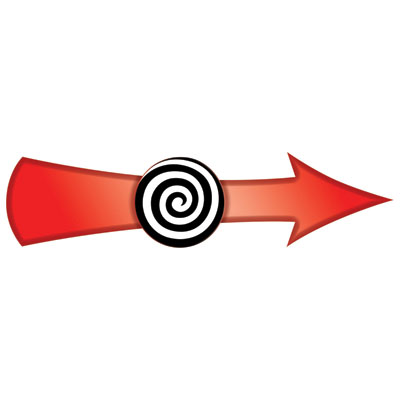 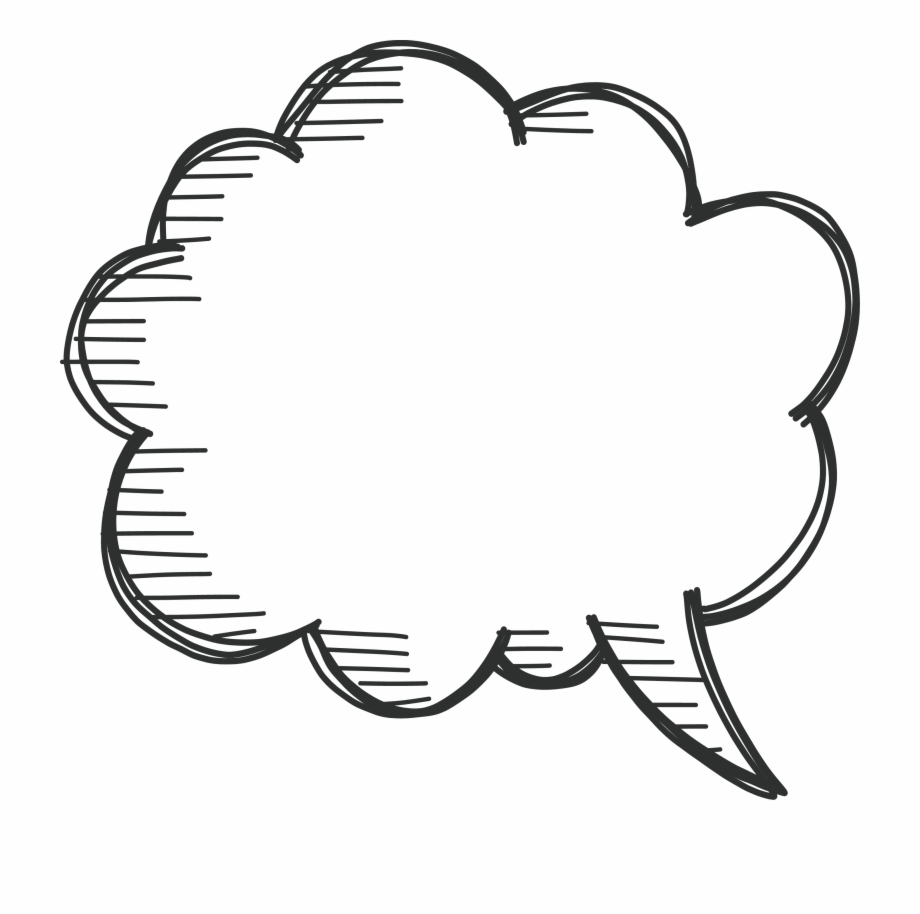 هيا لنتساءل ونتساءل ونتساءل تساؤلات تتلوها تساؤلات.
معلم لطالب
طالب لمعلمة
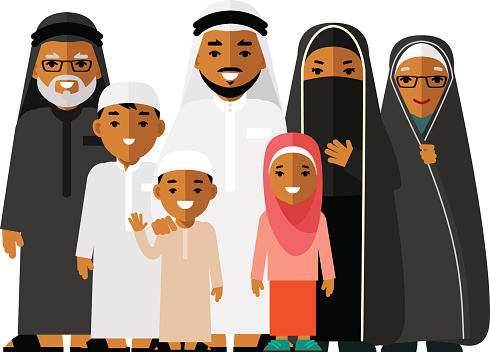 مجموعة لمجموعة
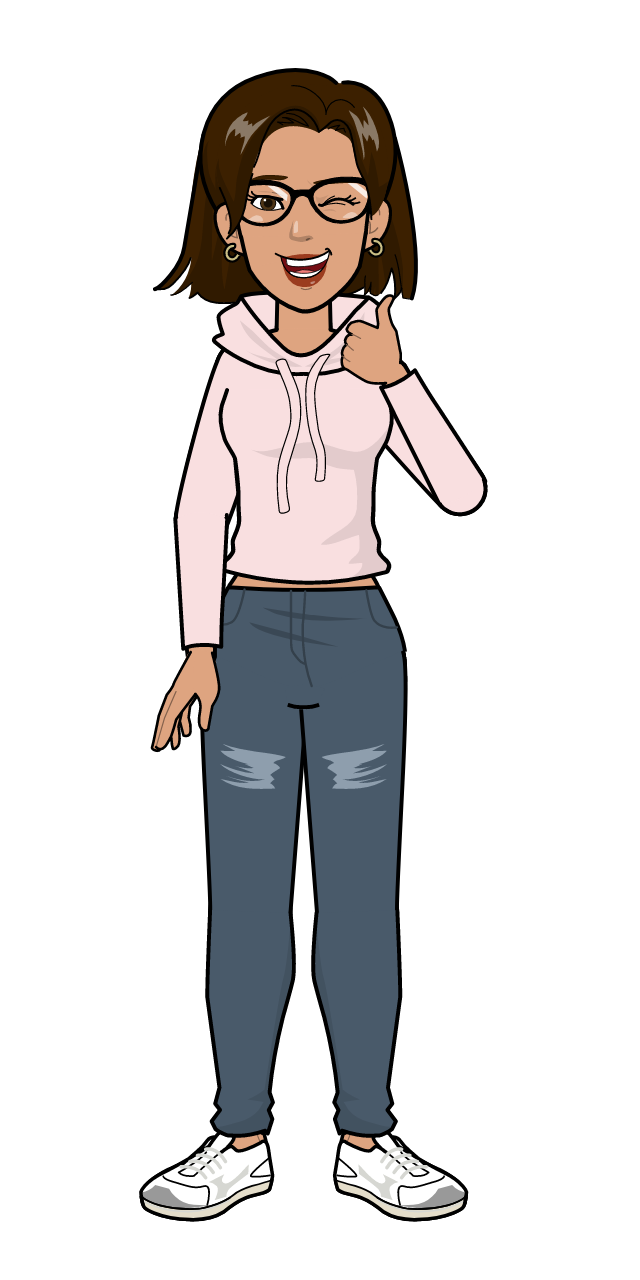 أنت قادرة على أكثر مما تعلمين. اختاري هدفًا يبدو مناسبًا لكِ، وأسعي جاهدةً لتكوني الأفضل، مهما كان المسار الصعب، ما دام هدفك سامي وقيمك عالية تصرفي بشرف والتزام تجاه ذاتكِ، وتحملِ الفشل. ثابري!
أنت قادر على أكثر مما تعلم. اختر هدفًا يبدو مناسبًا لك ، وأسعى جاهداً لتكون الأفضل ، مهما كان المسار الصعب، ما دام هدفك سامي وقيمك عالية تصرف بشرف والتزام تجاه ذاتك، وتحمل الفشل. ثابر!
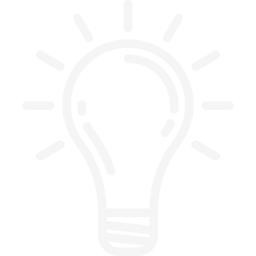 بطاقة:  عبّري عن مضمون الدرس برسمة
الزمن: 3 دقائق
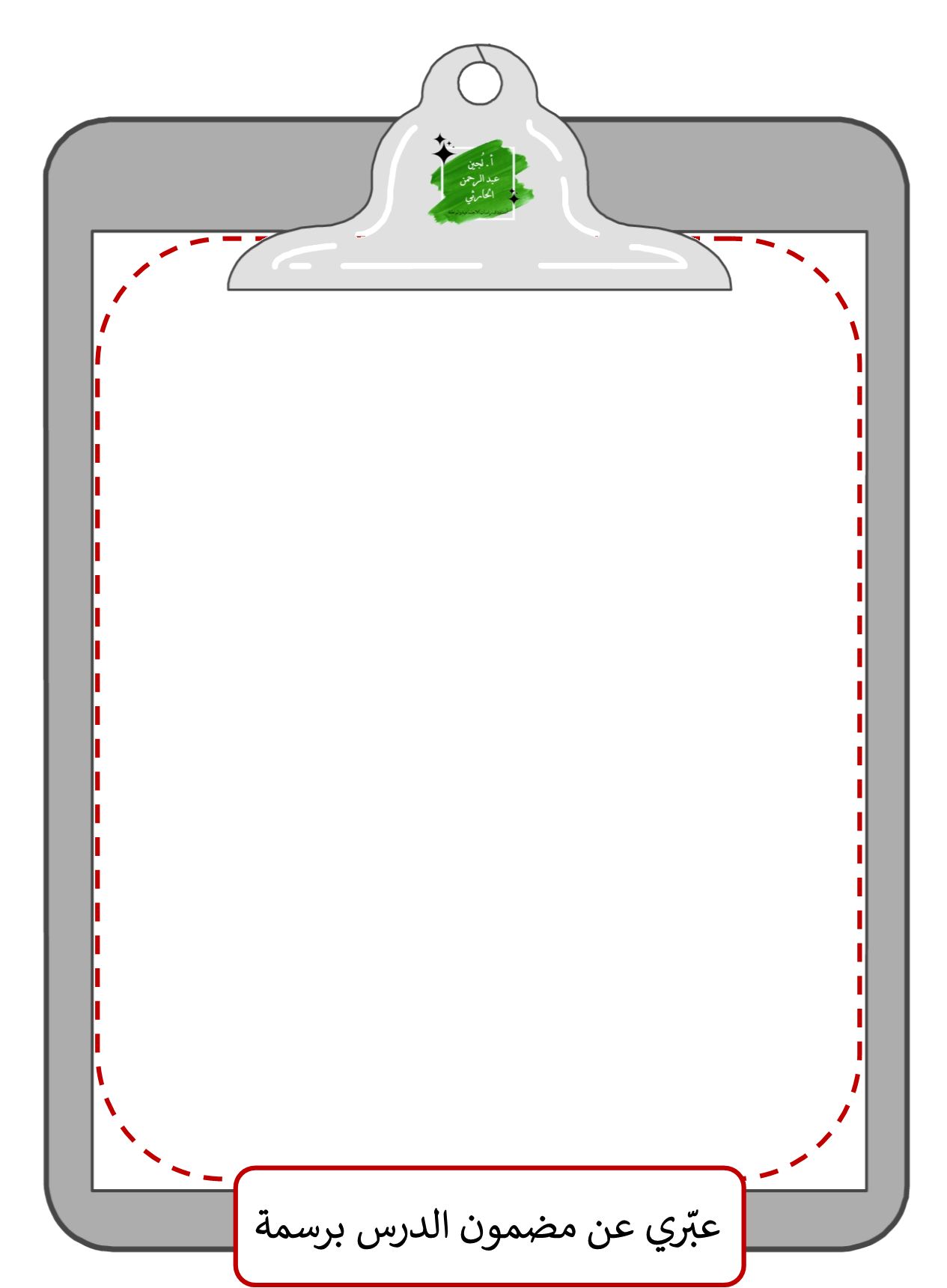 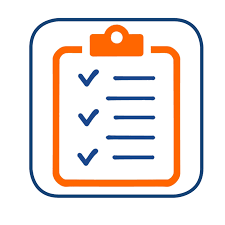 الخطوات:
عبّري عن مضمون درس اليوم برسمٍ حرٍّ بحيث تصممين جدول لتخطيطك اليومي.
مقدمة
تقويم التخطيط
التقويم
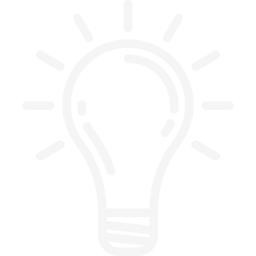 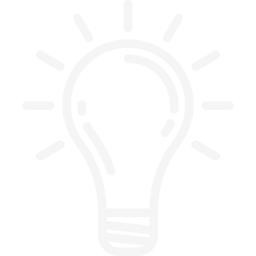 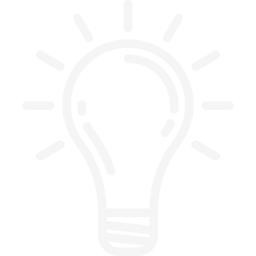 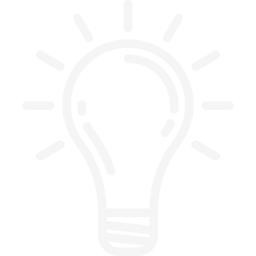 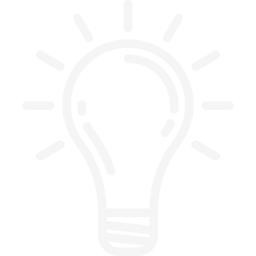 رصد مشكلات التخطيط
التغلب على مشكلات التخطيط
اكتشاف خطأ التخطيط
تجاربي والتخطيط مستقبلًا
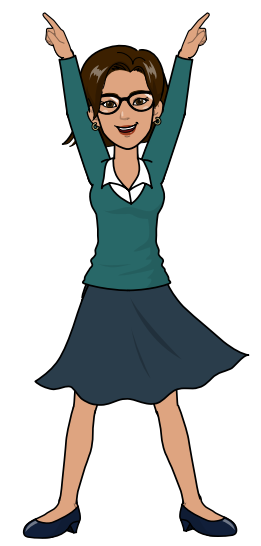 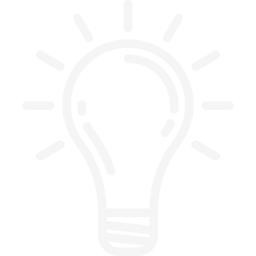 بطاقة:  عبر عن مضمون الدرس برسمة
الزمن: 3 دقائق
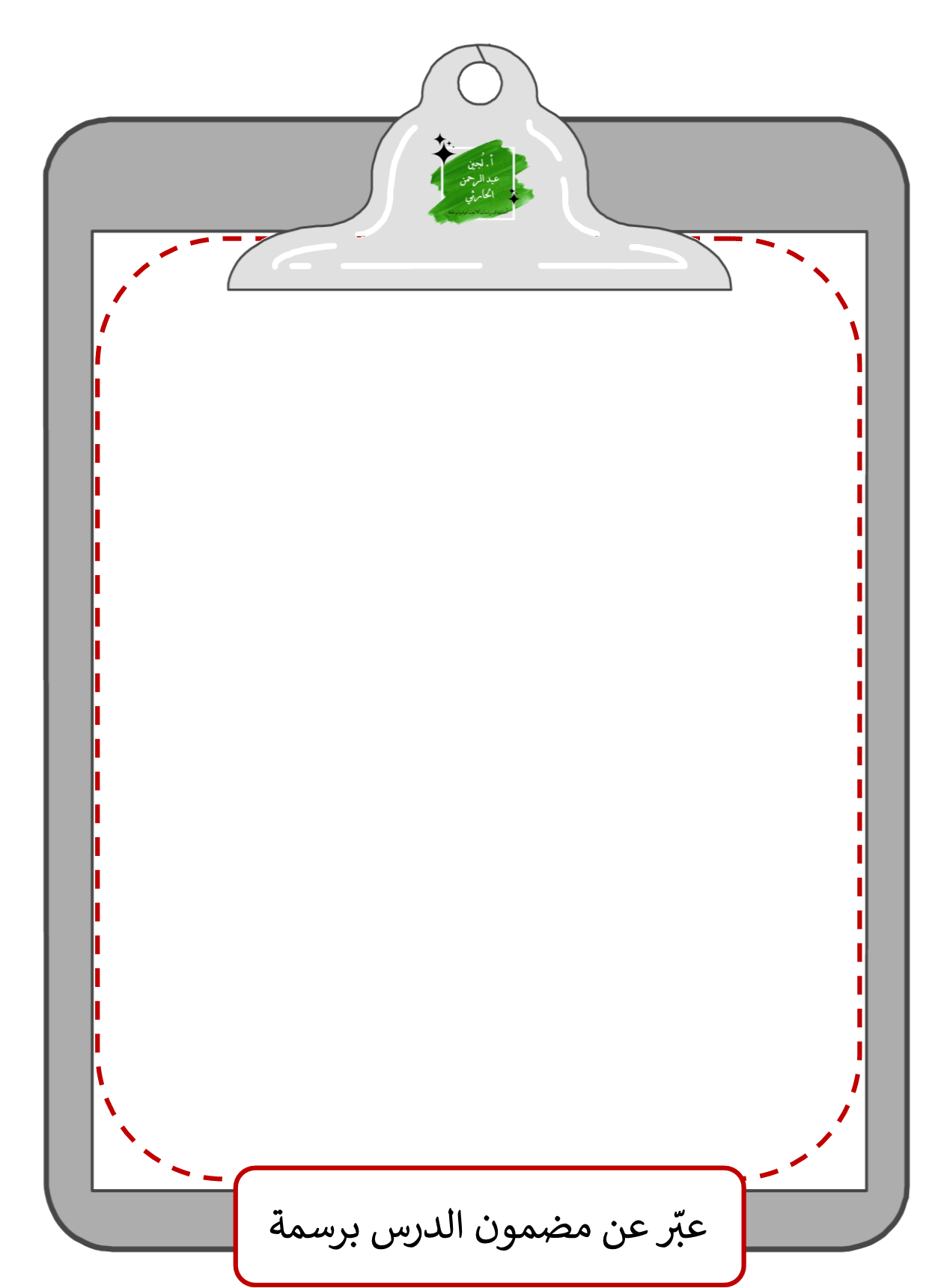 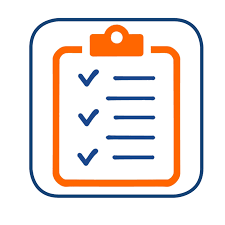 الخطوات:
عبّر عن مضمون درس اليوم برسمٍ حرٍّ بحيث تصمم جدول لتخطيطك اليومي.
مقدمة
تقويم التخطيط
التقويم
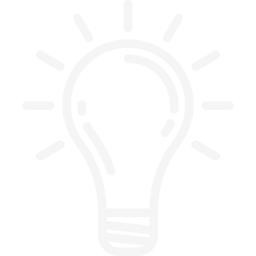 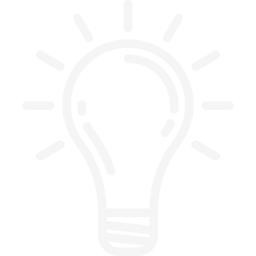 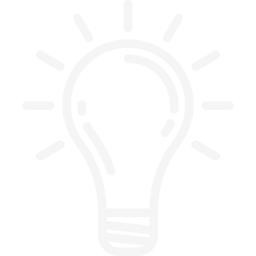 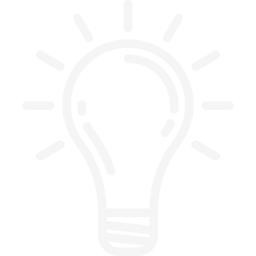 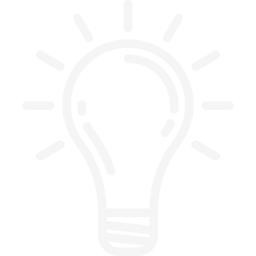 رصد مشكلات التخطيط
التغلب على مشكلات التخطيط
اكتشاف خطأ التخطيط
تجاربي والتخطيط مستقبلًا
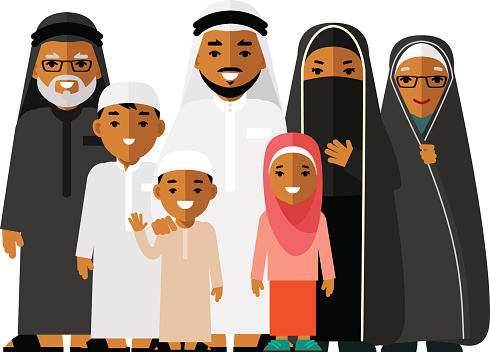 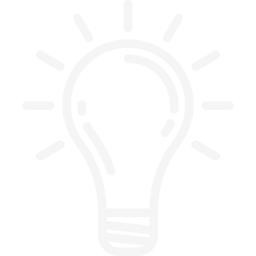 استراتيجية:  التعلم الذاتي 
الزمن: 3 دقائق
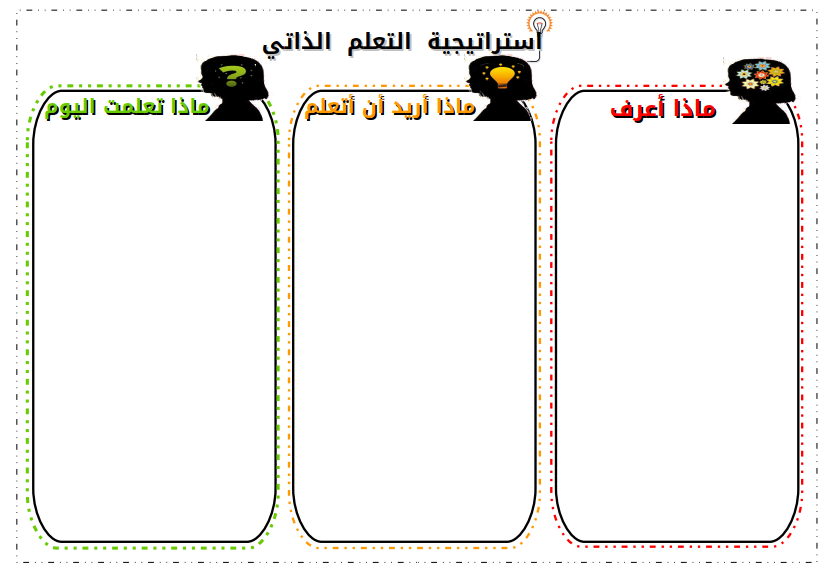 مقدمة
تقويم التخطيط
التقويم
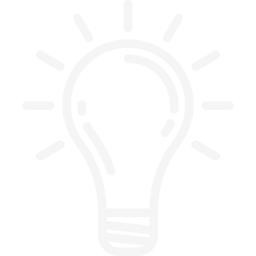 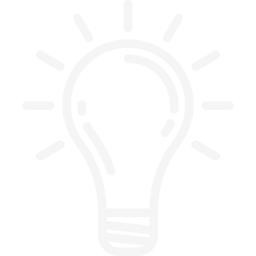 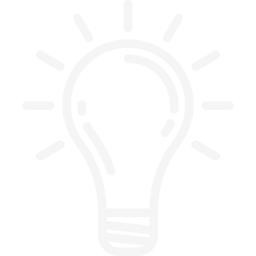 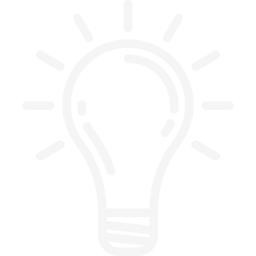 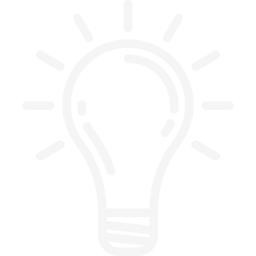 رصد مشكلات التخطيط
التغلب على مشكلات التخطيط
اكتشاف خطأ التخطيط
تجاربي والتخطيط مستقبلًا
مقدمة
تقويم التخطيط
التقويم
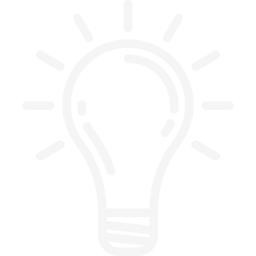 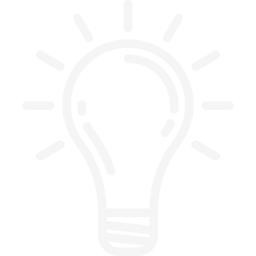 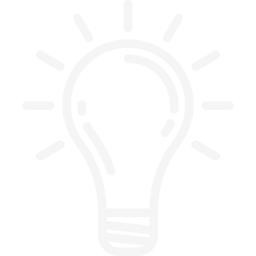 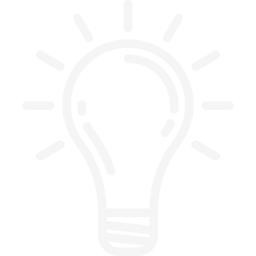 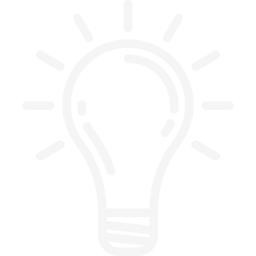 اكتشاف خطأ التخطيط
رصد مشكلات التخطيط
التغلب على مشكلات التخطيط
تجاربي والتخطيط مستقبلًا
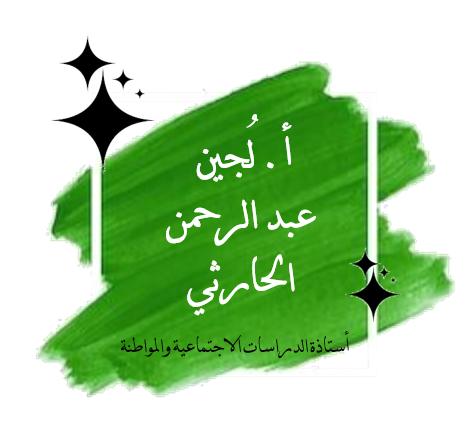 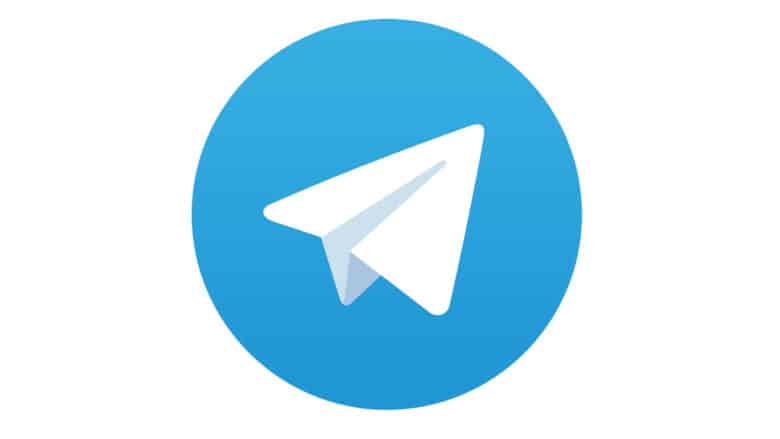 جميع الحقوق محفوظة، يسمح بتعديل العمل لغرض تعليمي شخصي فقط.
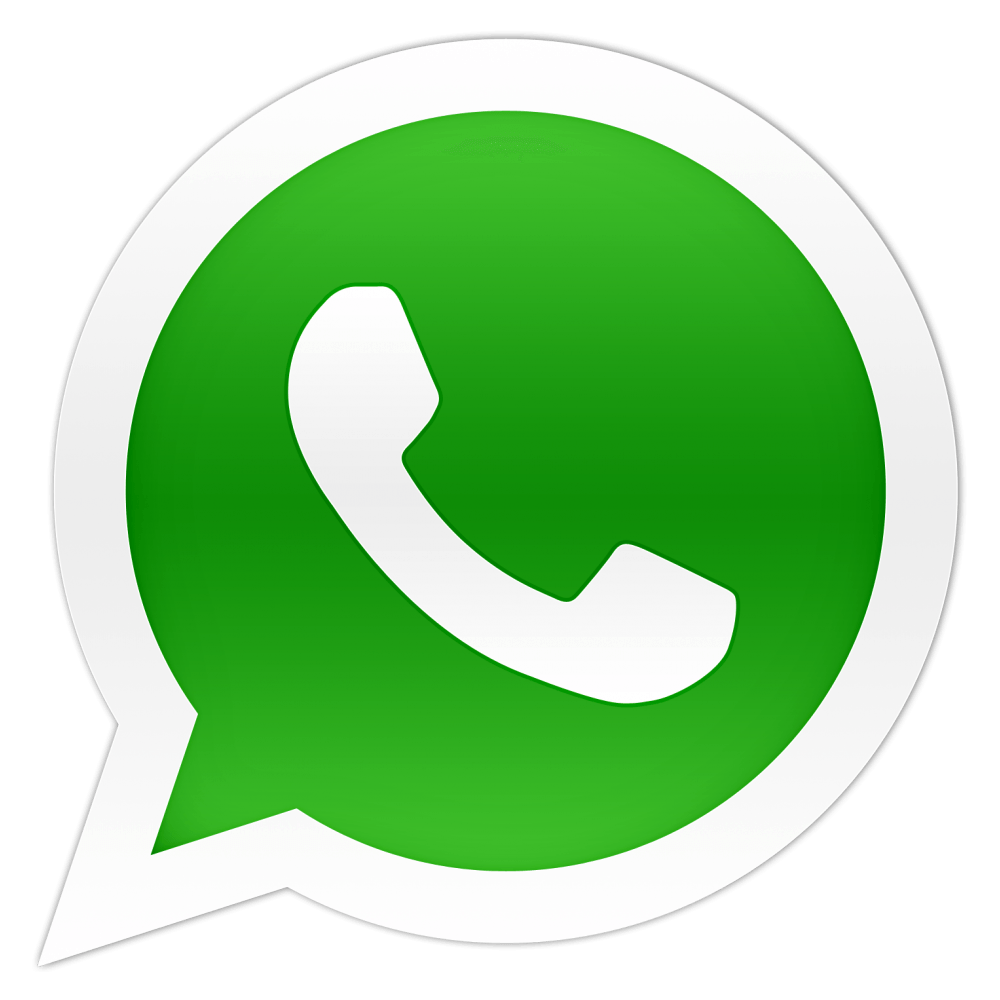 +966 566525005
https://t.me/socialstudiesppt